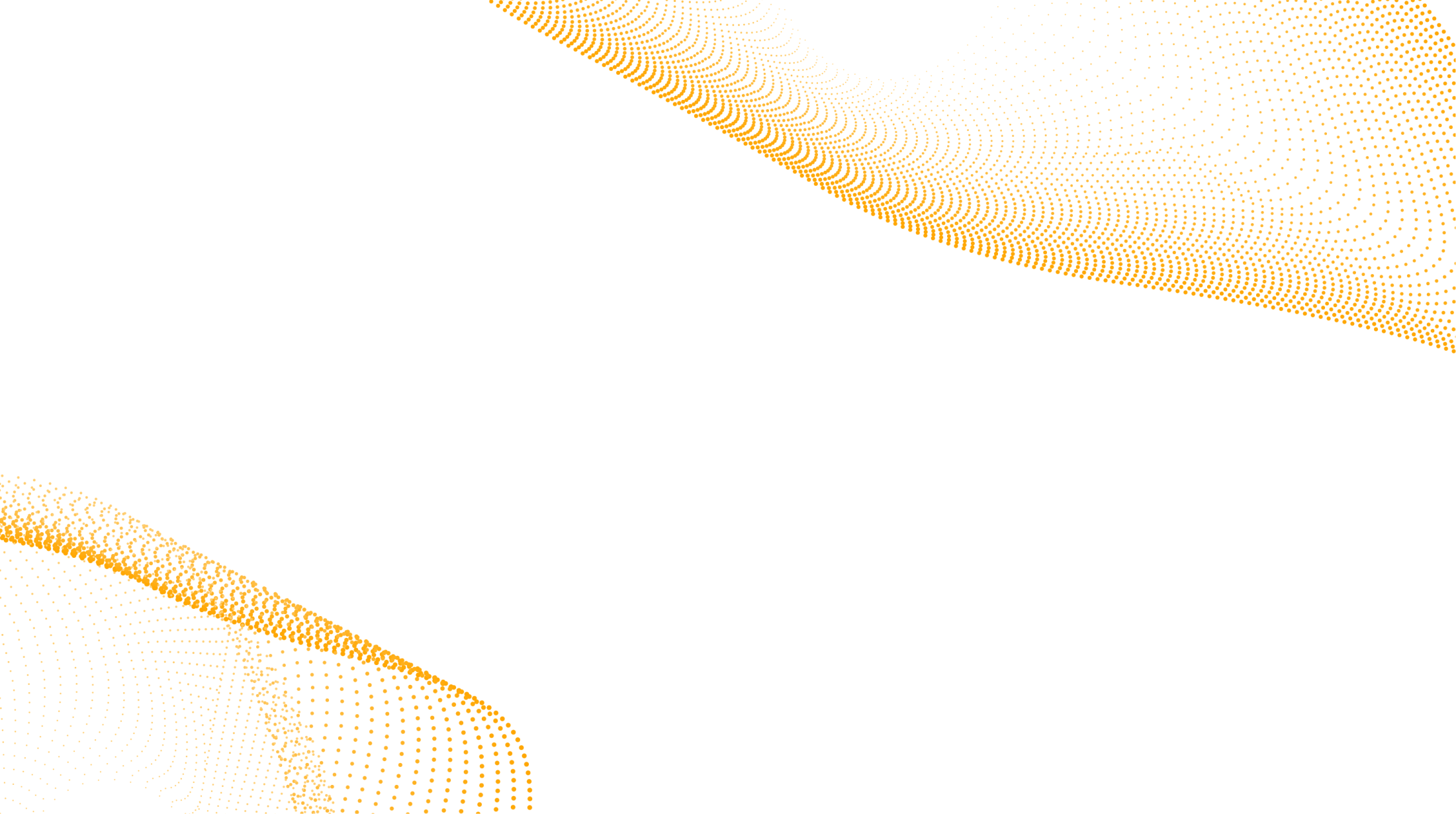 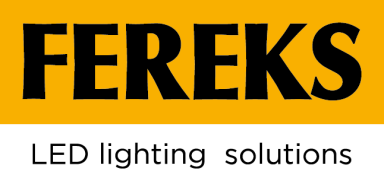 ABOUT COMPANY, PRODUCTION AND
RELEASED PRODUCTS
GOOD LIGHT IS AVAILABLE TO EVERYONE
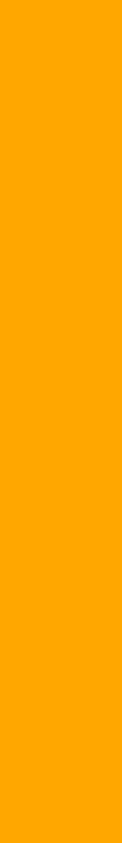 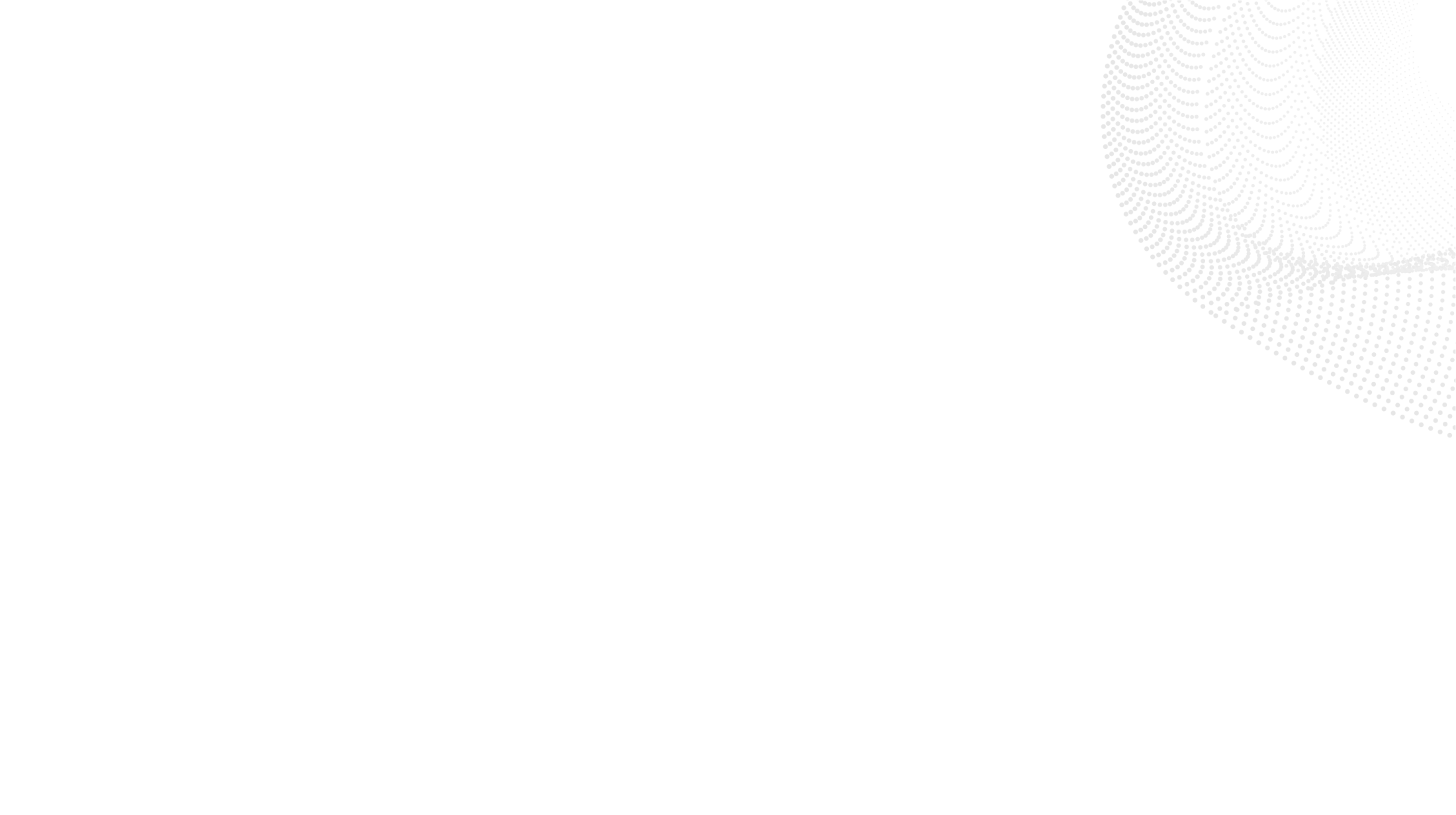 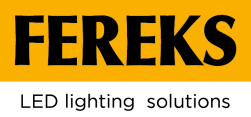 PRODUCTION FACTS
«Trading house «FEREKS» LLC is one of the biggest russian manufacturers of LED luminaires.
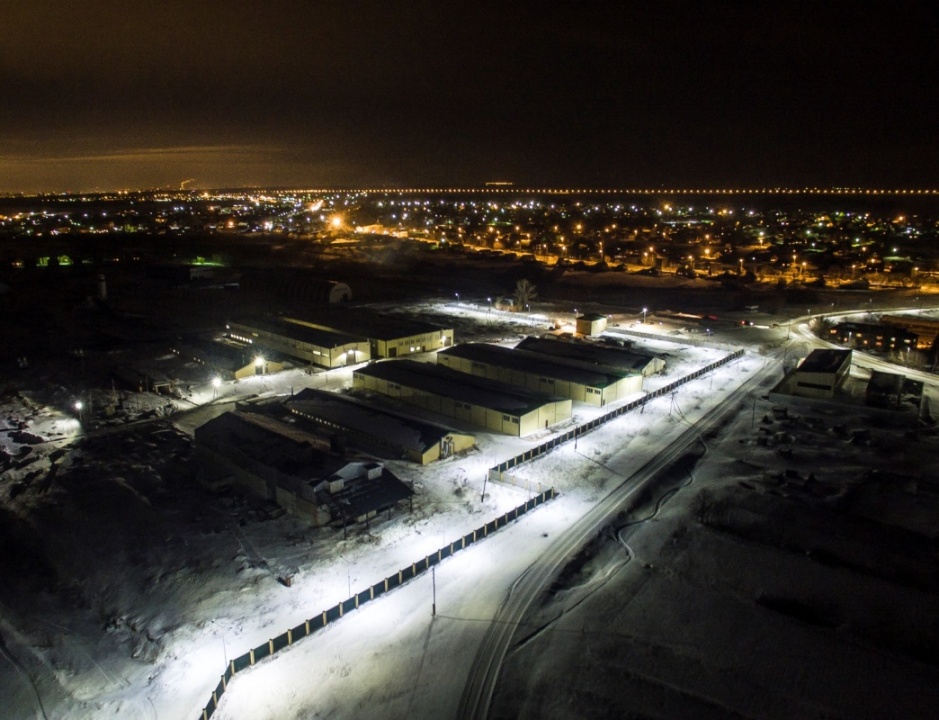 Serial production of LED-luminaires since 2010 
More than 100 modifications of LED luminaires of different designation
50 000 luminaires monthly
More than 300 employees
2 design and engineering departments
20 000 m2 total area of 2 production sites
More than 80% level of production localization
2
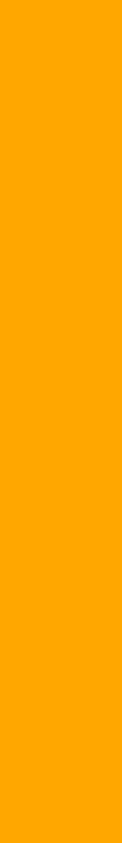 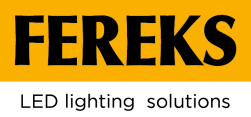 FEREKS PRODUCTION IS:
Own lighting laboratory and two design and engineering departments. 
Our own laboratory allows measuring the light distribution forces of all manufactured products and generate ies-files for them. 

Manufacturing flexibility 
We develop and produce luminaires for individual order in a short time


Fast shipment
Warehouse program in the territory of the Russian Federation, the CIS, and Europe
Quality warrant
All “Fereks” products undergo quality control, have an individual number, Russian and international certificates. 


ISO 9001–2011
The company's quality management system meets the requirements of the international standard GOST ISO 9001–2011 


High level of production automation 
Two sites of the factory are equipped with modern high-precision equipment and automatic lines.
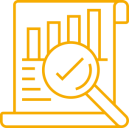 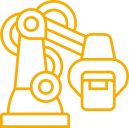 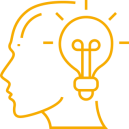 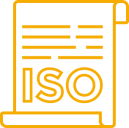 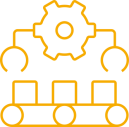 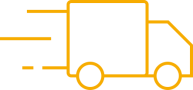 3
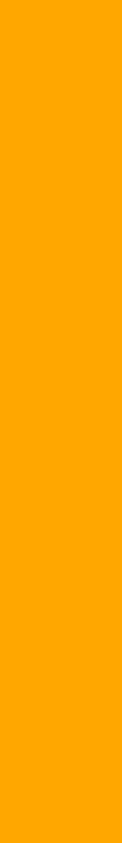 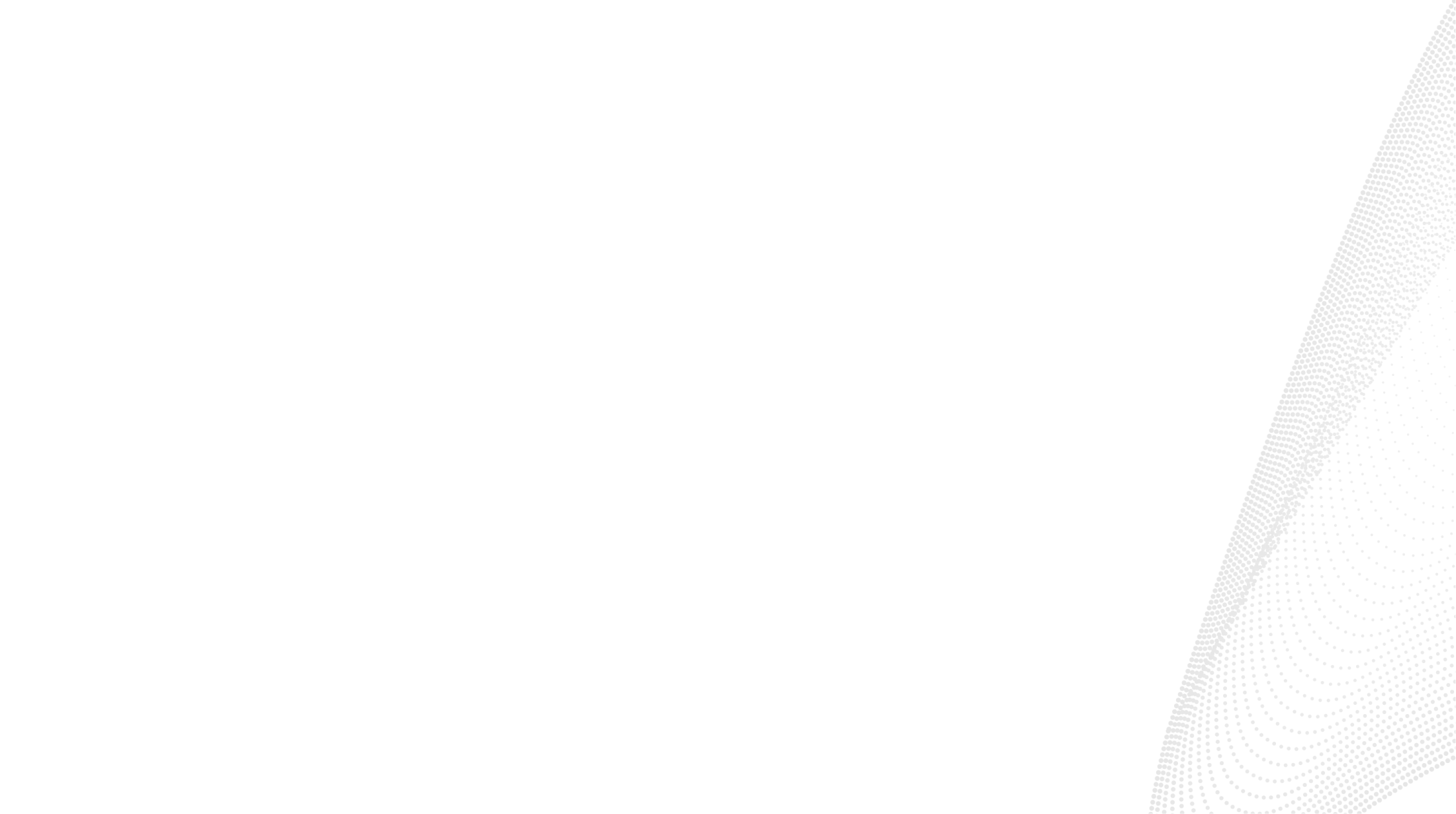 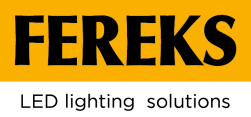 RANGE OF MANUFACTURED GOODS
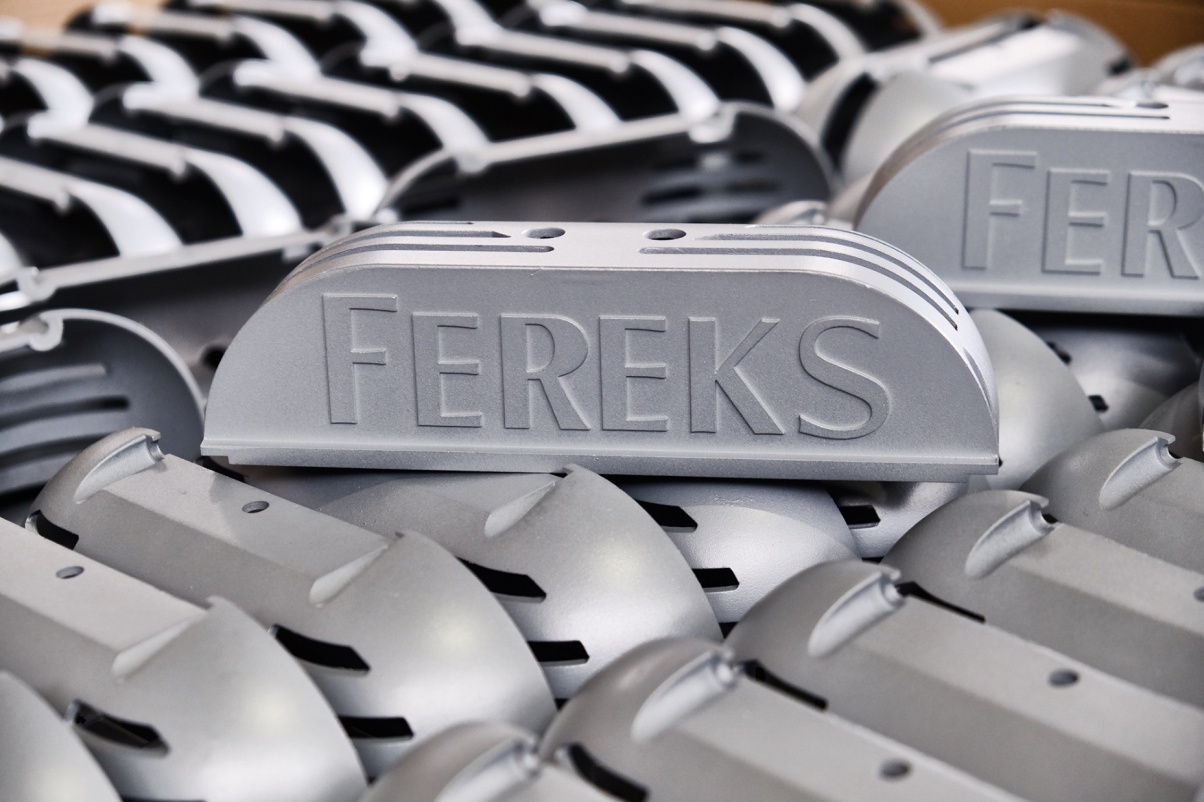 THE COMPANY'S CAPACITIES ALLOW  PRODUCOING OVER 50,000 PRODUCT UNITS PER MONTH.


The range of the company includes more than 100 models of LED luminaires and over 1000 modifications. 

More than 5,000,000 LED luminaires have been produced during 10 years of work .
4
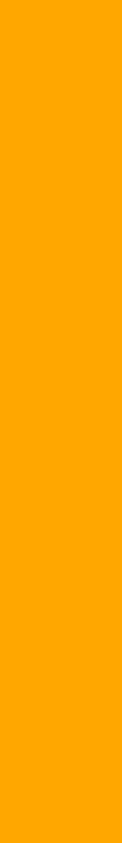 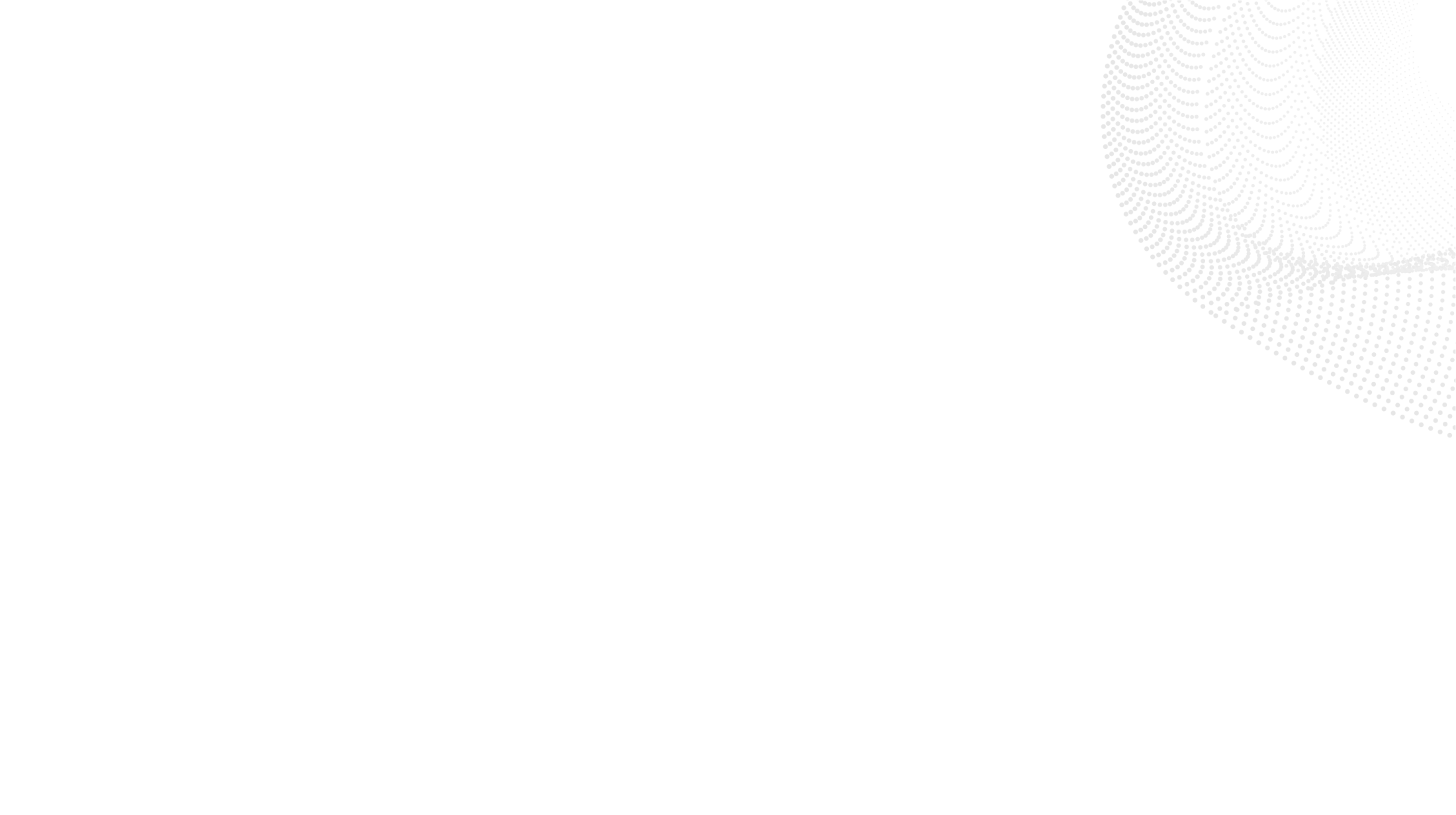 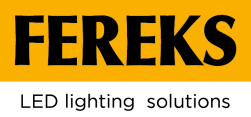 FEREKS PRODUCTION CHAIN
All stages of LED lighting production are carried out at two “FEREKS” production sites:
1
2
3
Cutting of sheet material (ODP, fiber-optic laser, waterjet cutting machine). 

Foundry
Bending and welding area.



CNC machining and turning-milling centers.
Workshop of preparing products 
for painting. Two-operator 
painting line.
6
5
4
2 automatic lines for mounting SMD components.
 Lighting laboratory with a goniophotometer.
Prismatic Acrylic Extrusion Line.
Injection molding machines (manufacture of optics).
Spanish automated line for the production of SSV LED luminaires (office).
7
8
9
Workshops for assembling LED luminaires (street, industrial, commercial).
100% inspection of luminaires by the technical control department and a section for running of the luminaires in three types of voltage.
Workshops for packaging and shipment of products.
5
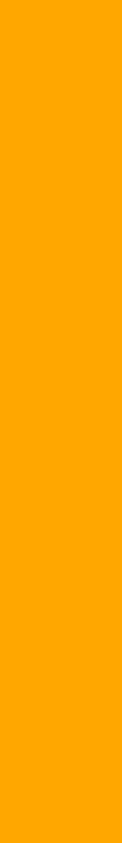 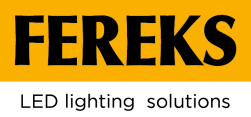 CASTING AND MILLING WORKSHOPS
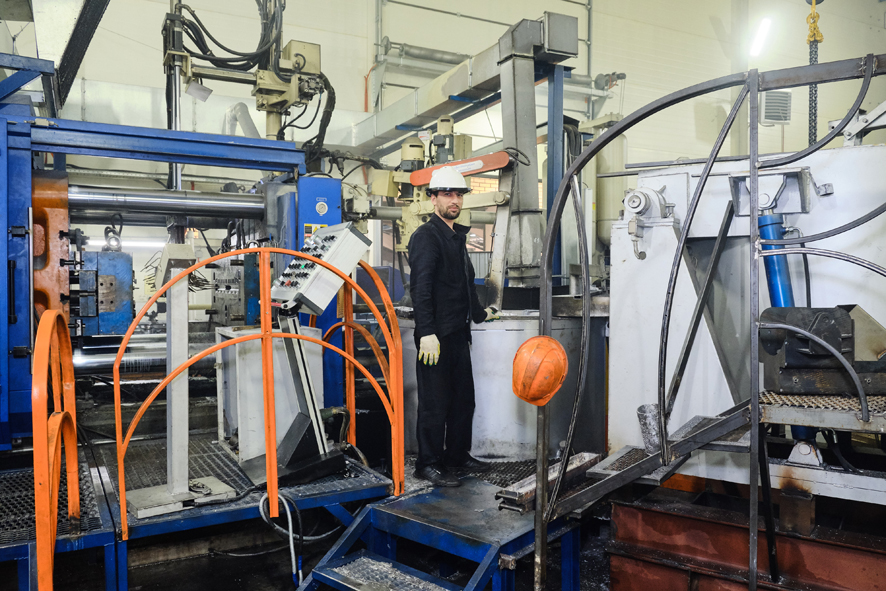 The foundry section at the “FEREKS” factory was one of the first in the Republic of Tatarstan equipped with modern robotic foundry equipment. Installed 4 automatic aluminum die casting machines with a locking force of 160 tons, 400 tons and two machines of 900 tons each.

All aluminum components are being cast on them: covers and housings for luminaires.

Productivity: 2500 pcs / shift. The machines work fully automatically according to a given program.
 
The milling workshop provides finishing for some of the moulding parts. The machines work fully automatically according to a given program. One or two operators are enough for control and maintenance.
6
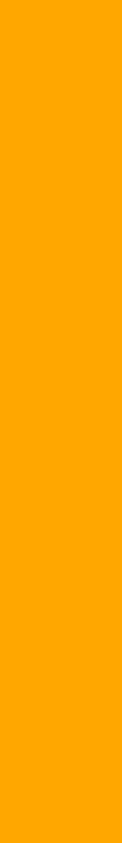 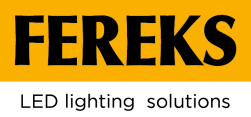 OWN SECONDARY OPTICS
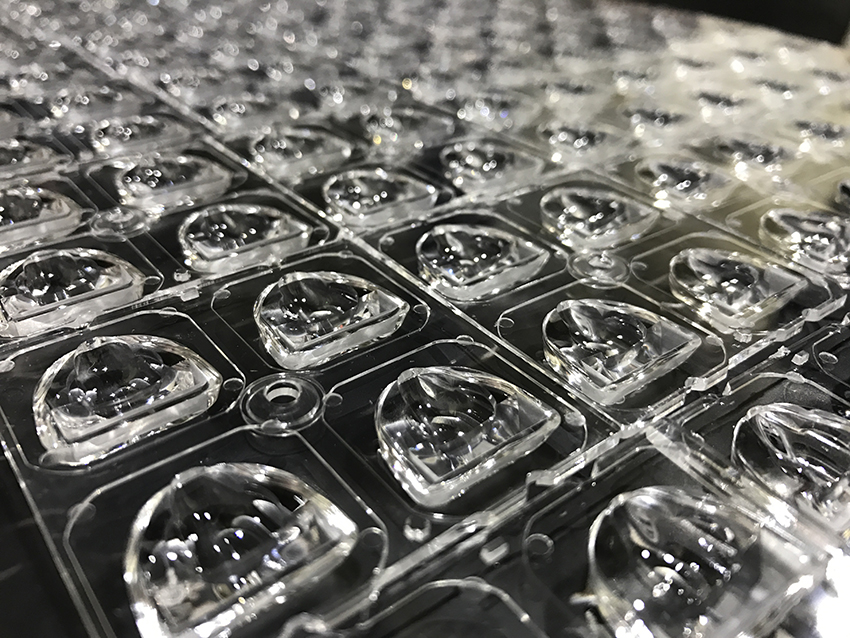 LUMINAIREs "FEREKS" ARE equipped with secondary optics, manufactured directly IN our production.

You can choose from optics with a light distribution curve of the type “D", "D", “C", "W", as well as special (25 ° x100 °).
It is possible to create optics taking into account individual tasks.
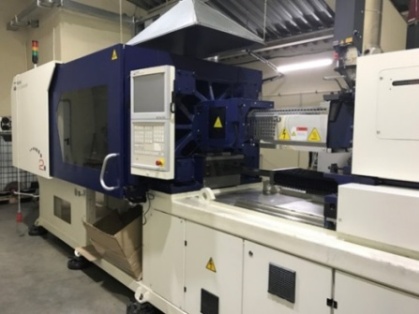 Secondary optics manufacturing machine.
7
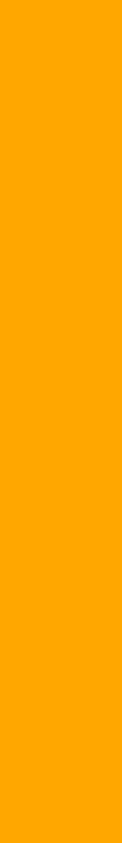 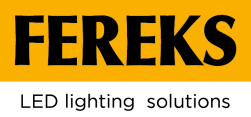 OWN AUTOMATIC SMD-MOUNTING LINE
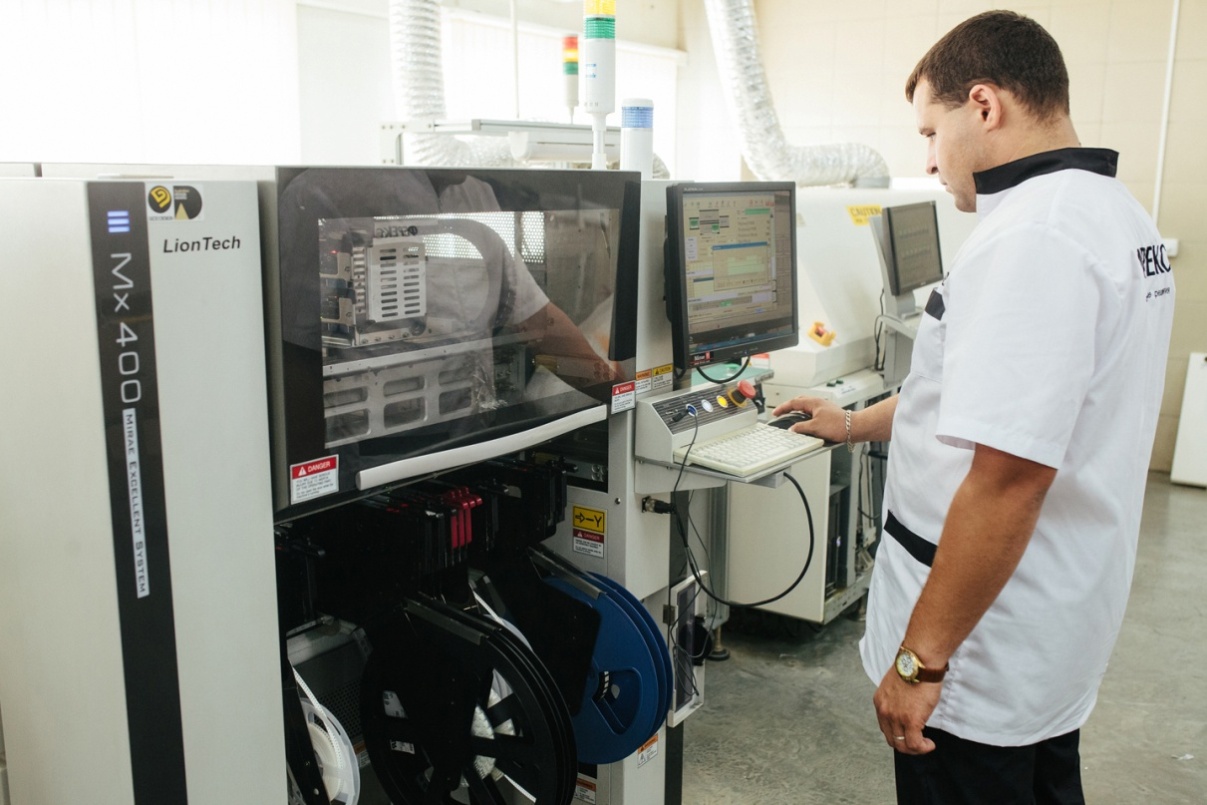 SMD TECHNOLOGY APPLIES FOR SURFACE MOUNTING OF BOARDS. SMD LINE INCLUDES 6 STEPS.

There are two SMD lines for surface mounting of SMD components on boards at the production sites of "FEREKS”.⠀⠀
Productivity of the SMD line at the “FEREKS” site in Laishevo: 16,000 diodes/hour. 
Productivity of the SMD line at the “FEREKS” site in Laishevo village: 40,000 diodes / hour.
8
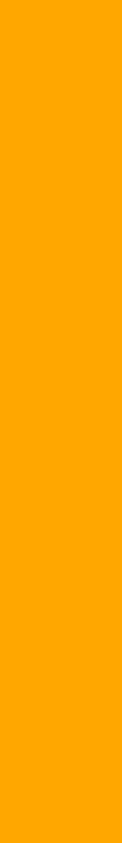 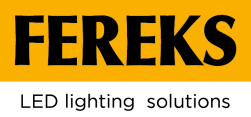 OWN AUTOMATIC LINE DIPER
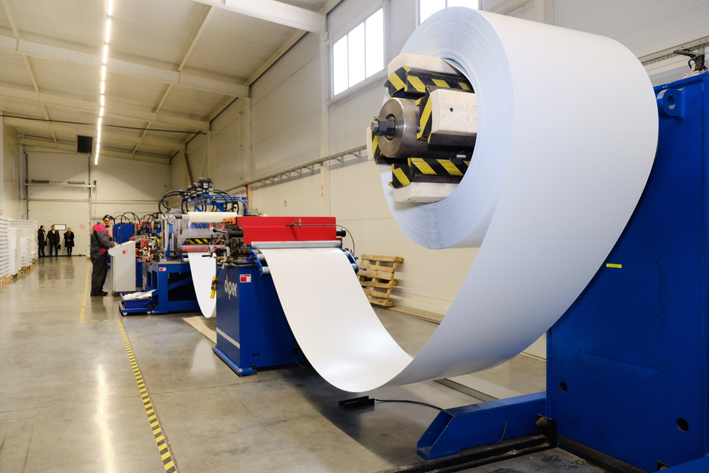 The Spanish automatic line Diper has no analogues in the world and was developed by the order of FEREKS. ⠀
Thanks to the automated production process and the use of rolled metal, the costs of components are optimized and the amount of waste is minimal. High productivity and quality of workmanship are ensured. 

The line capacity is more than 2 million housings per year.
9
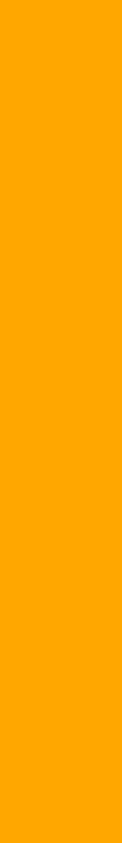 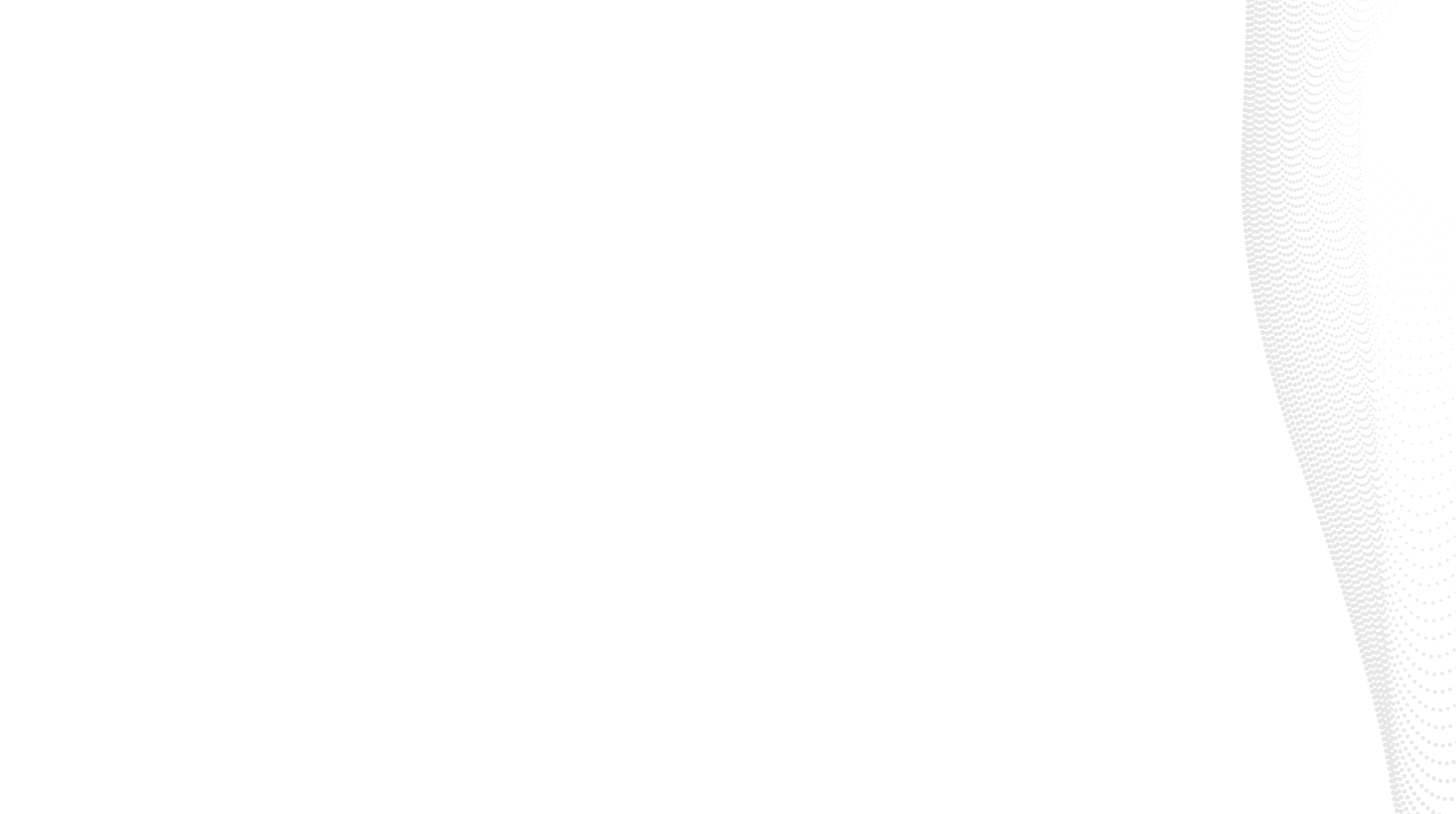 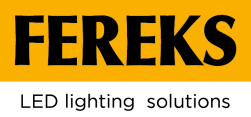 SURFACE PREPARATION AND PAINTING OF PRODUCTS LINE
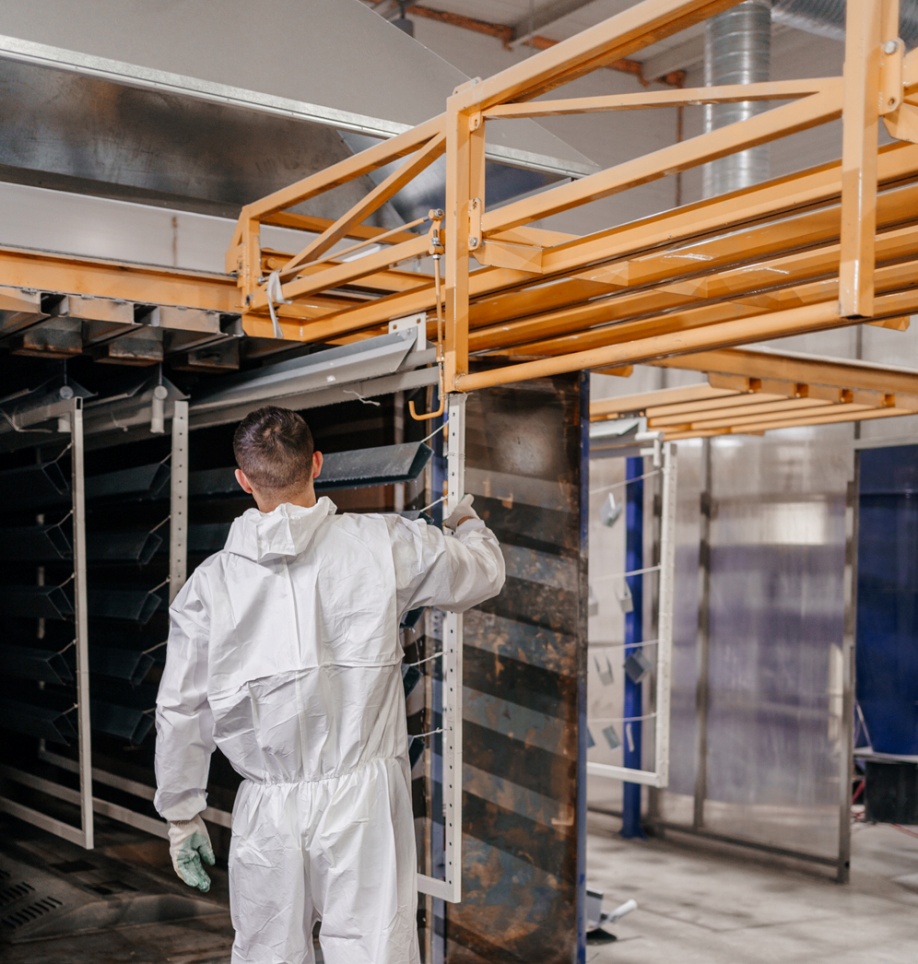 The line includes following stages:
— Washing products with an anti-corrosion and disinfecting agent, washing with demineralized water.
— Drying.
— Powder coating (any color from the RAL catalog).
— Oven polymerization .
The result: a high-quality, even and durable coating of FEREKS luminaires.
10
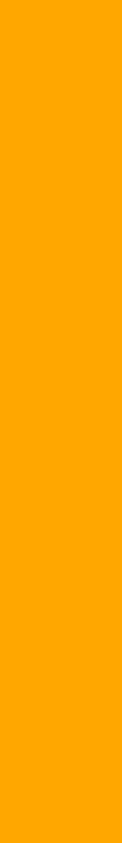 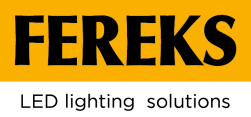 OWN LIGHTING LABORATORY
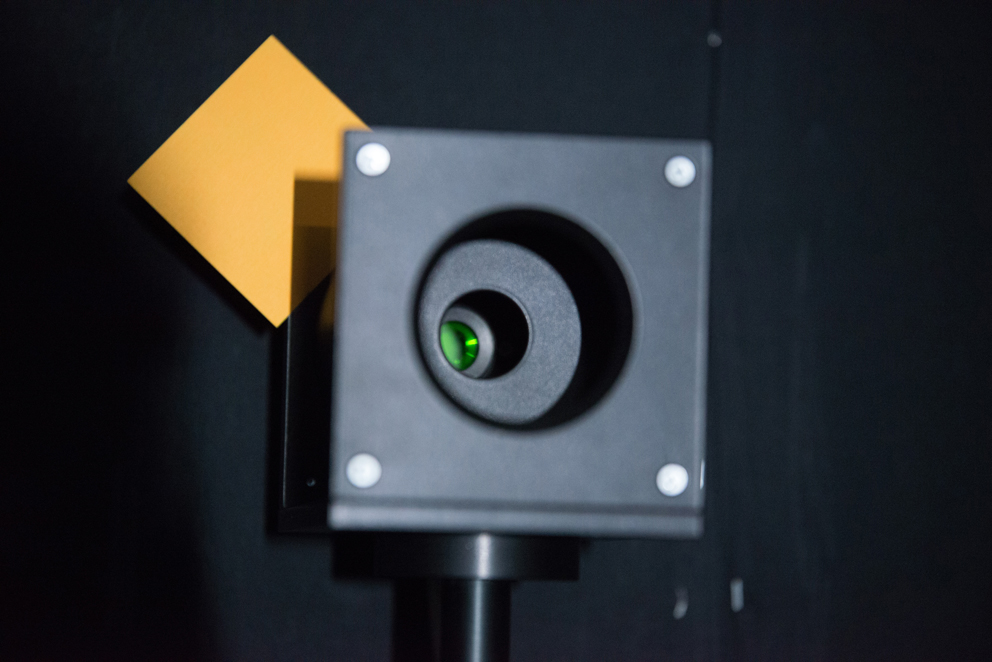 a lighting laboratory, which includes a goniophotometer, has been organized For accurate measurement of the light distribution strength ON THE FEREKS SITE IN STOLBISHCHE.

We have a high-precision goniophotometric installation. The error in measuring the value of the luminous intensity does not exceed 3%. The installation can be used both for measuring large-sized lighting devices, and individual LEDs, researching the parameters of any optical elements, diffusers, group optics.
11
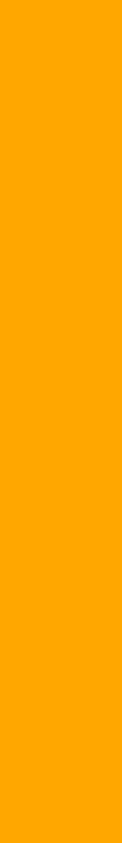 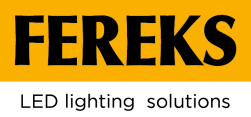 ULTRA RELIABLE MEAN WELL POWER SUPPLIES
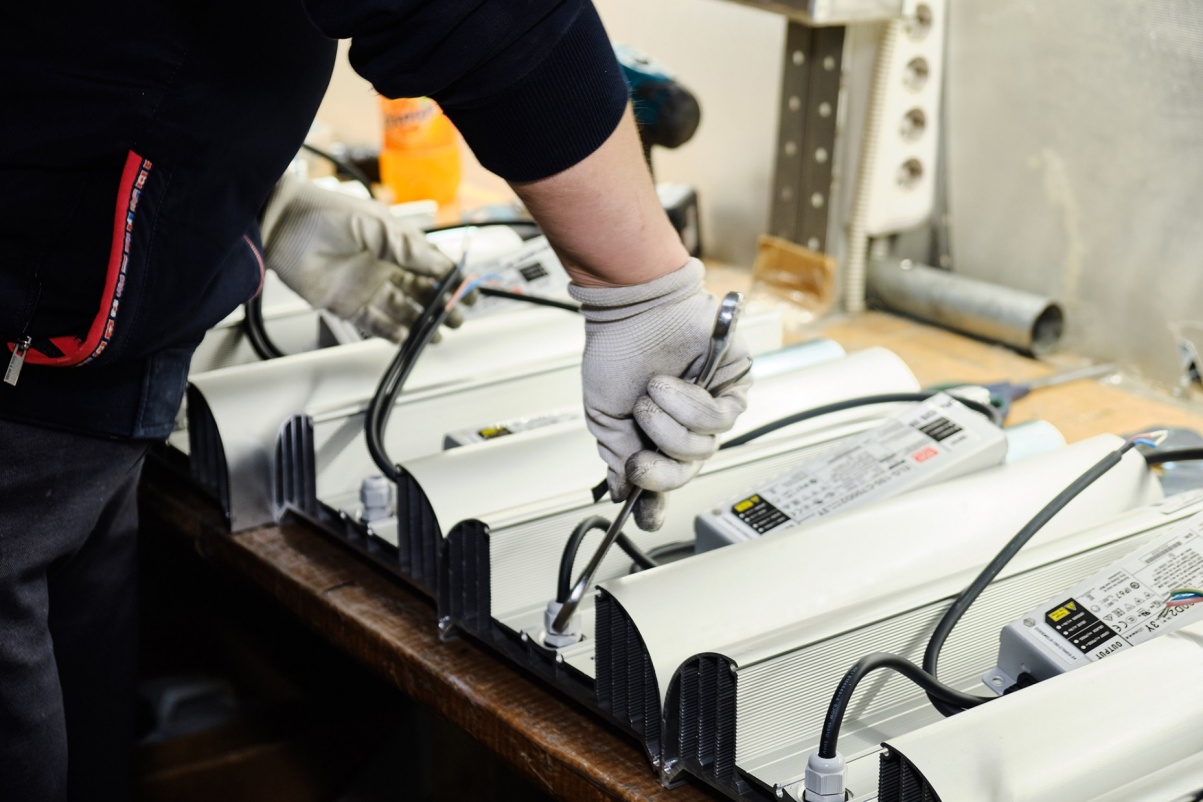 “FEREKS” LUMINAIRES ARE COMPLETED WITH DRIVERS FROM THE LEADING WORLD MANUFACTURER - MEAN WELL 

In appretiation of the long-term and fruitful cooperation, MEAN WELL has identified Trading House “FEREKS” LLC as its global partner in Russia in the “Powered by MEAN WELL” project. 

«Partners who join the “Powered by MEAN WELL” project are eligible for a global warranty service and a draft pricing strategy. It is written in the official MEAN WELL certificate for FEREKS, signed by MEAN WELL CEO and President  - Jerry Lin
12
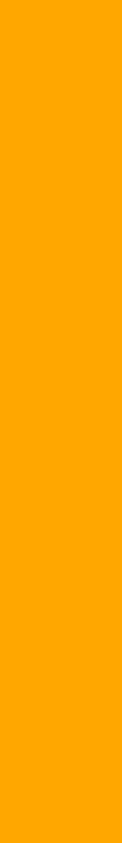 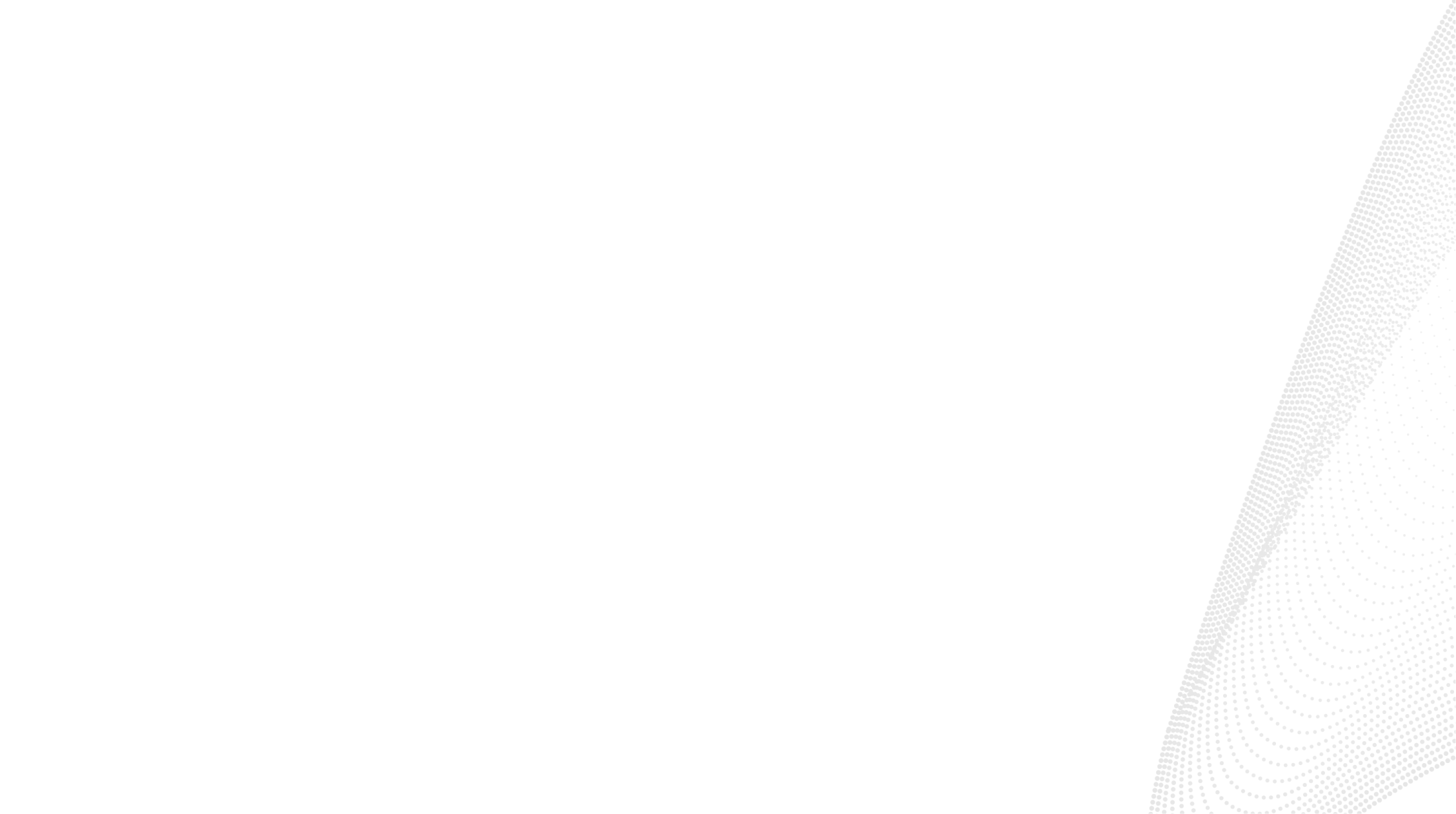 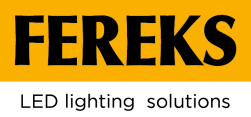 QUALITY IS HIGHER THAN PRICE
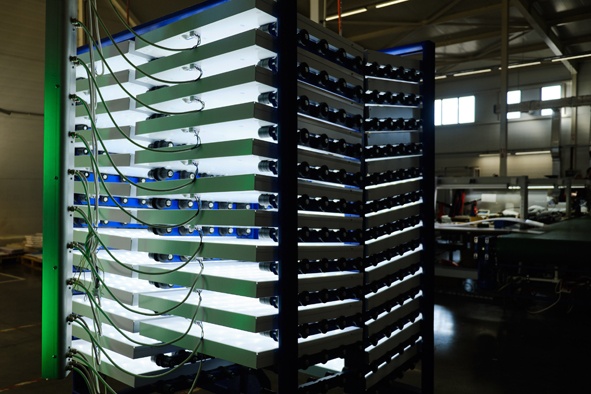 «FEREKS» products are being tested
both in our own and in independent laboratories: VNISI named after Vavilov or “Archilight” laboratory. 

All FEREKS LED luminaires are tested at the factory before shipment. The run cycle is 3 hours of continuous operation of the product. ⠀A special sticker is glued to each luminaire, in the product’s passport and on the packaging, for quality control and identification. ⠀
13
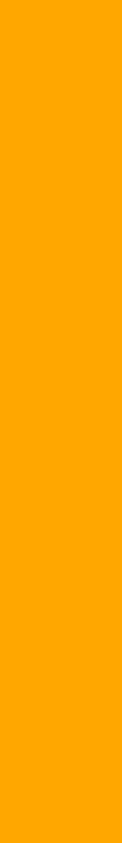 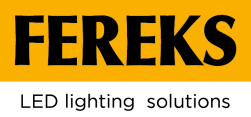 FOCUS ON ENERGY EFFICIENCY
Nowadays, energy conservation and transition to energy efficient lighting is a national challenge*.
170 Lm/W
Luminous efficiency of new models of LED luminaires of the FLA series 

201 Lm/W 
The luminous efficiency of the new FHB series LED luminaires is the highest in the world
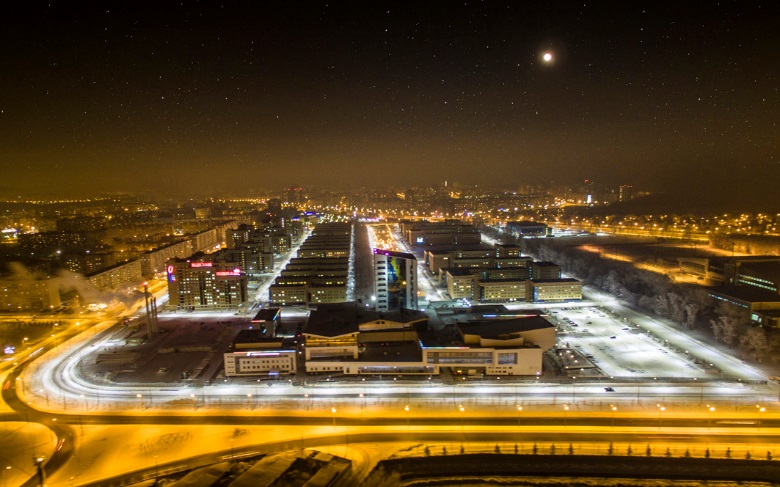 *Federal Law of 23.11.2009 N261-FZ.
The standards for the luminous efficacy indicator are listed in the Decree of the Government of the Russian Federation of 03.11.2018 N 1312 "On amendments to the requirements for lighting devices and electric lamps, used in alternating current circuits for lighting purposes“. Resolution of the Government of the Russian Federation No. 971: "By 2020, organizations must replace 75% of luminaires with LEDs."
14
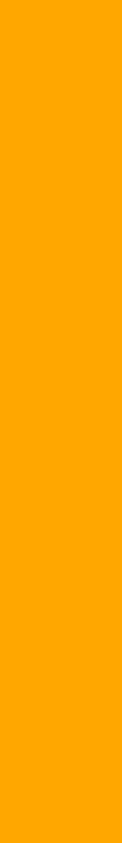 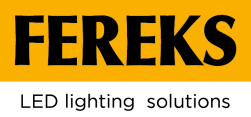 ADVANTAGES OF CONSOLE LUMINAIRES
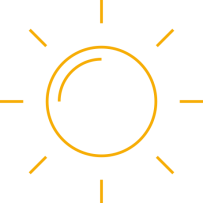 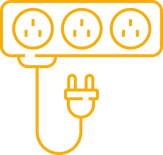 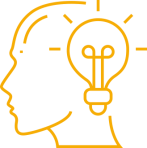 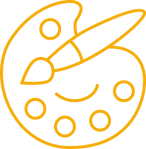 Work in a wide range of power supplies 
Power supplies with a wide range of power supply 
from 90-130AC, 100-300AC
High color rendering index 
Ra not less than 80
High energy efficiency
 Average luminous efficacy 140 Lm / W
Smart lighting 
Dimming, remote control
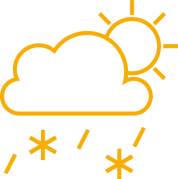 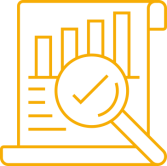 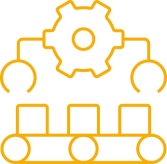 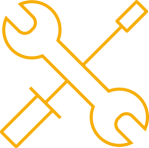 Wide possibilities of operation 
Weather resistance, 
UV resistance, high hardness. 
Operating temperature: 
-40 ÷ + 50 ° С / -60 ÷ + 50 ° С.
Ease of use 
Quick installation, 
the ability to replace drivers
Own production
 From plugs to housing and optics; 
quality control at all stages of production
Honest parameters 
Compliance of the declared 
characteristics with the real ones
15
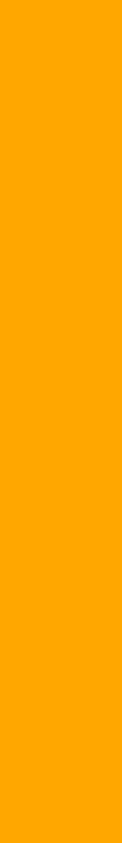 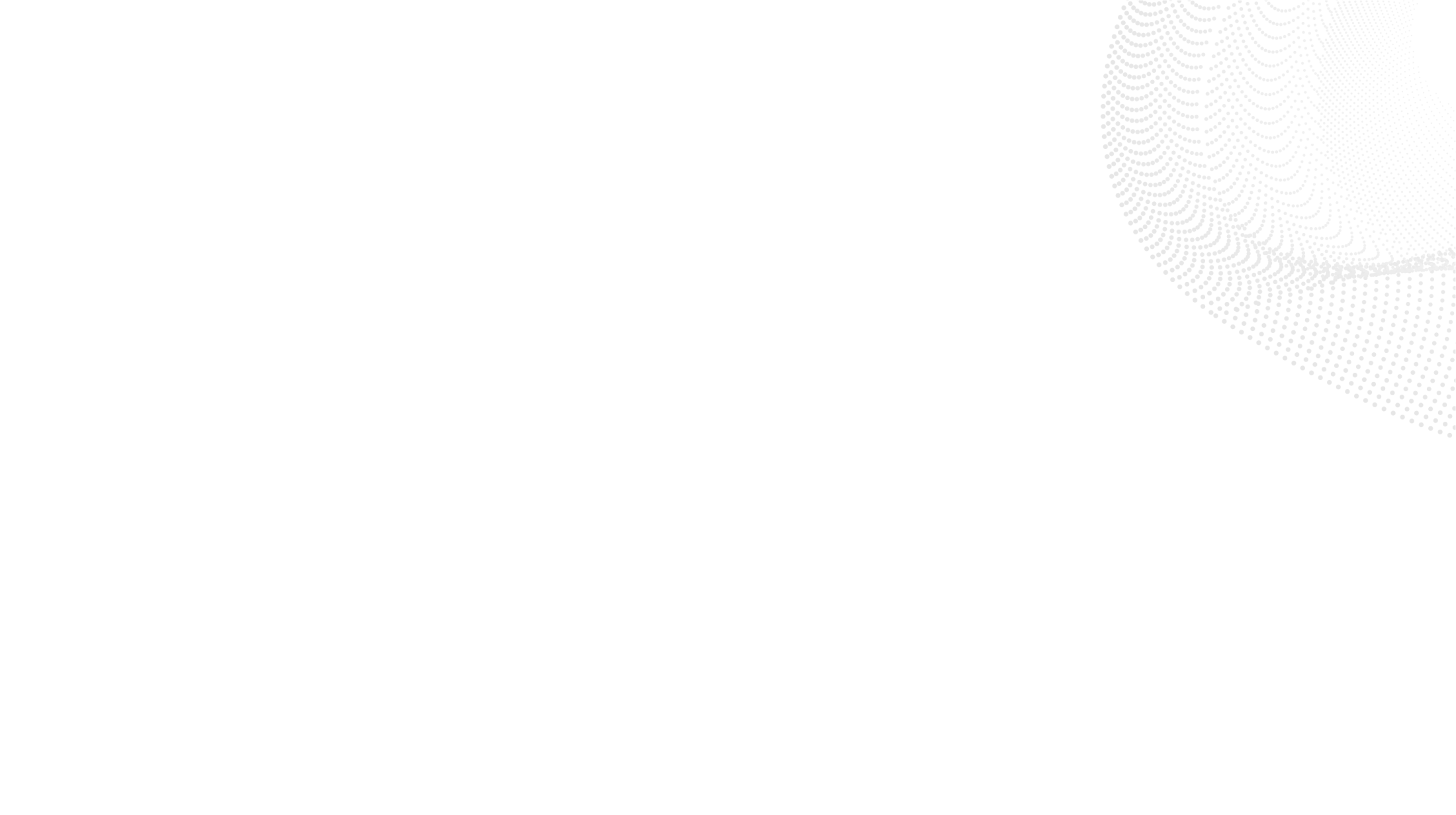 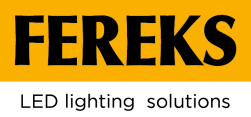 STREET LIGHTING
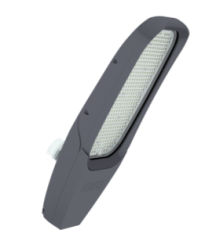 SERIE FLA
50-150 W
High energy efficiency
The luminous efficacy index on average for the series exceeds 140 lumens per watt 

New level of illumination
Special optics create uniform illumination of the roadway without dark spots

Possibilty of driver change
Access to the driver allows to replace it without disconnecting the luminaire from the power supply

Dimming and remote control 
For most of the modifications, dimming of the luminaire and compatibility with remote control systems are available
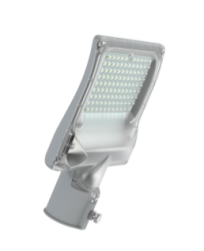 SERIE FLS
35 W
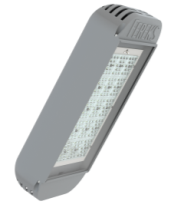 SERIE DKU
68-260 W
LED luminaires "FEREKS" for illumination of streets, roads, square lighting, illumination of adjoining territories and other 
objects are presented in the following series: FLA, FLS, FSL, DKU
16
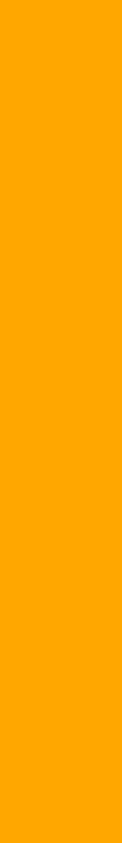 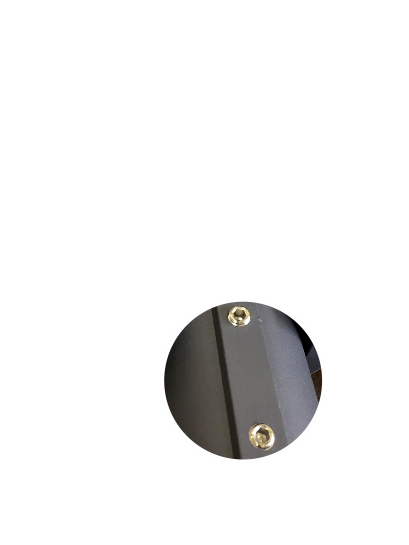 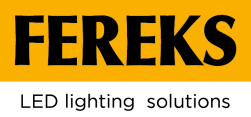 CONSOLE LUMINAIRES SPECIALITIES
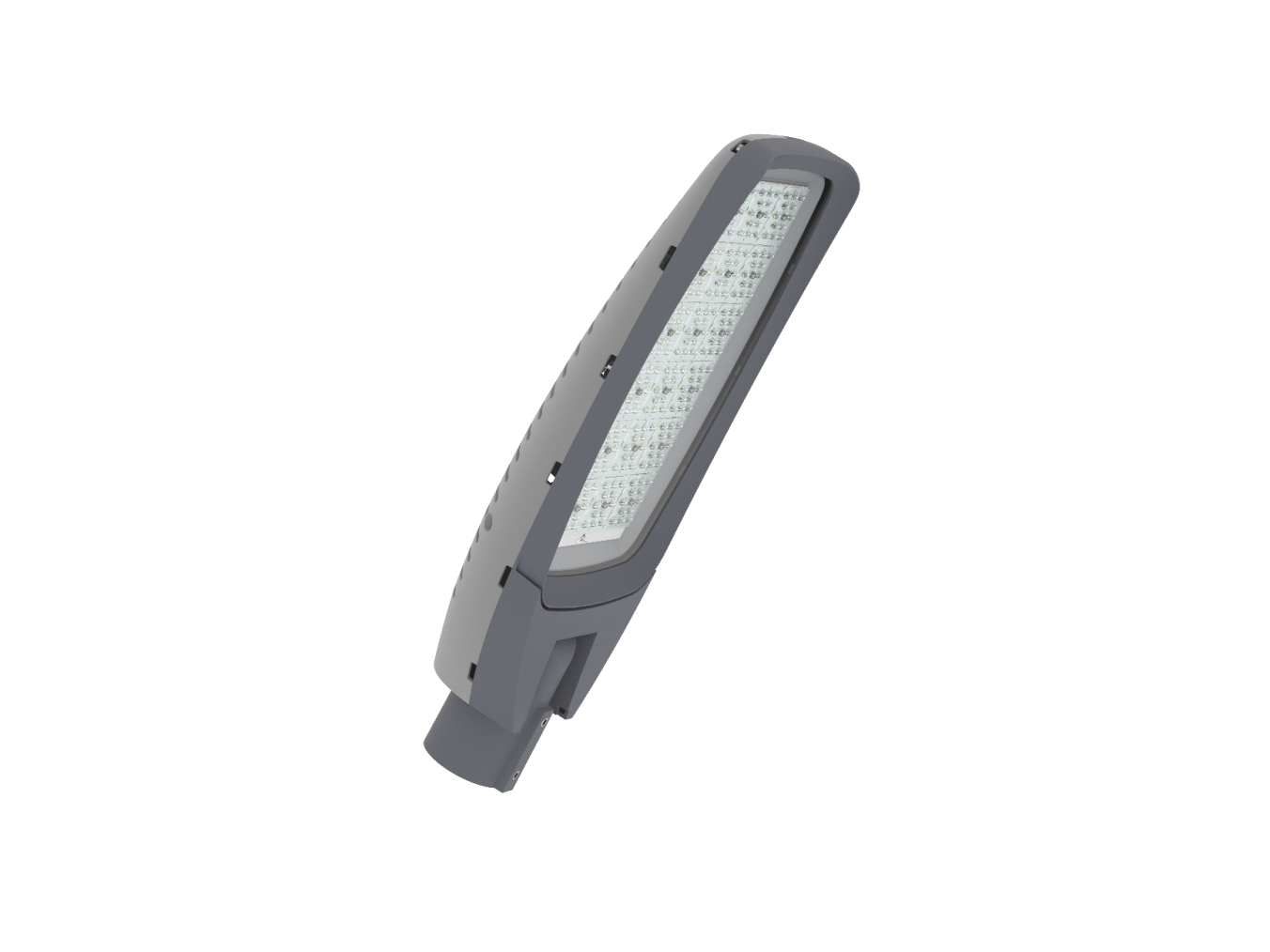 FLA 13A-80-850-WL
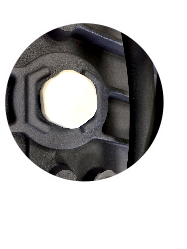 Pressure equalization valve to prevent 
moisture from entering 
the luminaire and causing condensation
Captive fasteners on the housing 
will not be lost 
when the cover is removed
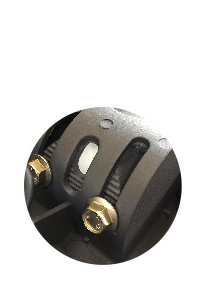 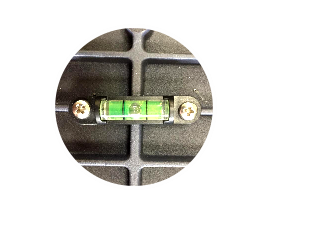 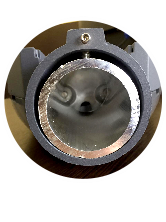 Possibility to adjust the angle of inclination 
of the luminaire within 30 degrees
Bubble level 
for easy installation
Console mounting 
on pipe ∅ 48 or 60 mm (adapter)
17
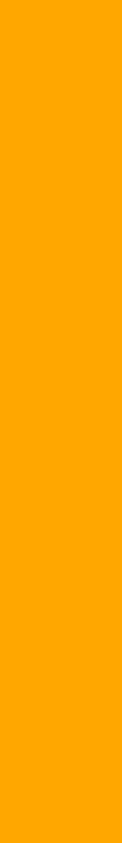 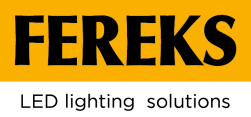 CONSOLE LUMINAIRES SPECIALITIES
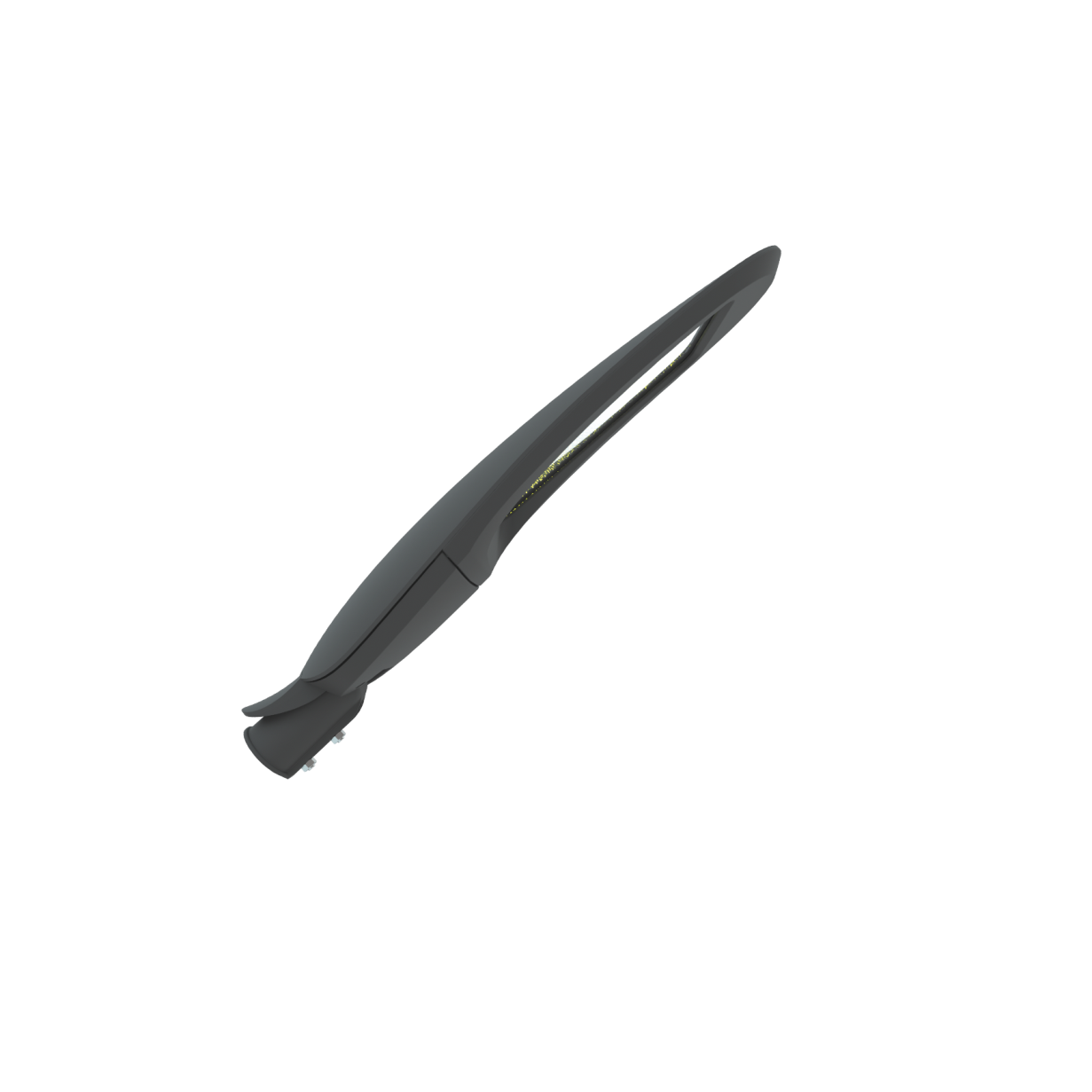 FLA 04A-220-740-WA
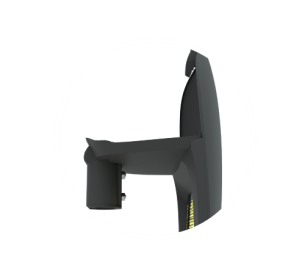 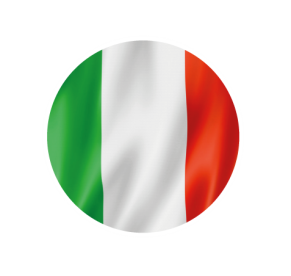 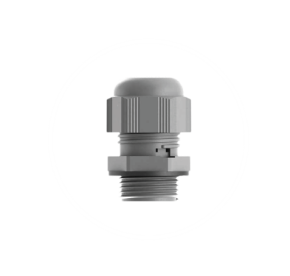 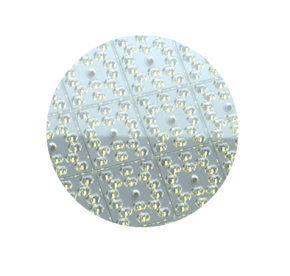 The product was designed 
by Italian industrial
 designers
Access to the driver, ability 
to replace it without disconnecting
 the luminaire from the power supply
High luminous efficiency 
150 Lm / W
Sealed lead-in with 
a pressure equalization valve
 prevents moisture from entering the luminaire
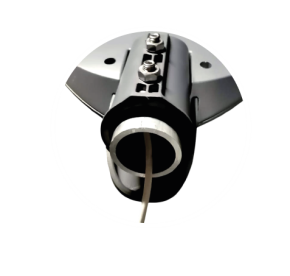 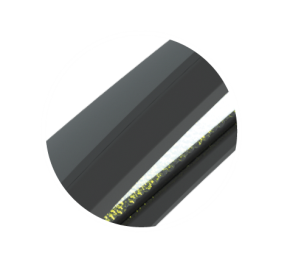 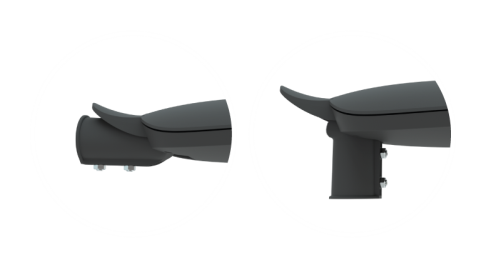 Console mounting 
on pipe ∅ 48 or 60 mm
 (2 swivel-brackets)
Tear-drop body reduces 
the likelihood of sediment accumulation
Two positions of installation of the luminaire 
relative to the support: 0 and 90 degrees
18
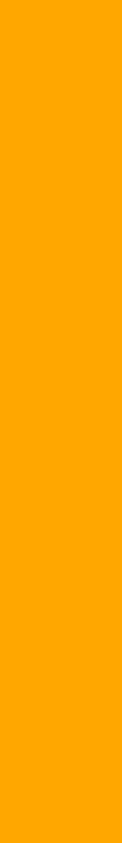 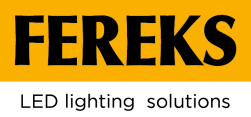 EXAMPLES OF ADJUSTMENT OF FLA LUMINAIRES
FLA 04A
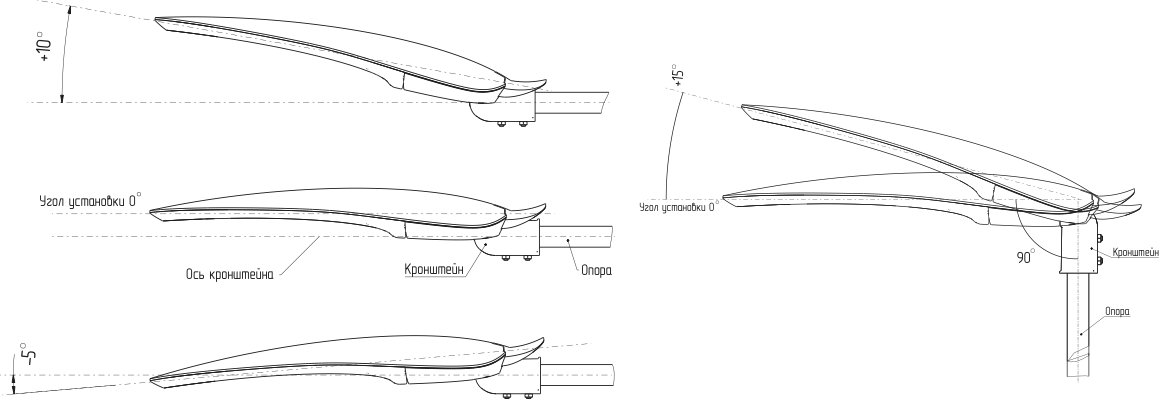 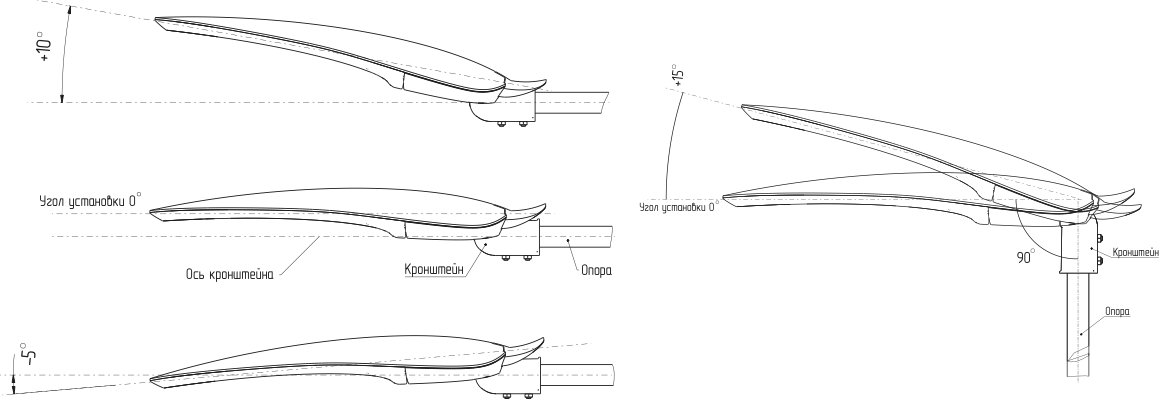 FLA 03A, 28A, 46A, 13A, 130A
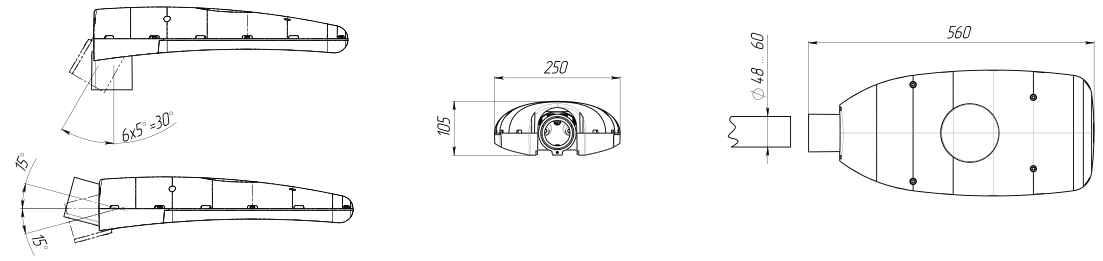 19
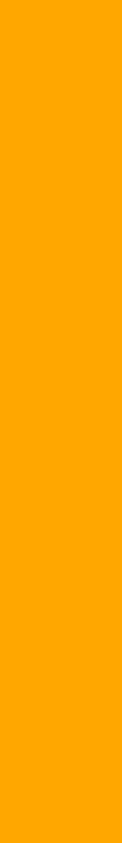 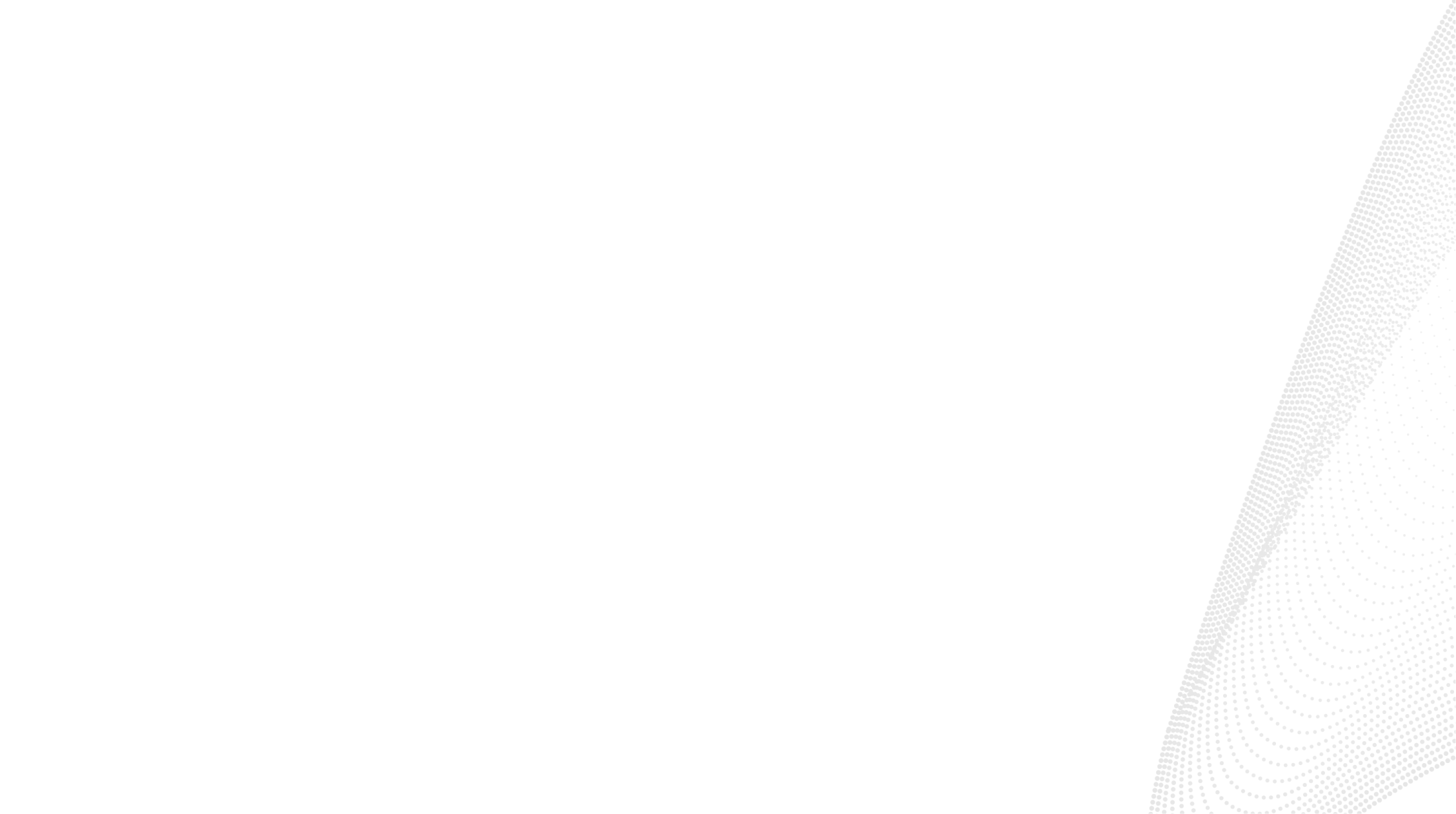 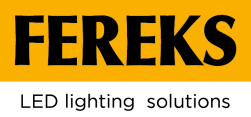 CONSOLE LUMINAIRES SPECIALITIES
DKU
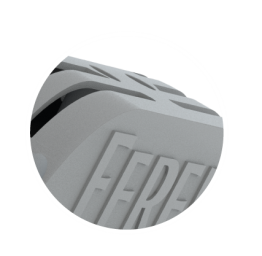 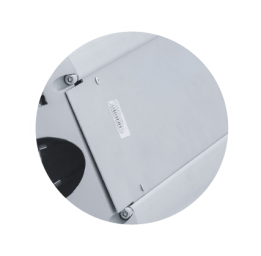 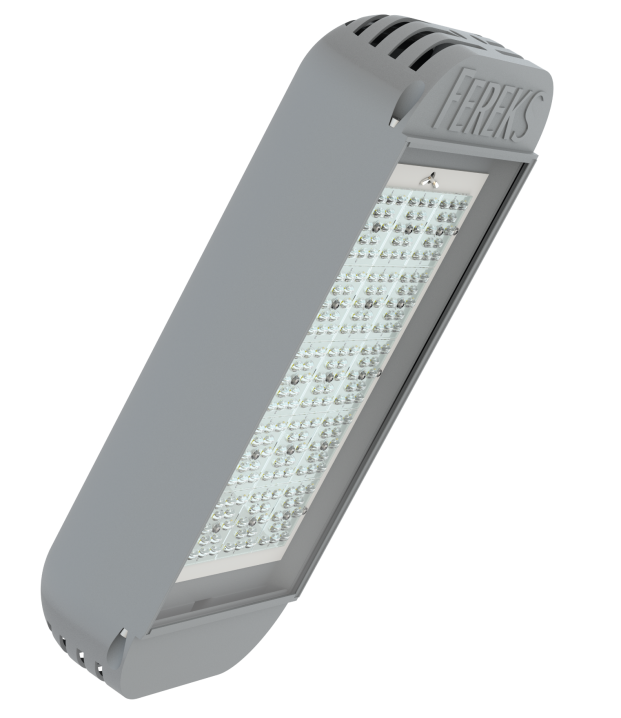 A sealed lead-in with a valve prevents 
moisture from entering the luminaire
Removable cover for driver 
replacement (on demand)
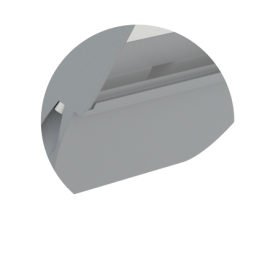 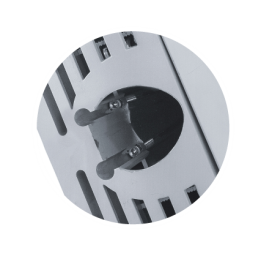 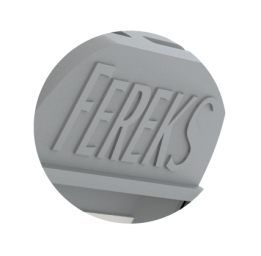 Time-tested - no breakdowns within 
100 months of operation
Aluminum plugs 
for improved heat dissipation
Various mounting options
20
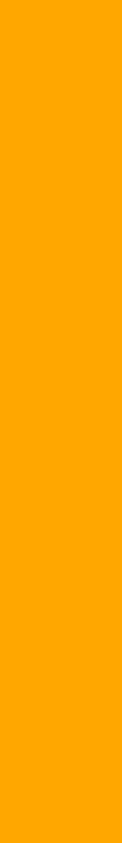 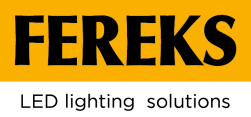 FOCUS ON "SMART" LIGHT
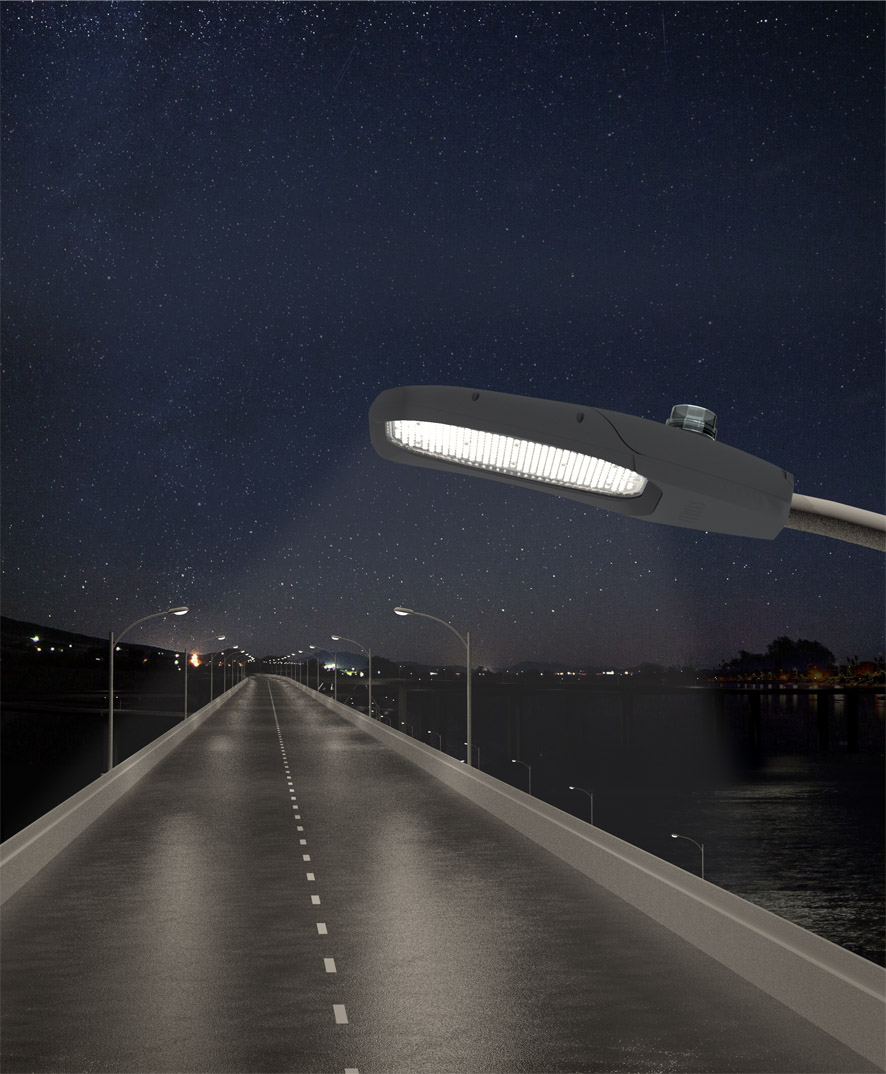 DALI
Compatible with remote control systems (including DALI protocol) 

DIMM
Adjusting the brightness of the luminaire in automatic or manual mode
21
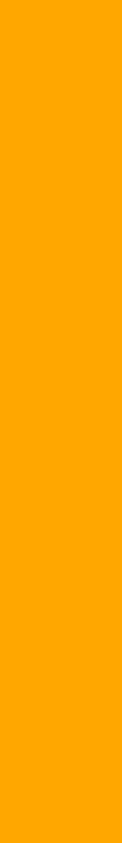 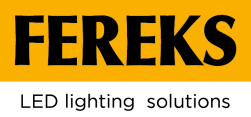 ILLUMINATION PROJECTS
with LED console luminaires of the FLA, FSL and DKU series
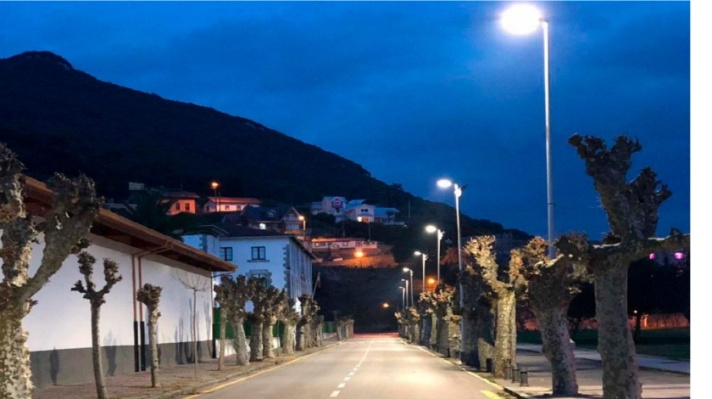 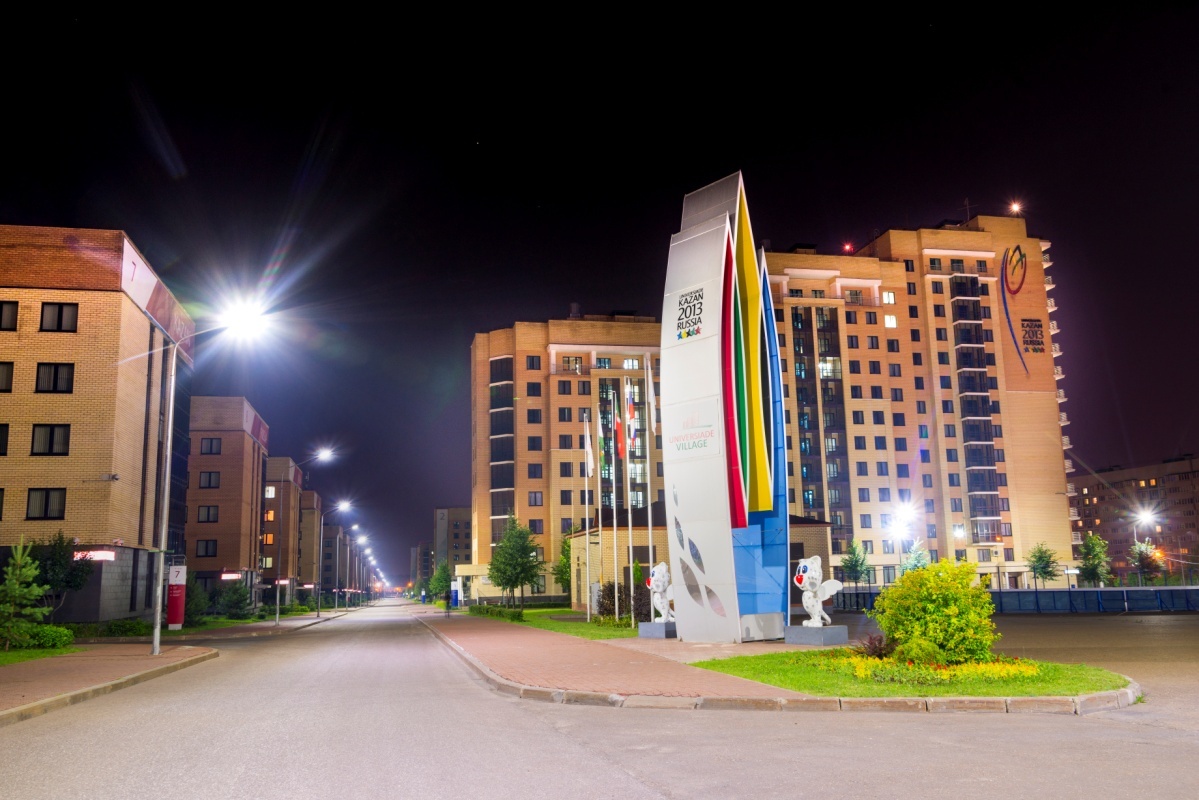 Quay in Santoya (Spain)
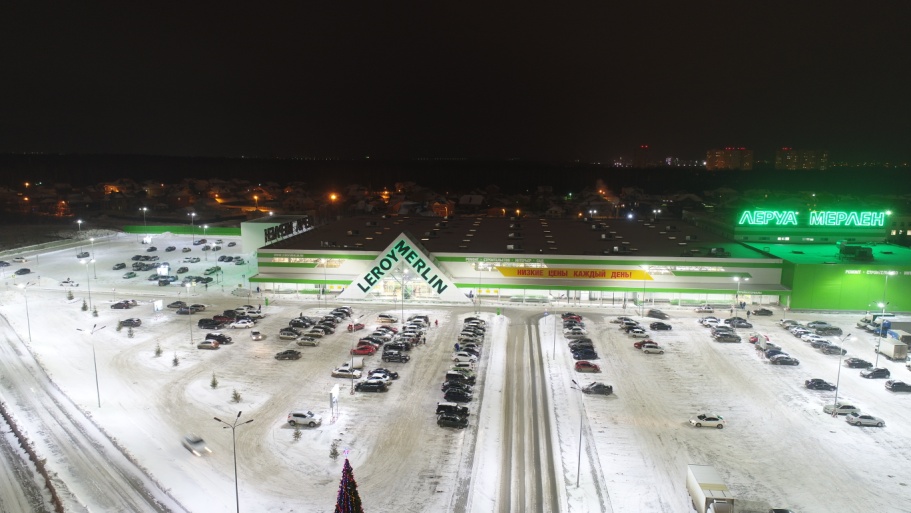 «Leroy Merlin» parking
Universiade village (Kazan)
22
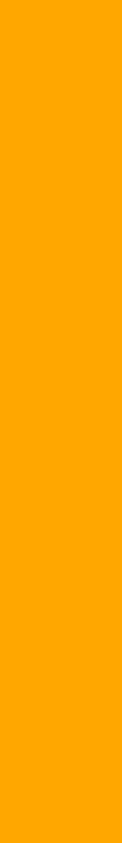 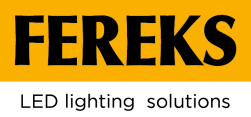 ILLUMINATION PROJECTS
with LED console luminaires of the FLA, FSL and DKU series
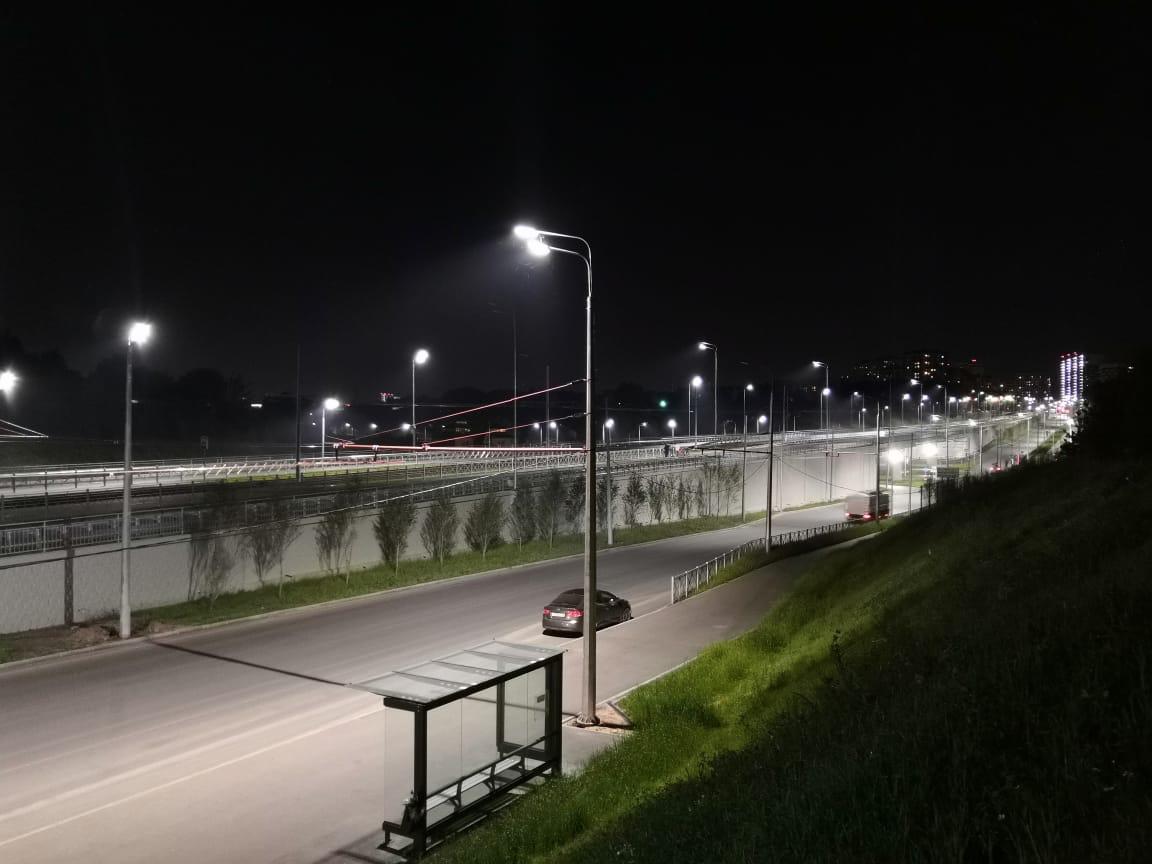 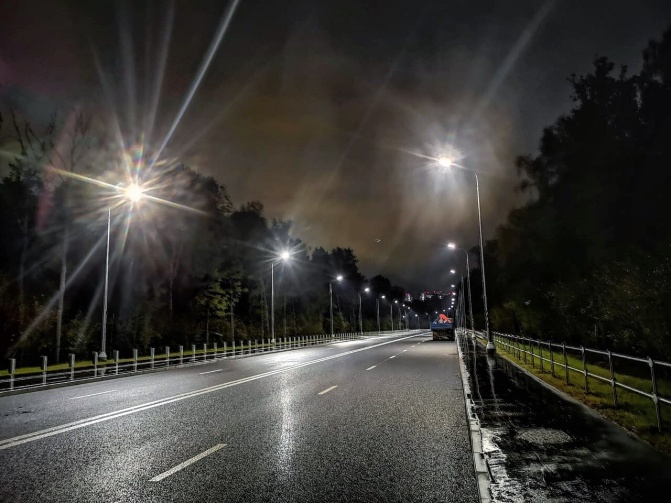 Vnukovskoye highway
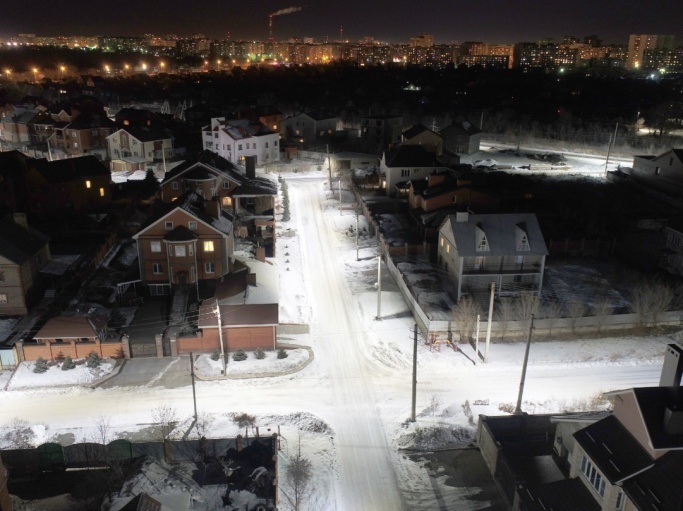 Street lighting in Magnitogorsk
Big Kazan traffic circle
23
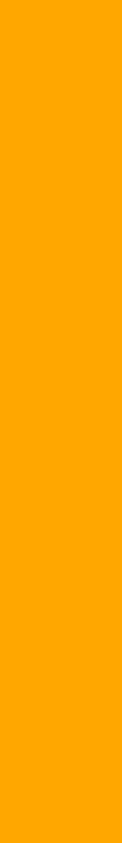 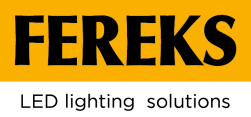 ADVANTAGES OF “FEREKS” PUBLIC LIGHTING LUMINAIRES
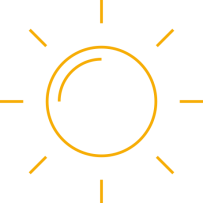 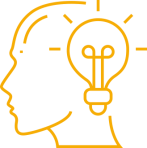 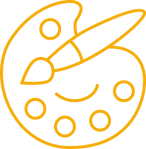 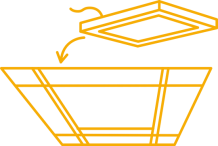 High energy efficiency 
Average luminous efficacy 140 lm / W
Increased efficiency 
Flicker and ripple free
High color rendering index 
Ra not less than 80
Replacement of traditional luminaires 
such as LPO, LSP in “Armstrong” ceilings
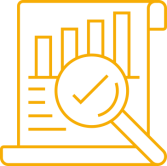 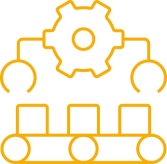 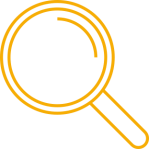 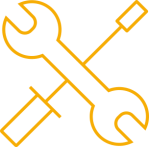 Universal installation
 Integrated or surface-mounted 
installation method. 
Trunk connection of linear models
Quality and guarantees 
Quality control at all stages of production.
 Factory warranty - 5 years
Own production 
From plugs 
to housing and optics
Honest parameters 
Compliance of the declared characteristics 
with the real ones
24
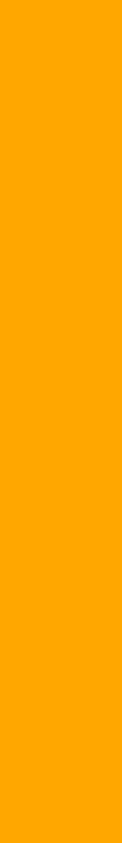 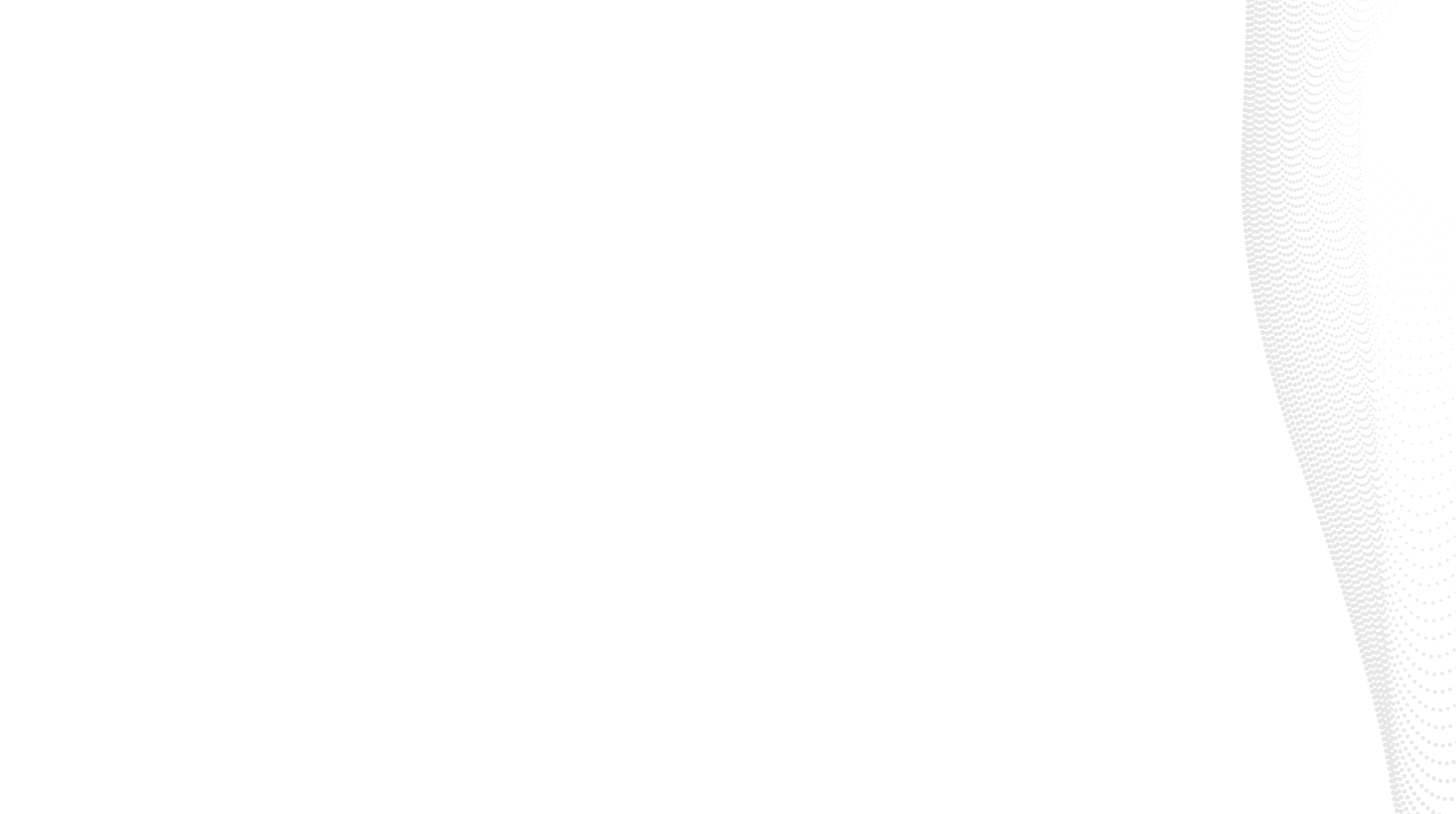 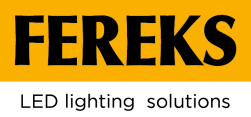 ADVANTAGES OF “FEREKS” PUBLIC LUMINAIRES
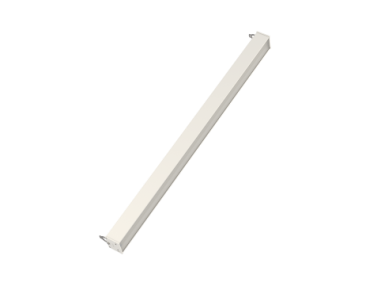 «Trunk» installation
Possibility of luminaire connection in a single light line 

Comfortable light
Natural color rendition, no flicker, crackle-free operation create the most comfortable atmosphere 

Efficient energy consumtion
Saving energy, reducing the cost of the air conditioning system (LED luminaires do not generate heat and do not heat the room) 

Gentle lighting
No harmful UV and infrared radiation, safe lighting
SERIE FDL
43-130 W
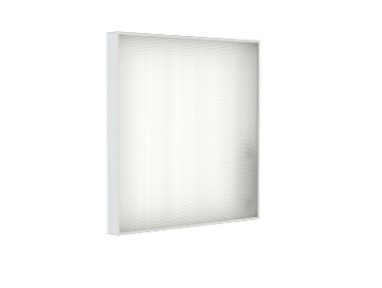 SERIE SSV
15-56 W
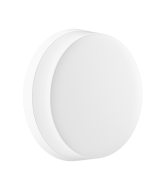 SERIE DVO
18-56 W
25
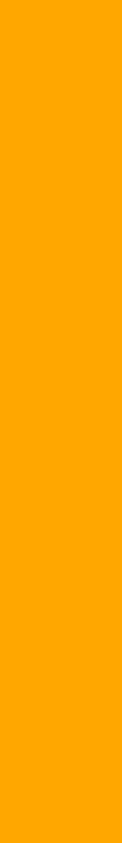 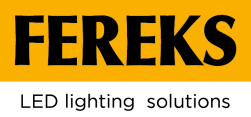 LINEAR LUMINAIRES SPECIALITIES
FDL
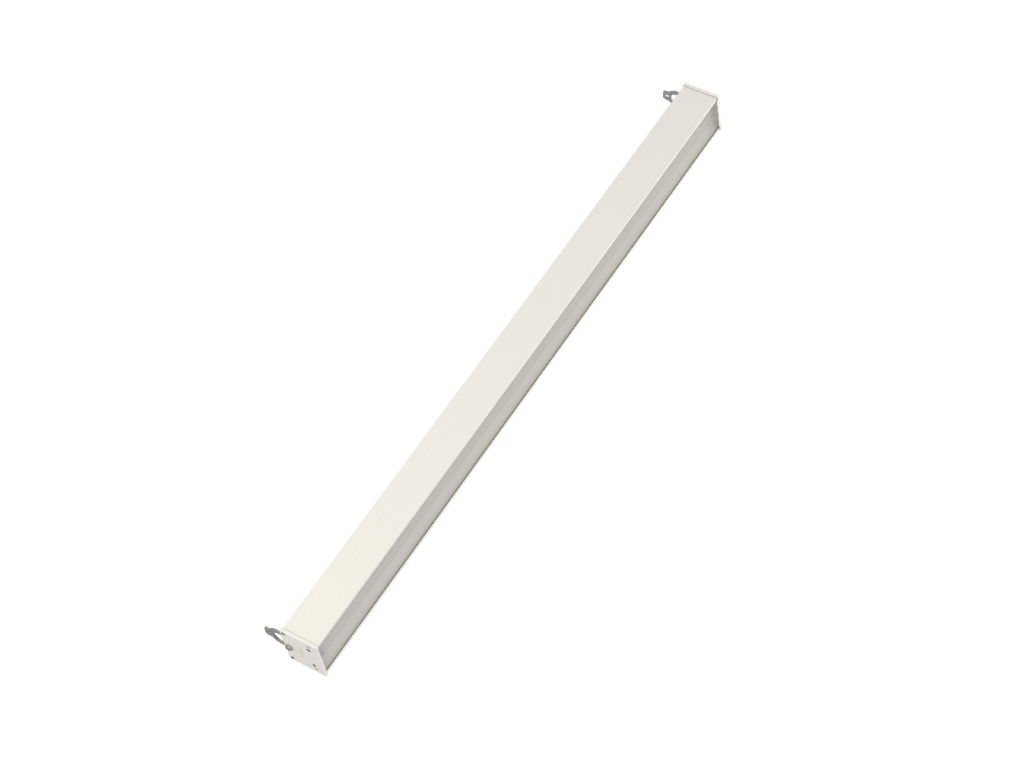 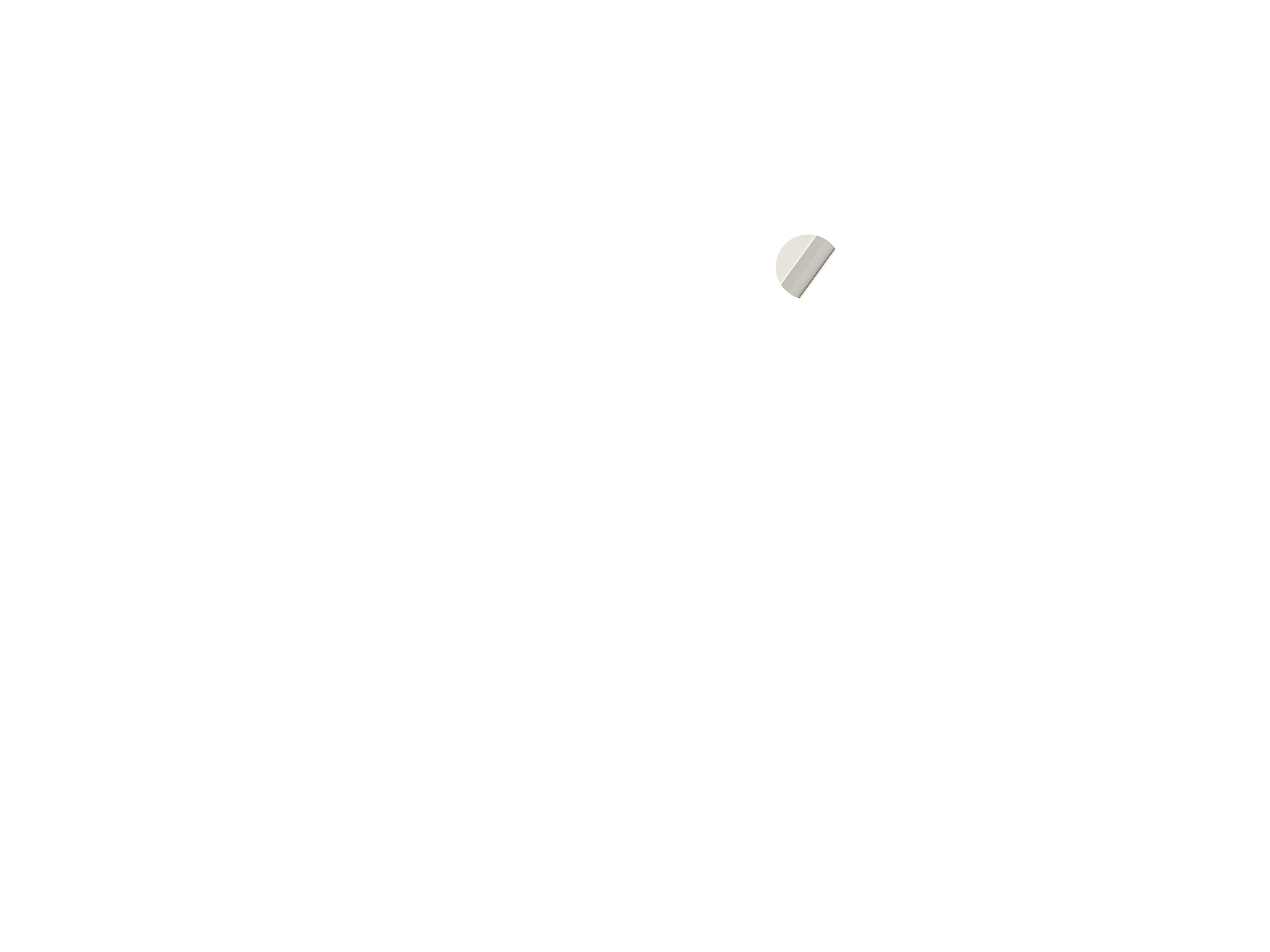 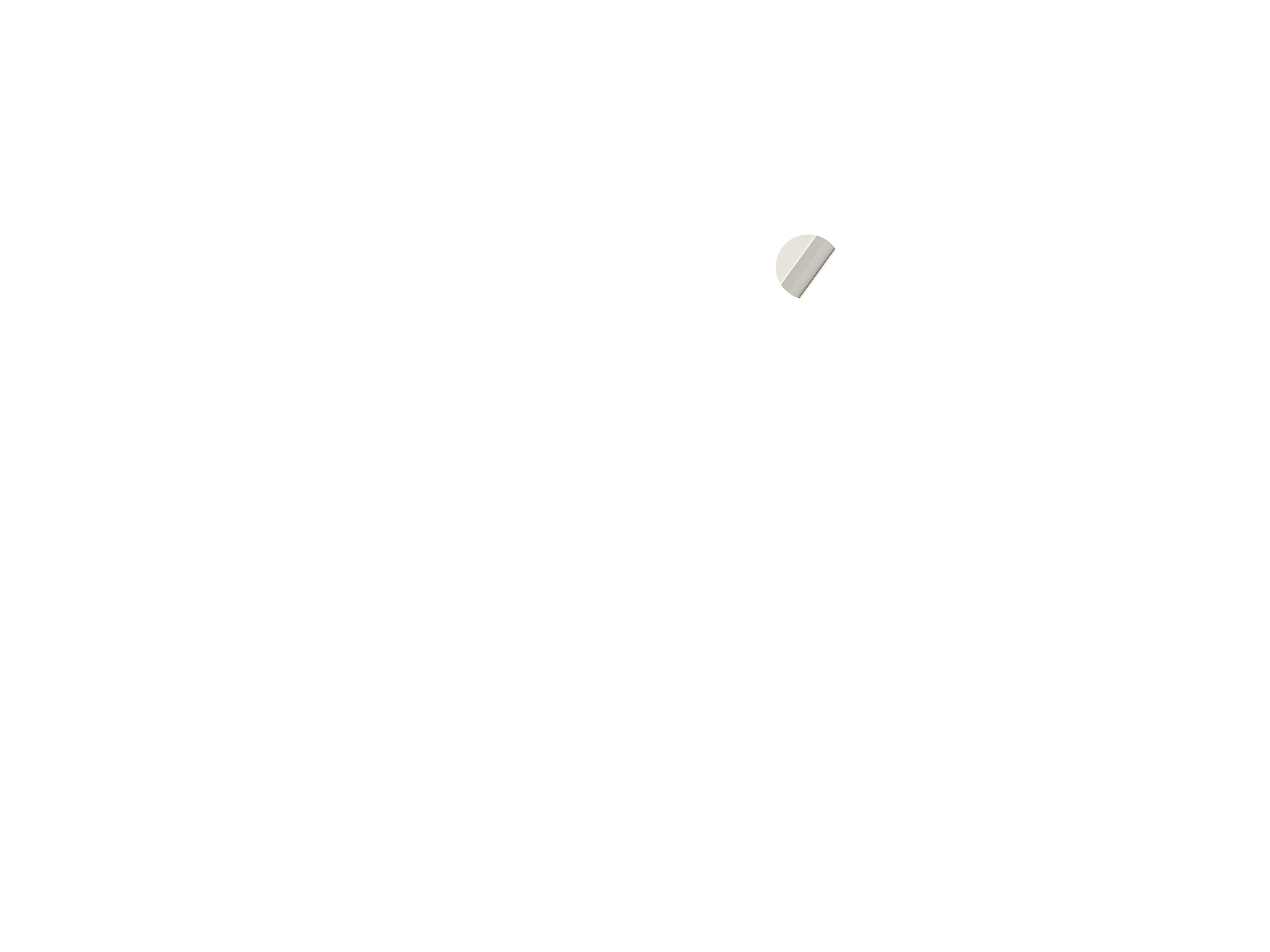 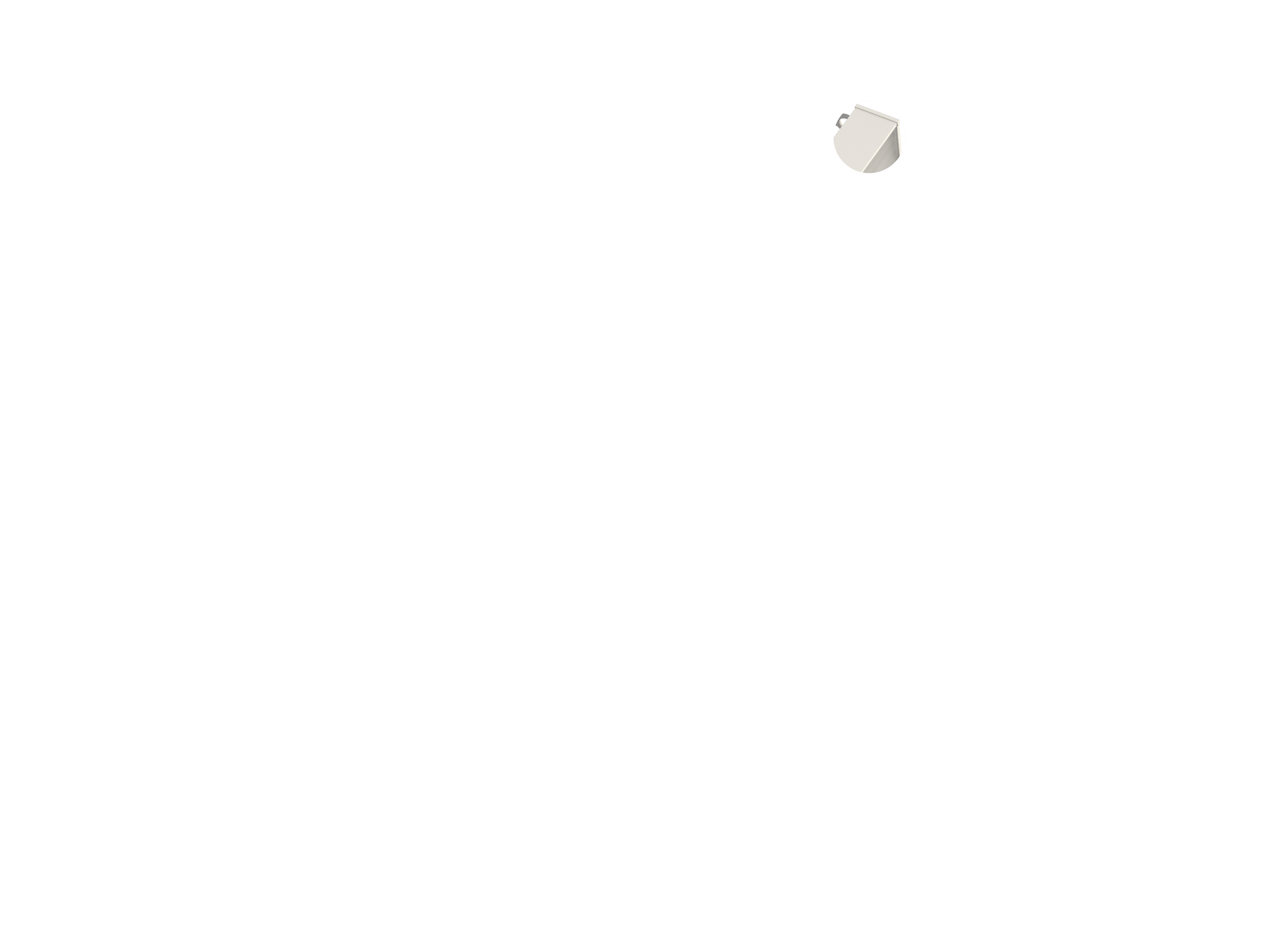 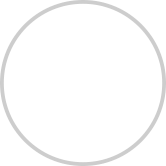 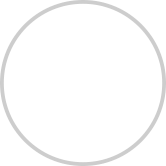 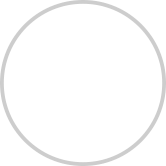 Aluminum alloy housing
Diffuser made of 
impact-resistant opal polycarbonate
Uniform glow 
without dazzle effect
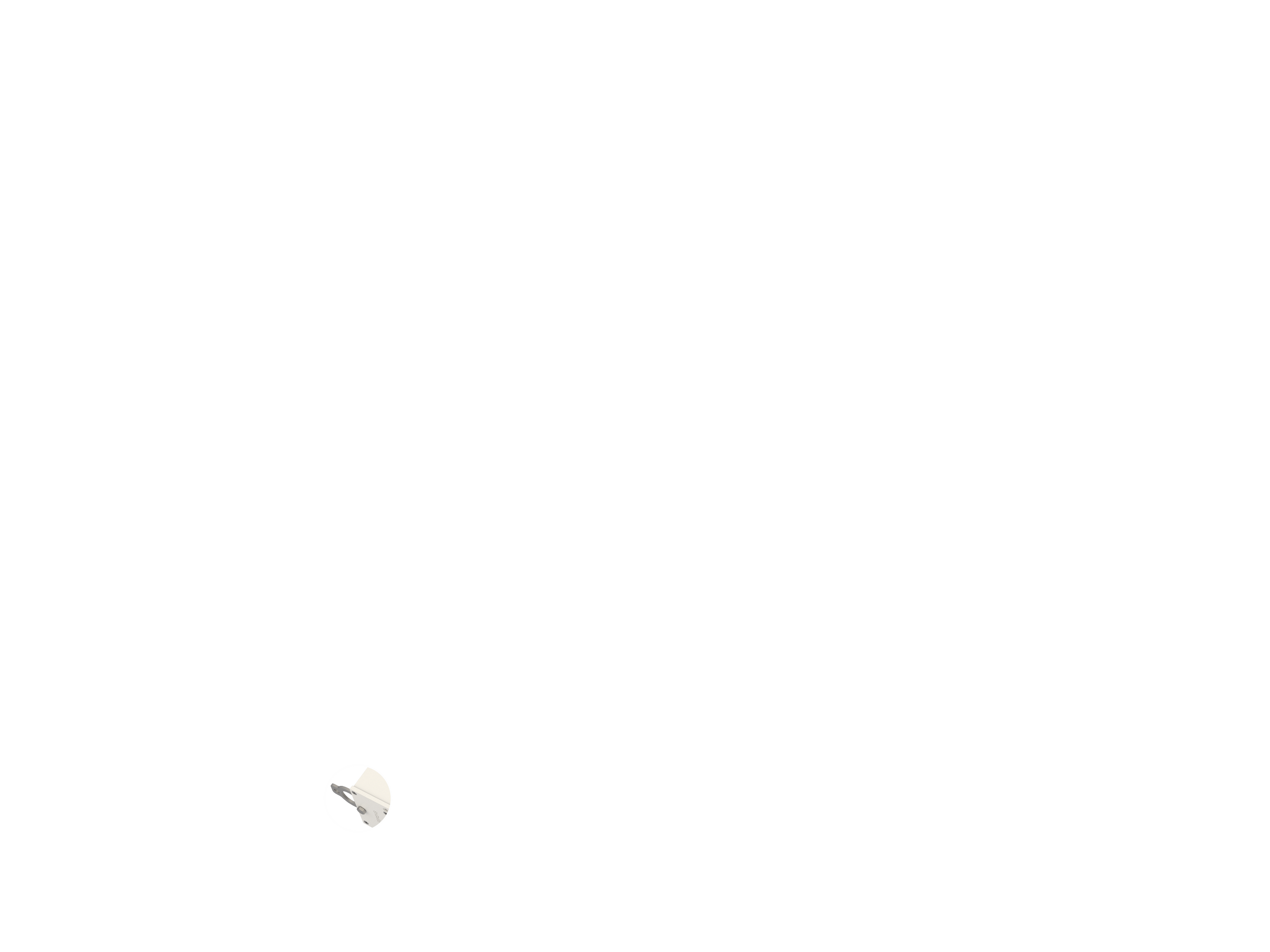 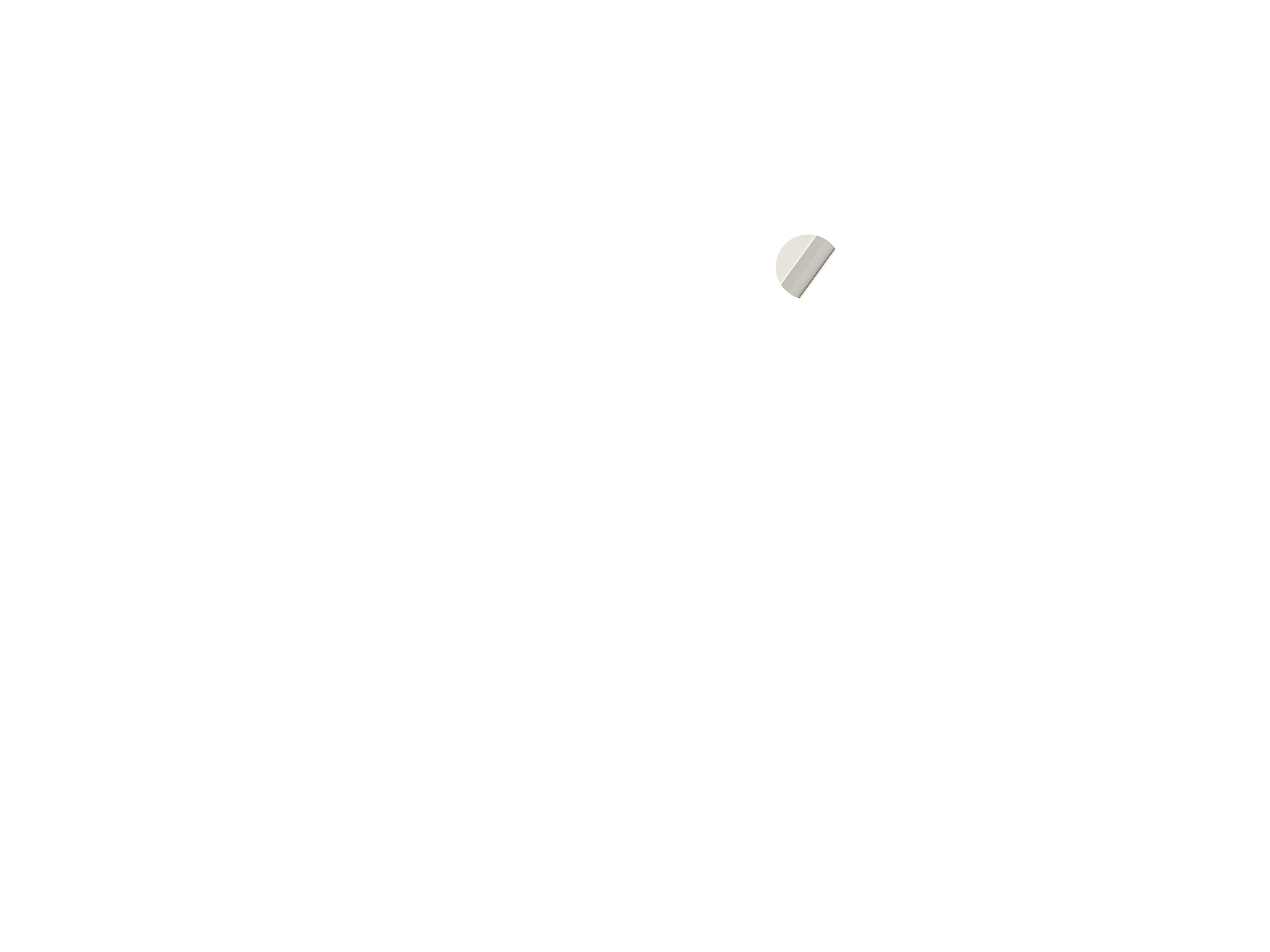 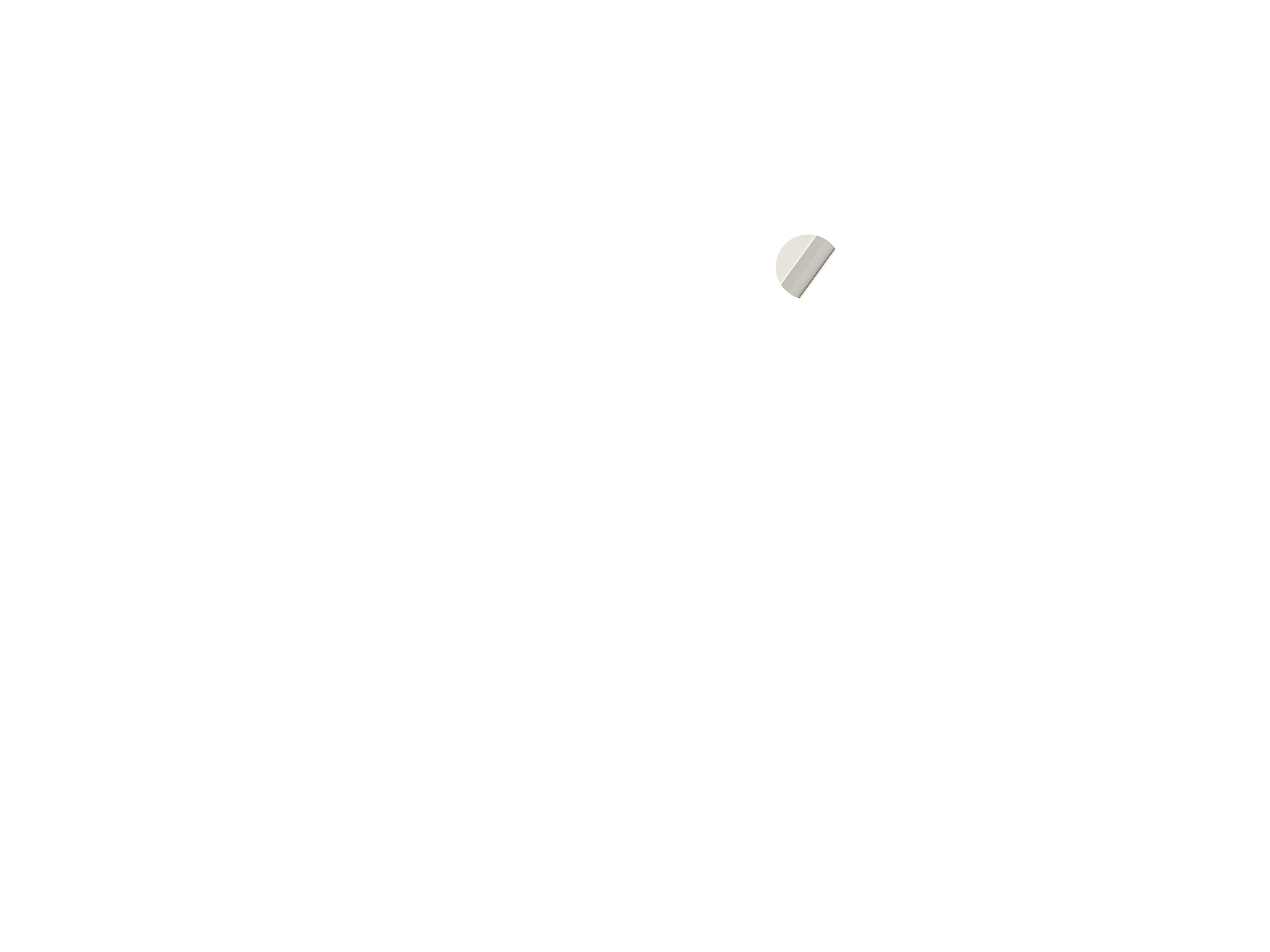 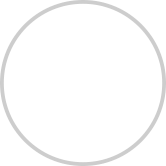 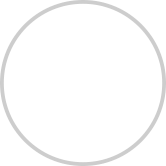 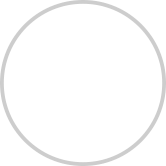 Wide installation possibilities: suspended, 
surface-mounted (wall, ceiling), 
in line (special version)
Various diffuser 
options are available
Possibility of execution 
with IP20 or IP54
26
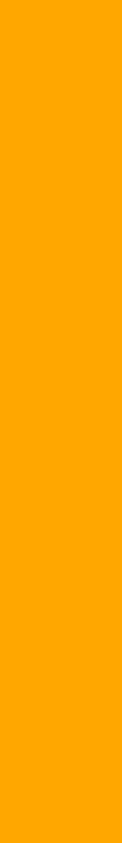 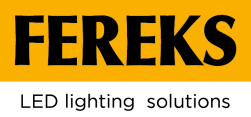 ILLUMINATION PROJECTS
with LED luminaires of the FDL series
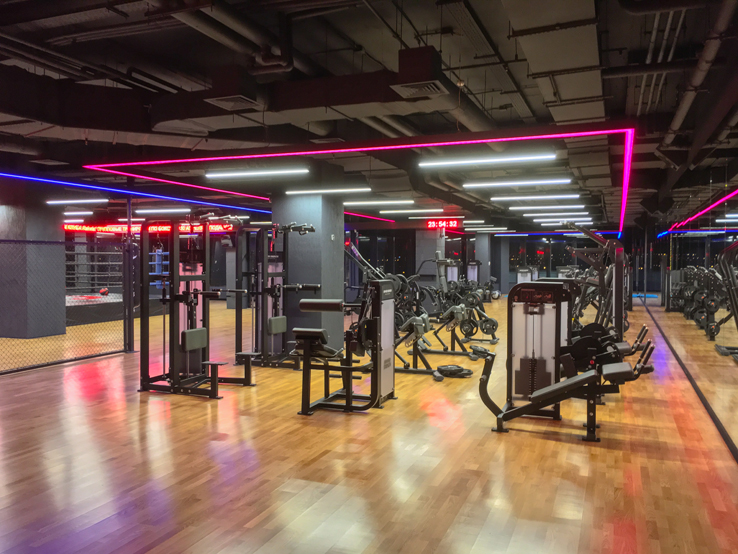 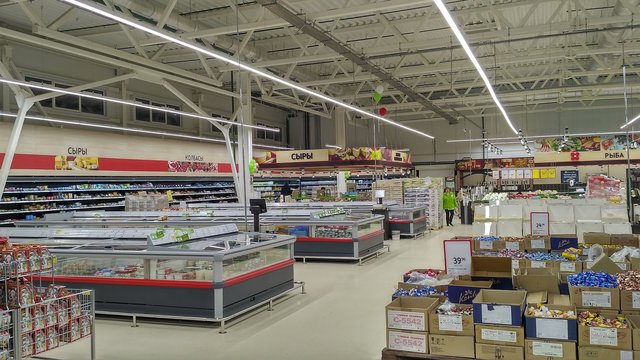 Hypermarket «Essen»
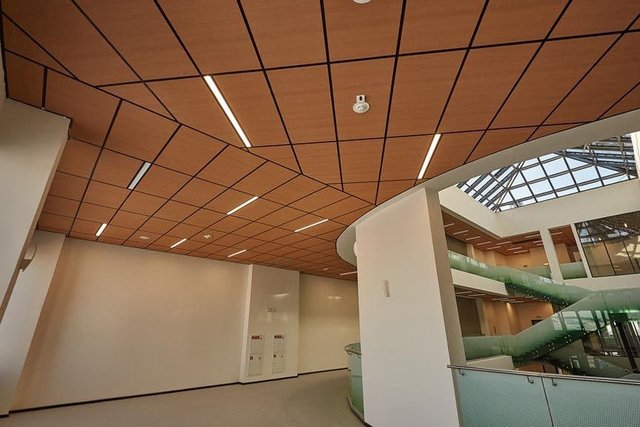 University of Innopolis
Fitness club RAKETA
27
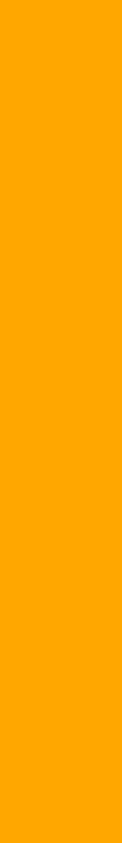 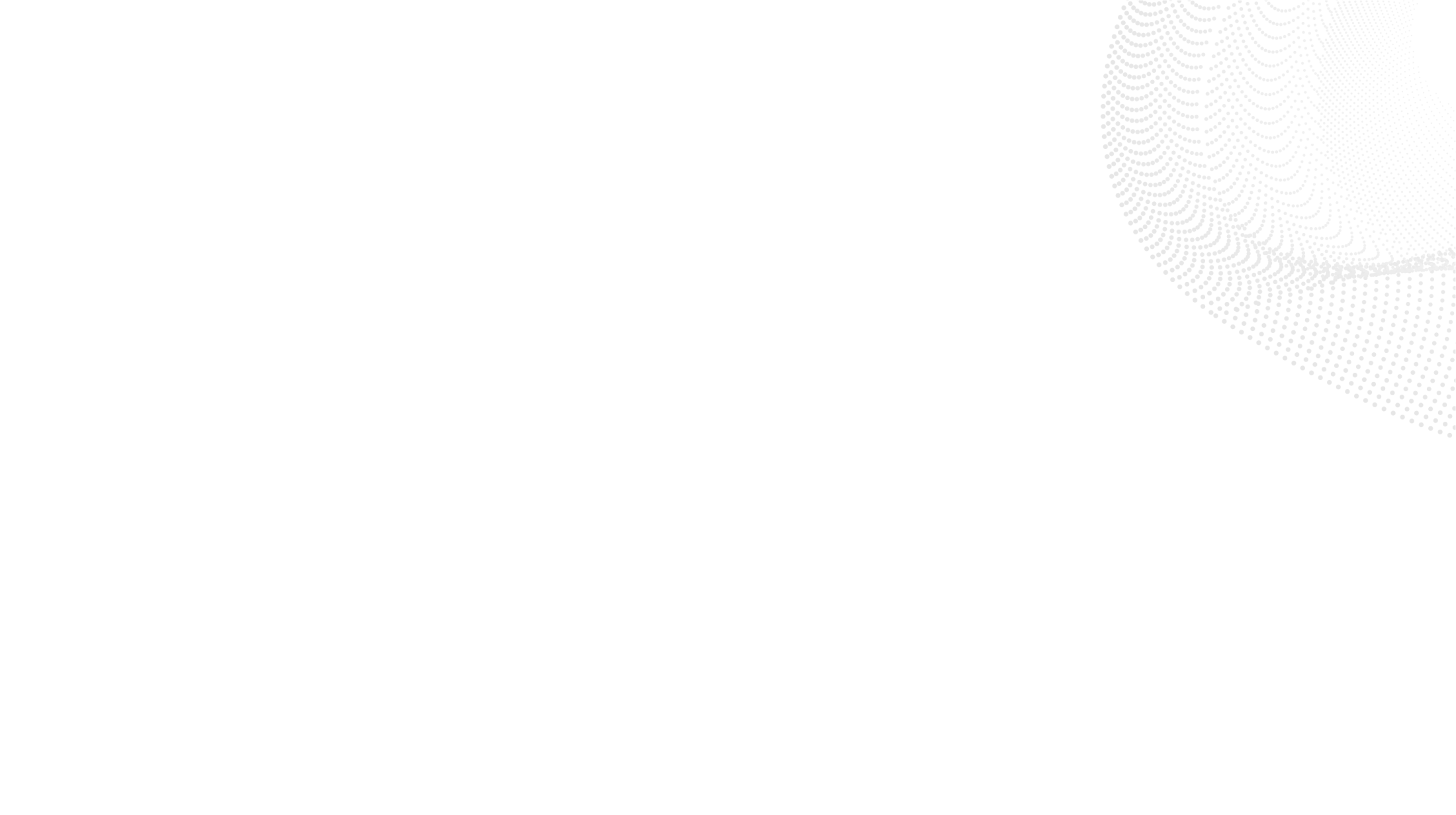 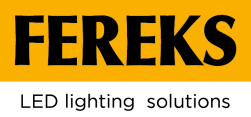 OFFICE LUMINAIRES SPECIALITIES
SSV
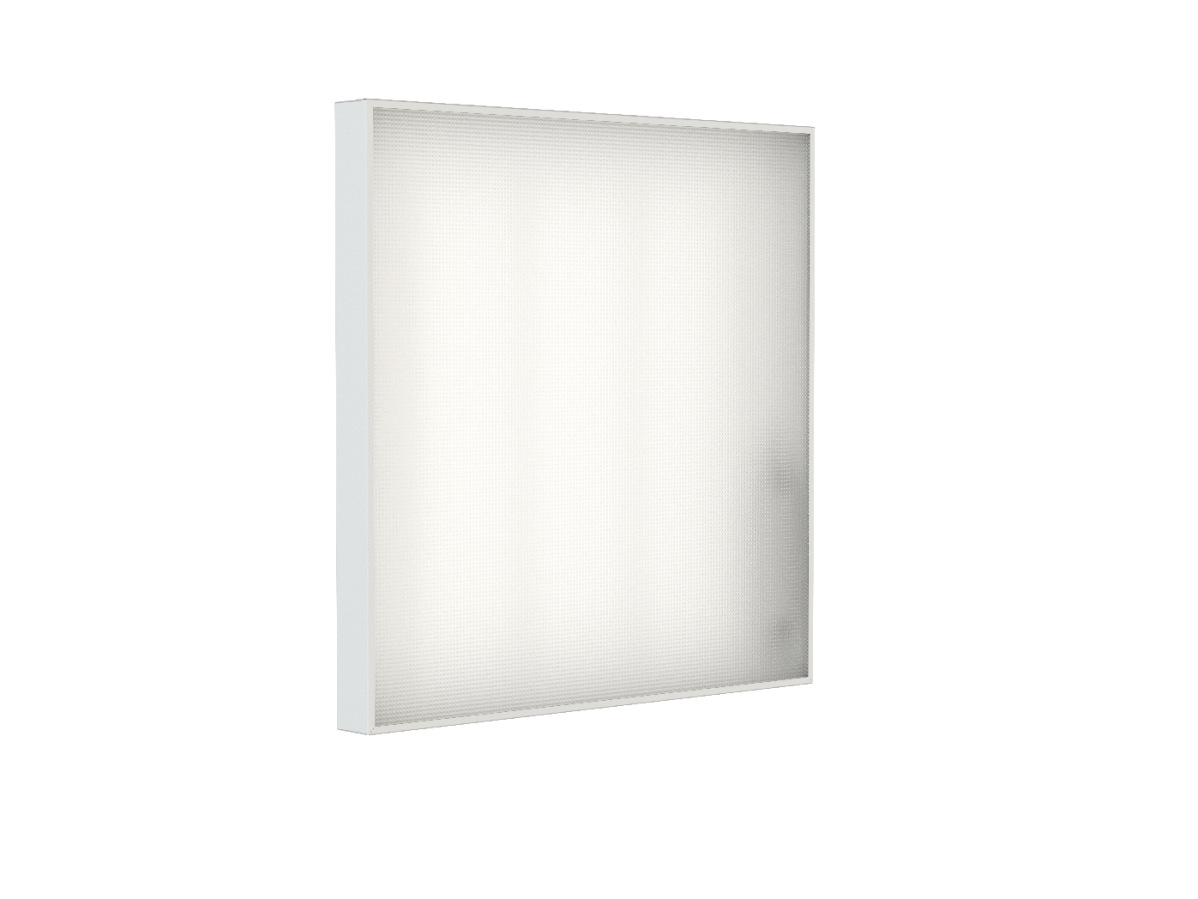 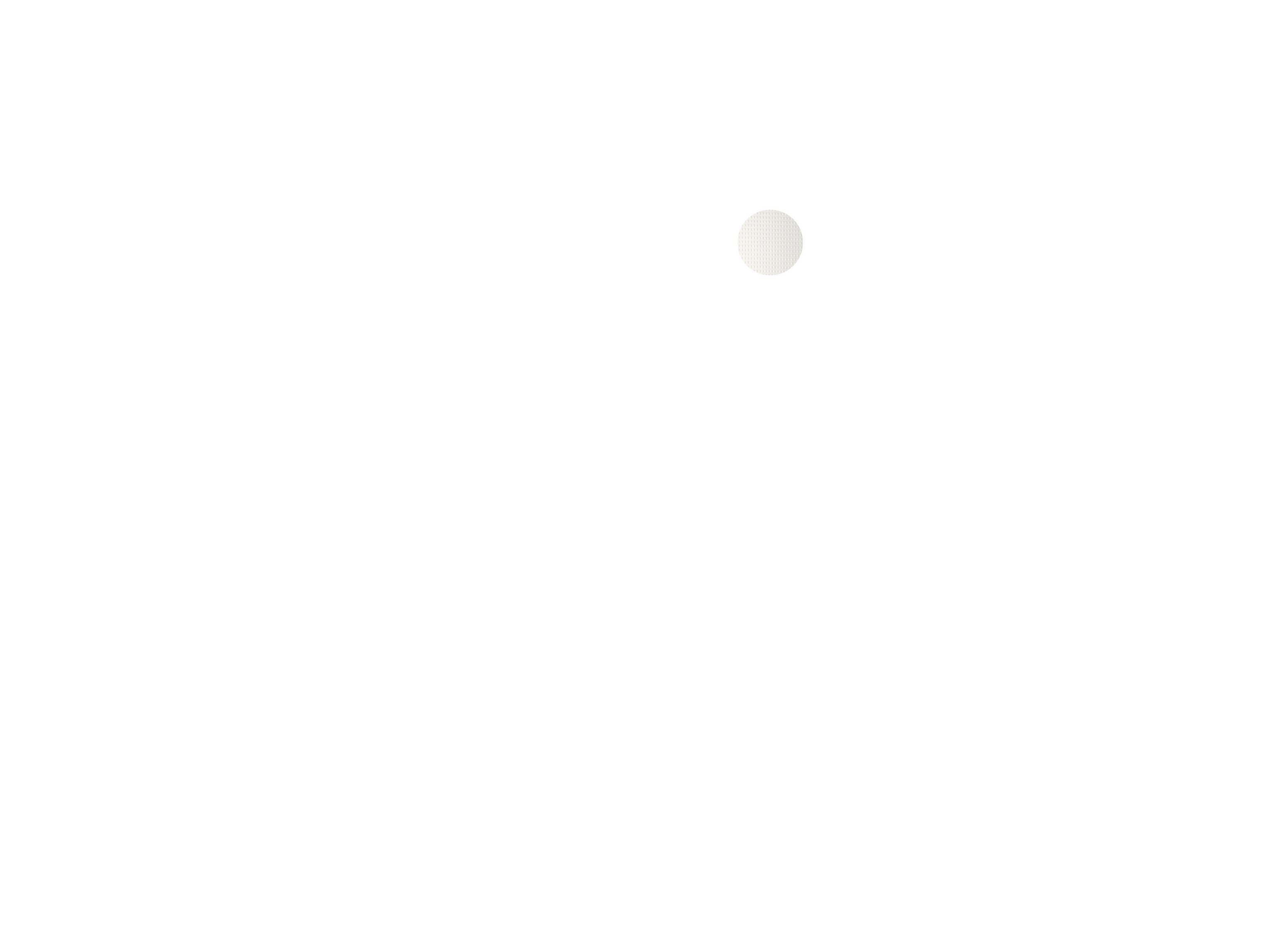 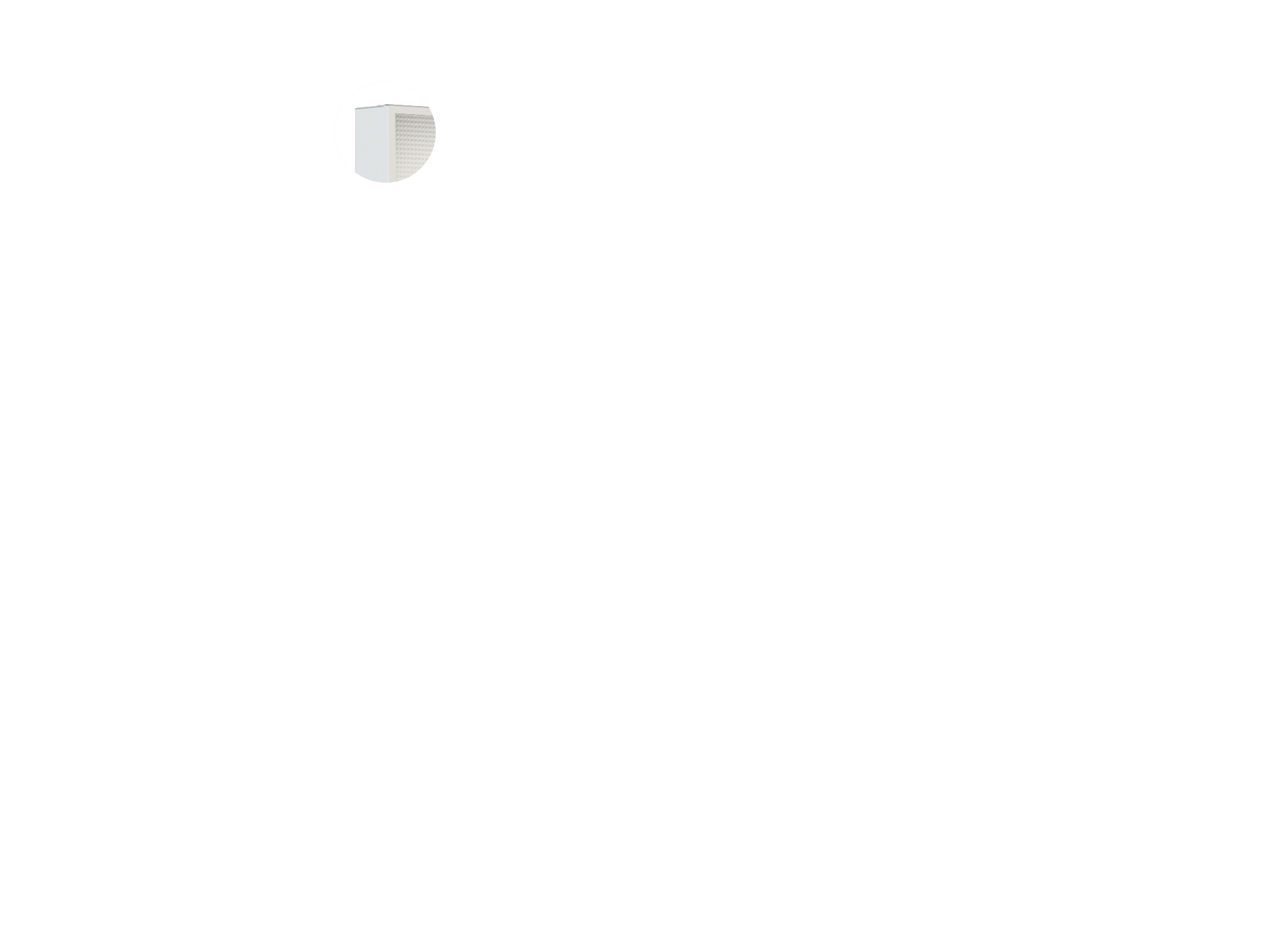 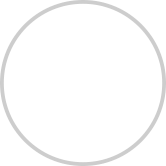 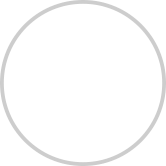 Robust metallic housing
Durable prismatic polystyrene
 with high light transmittance
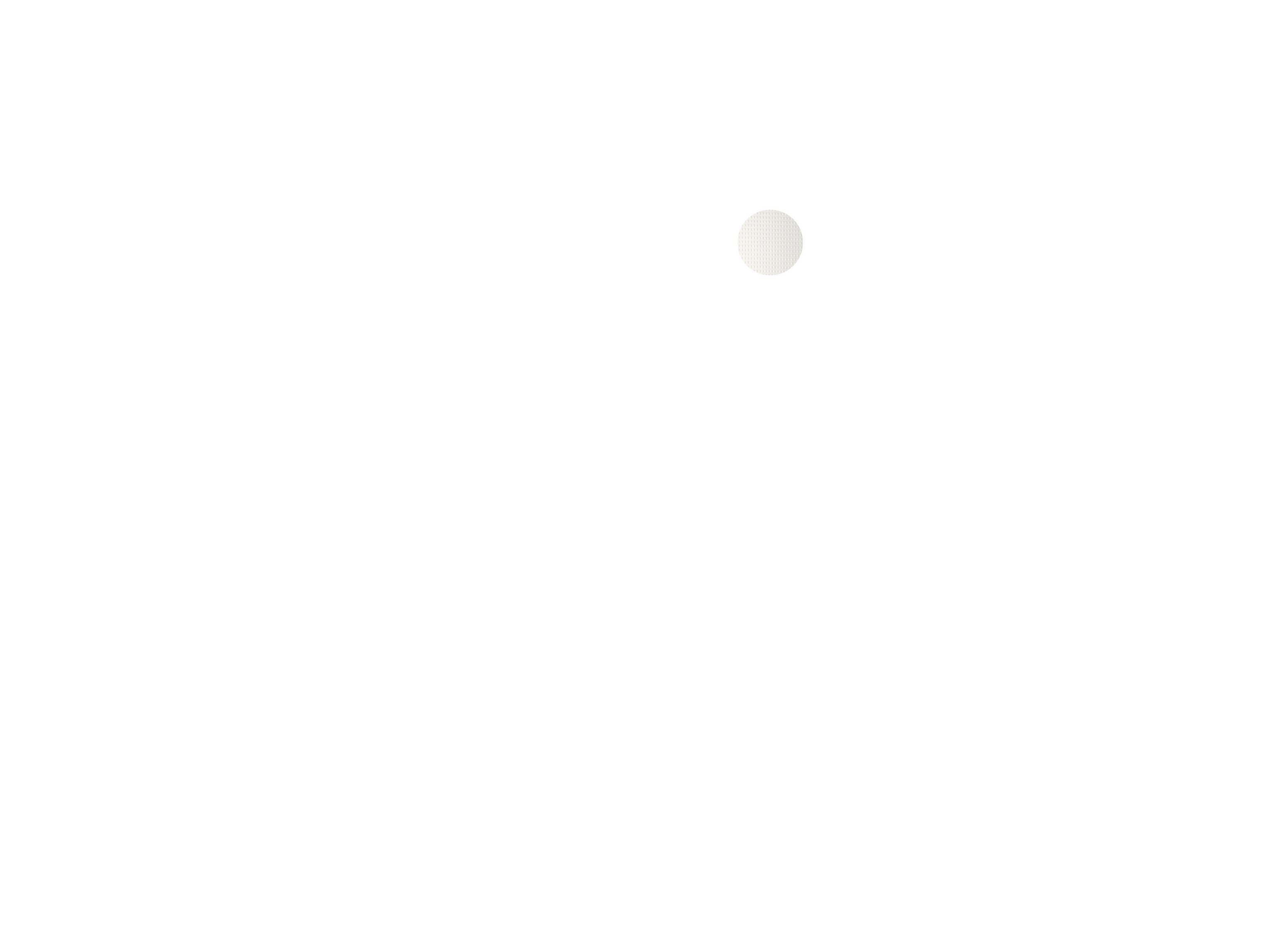 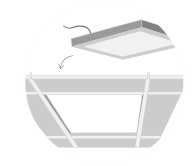 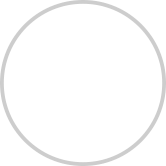 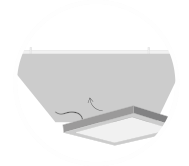 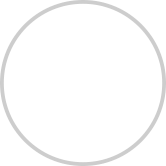 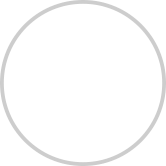 Diffuser will not change
 color over time
Universal installation: 
surface-mounted or integrated
28
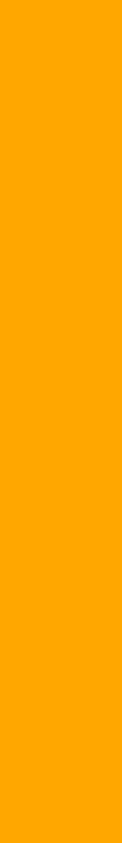 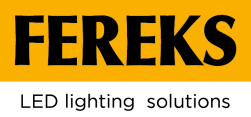 ILLUMINATED OBJECTS
with LED luminaires of the SSV series
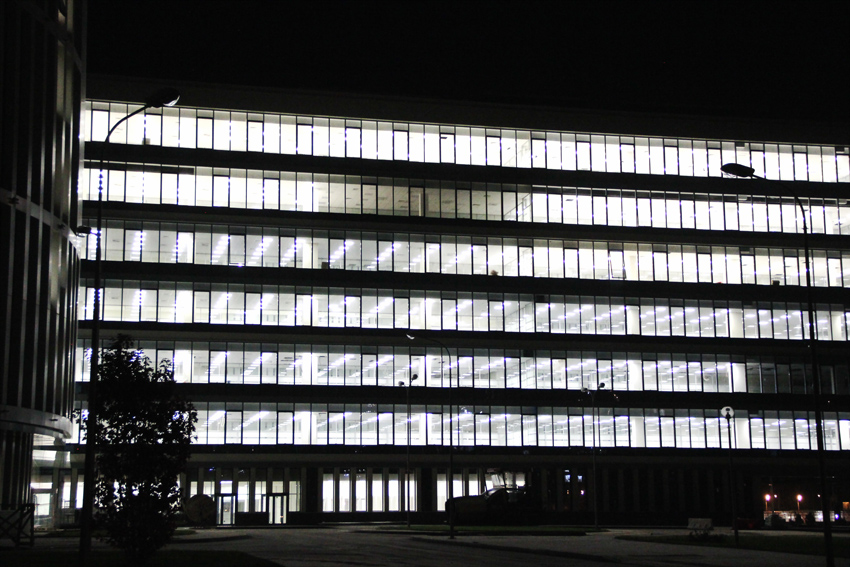 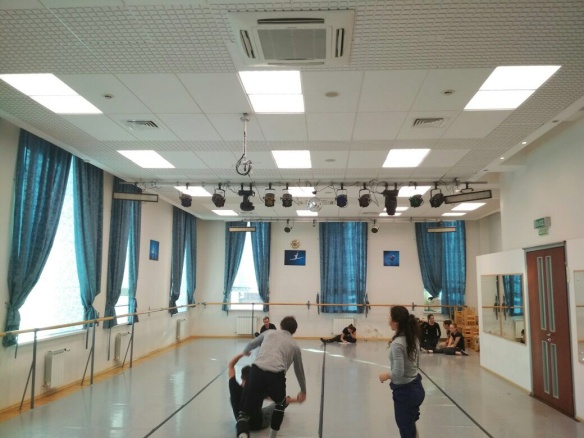 School of Arts "Nutcracker"
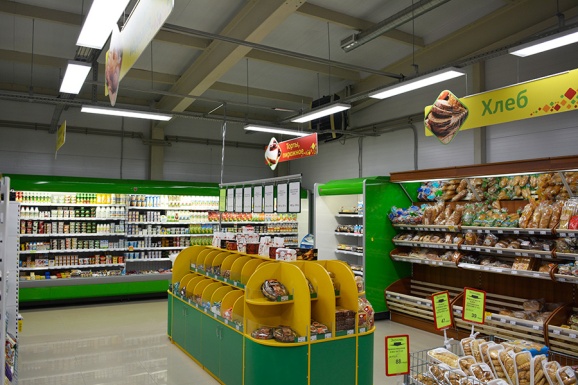 Supermarket
Business- center
29
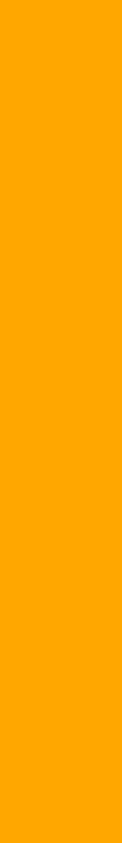 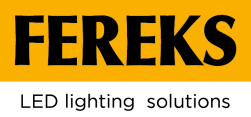 INTEGRATED LUMINAIRES OF DOWNLIGHT TYPE
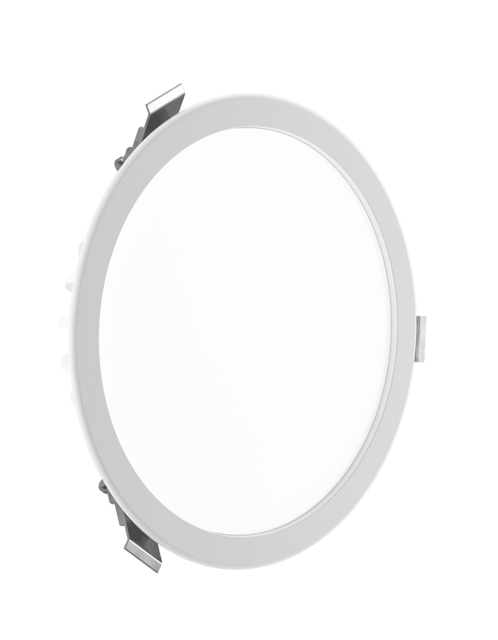 DVO
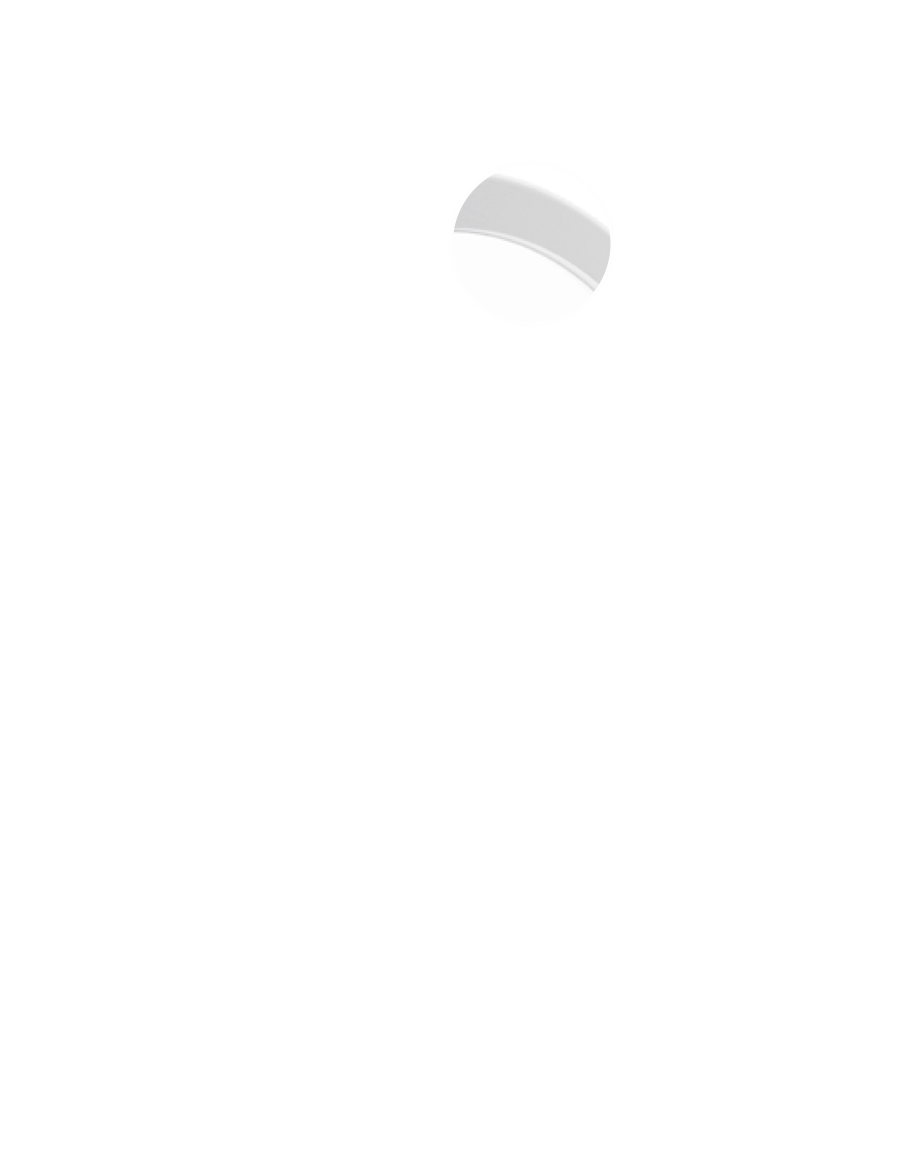 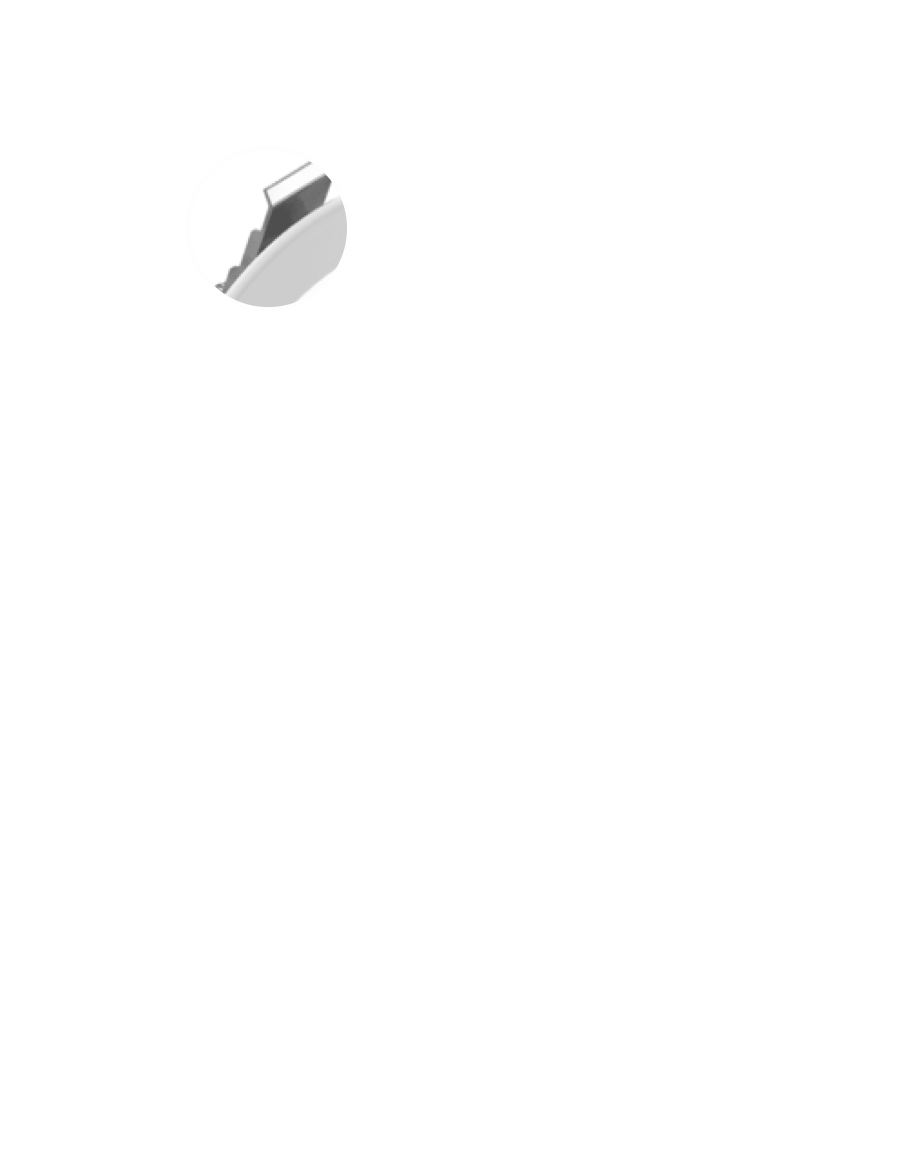 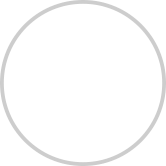 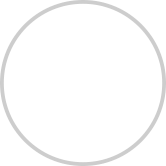 Secure mounting with clamps
Housing of Downlight type
of mounded aluminum
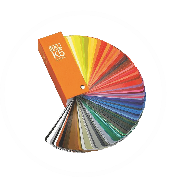 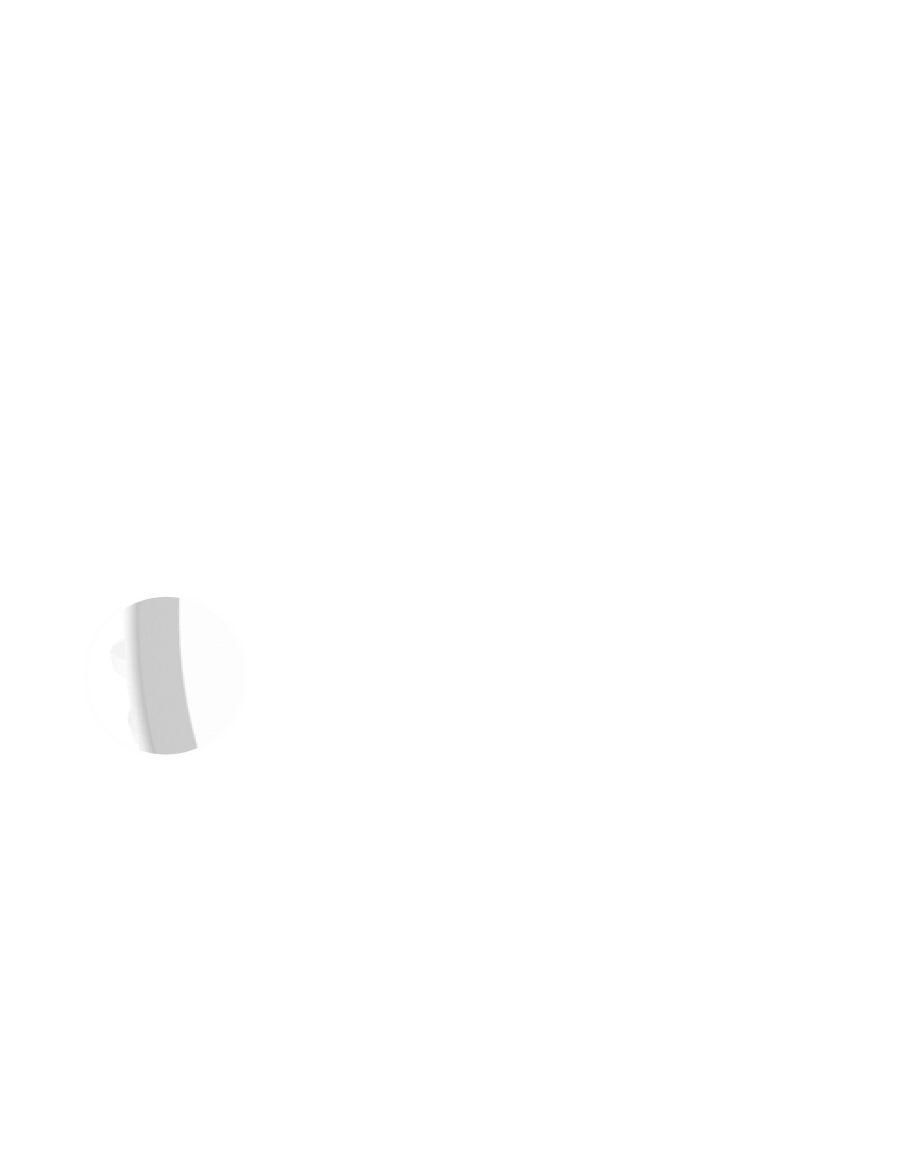 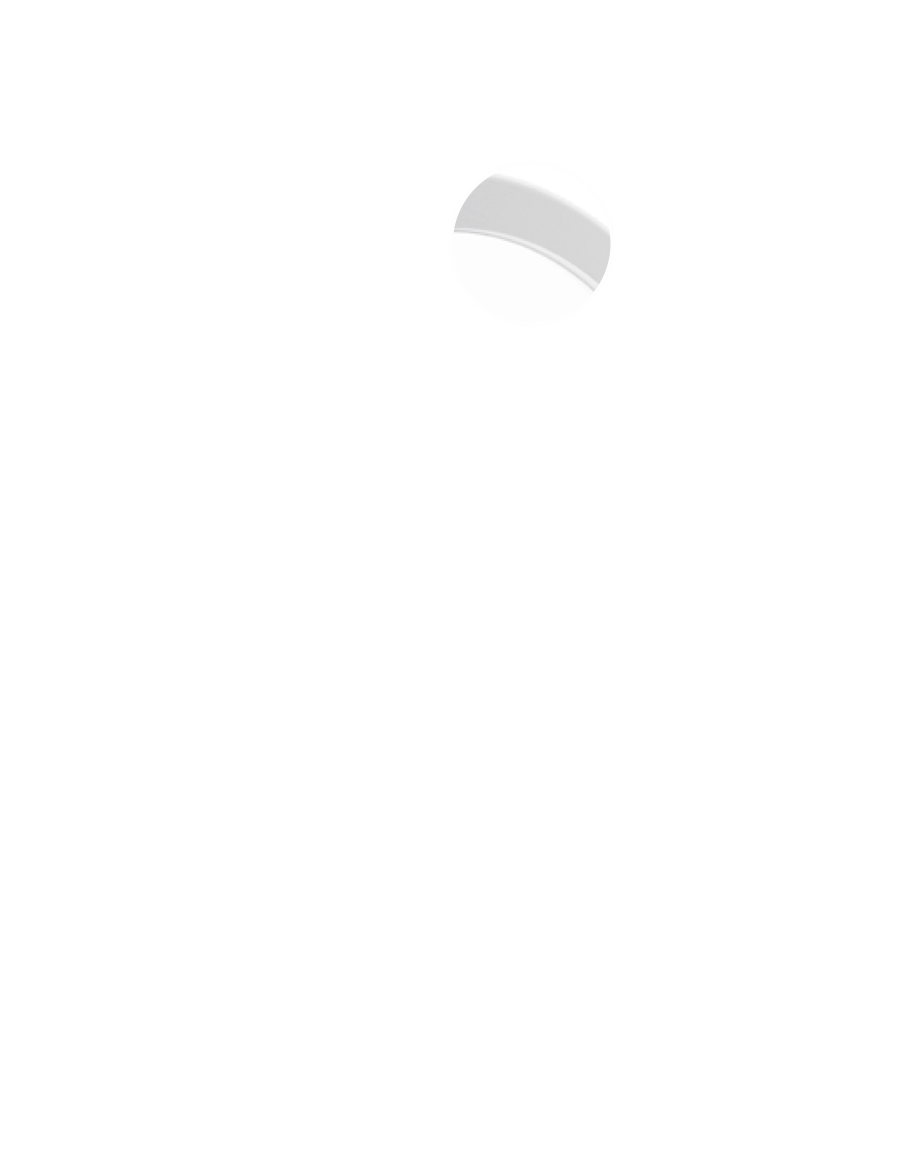 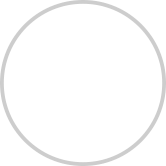 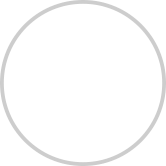 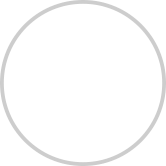 Possibility of production with IP20 or IP65
 (for wet rooms or outdoor installation 
under a canopy)
Diffuser of opal PMMA with 
high light transmittance
 and UV resistance
Possibility of painting the housing
 in any color according to the RAL catalog
30
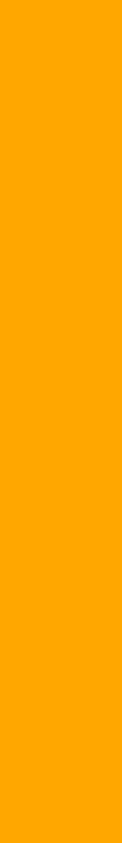 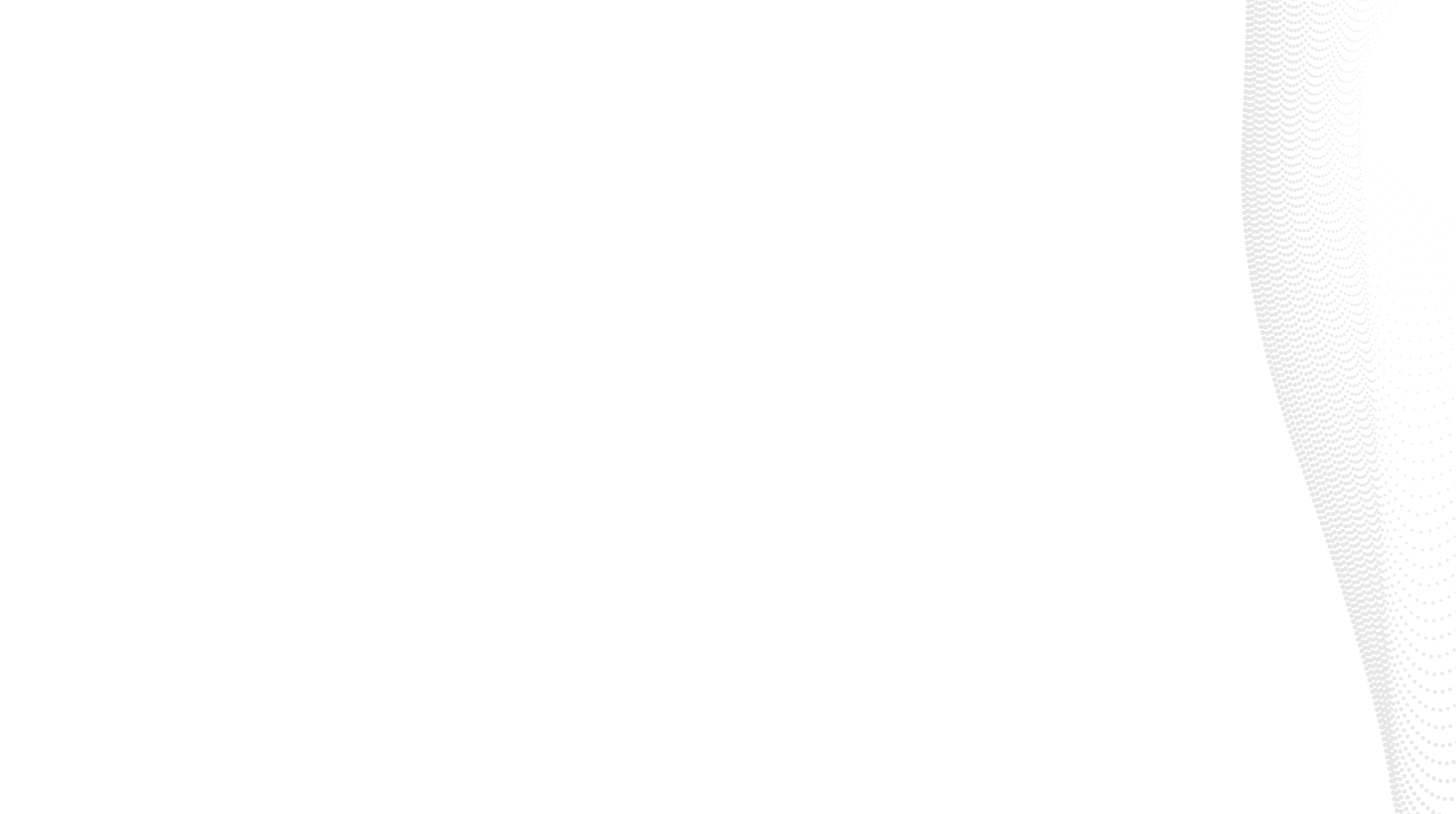 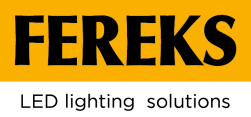 ILLUMINATION PROJECTS
with LED luminaires of the DVO series
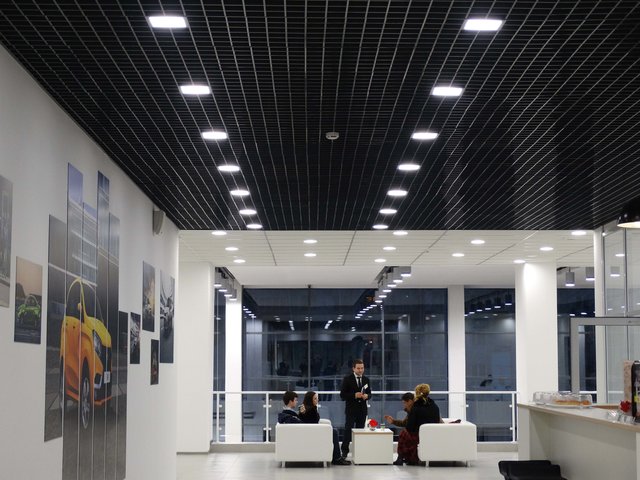 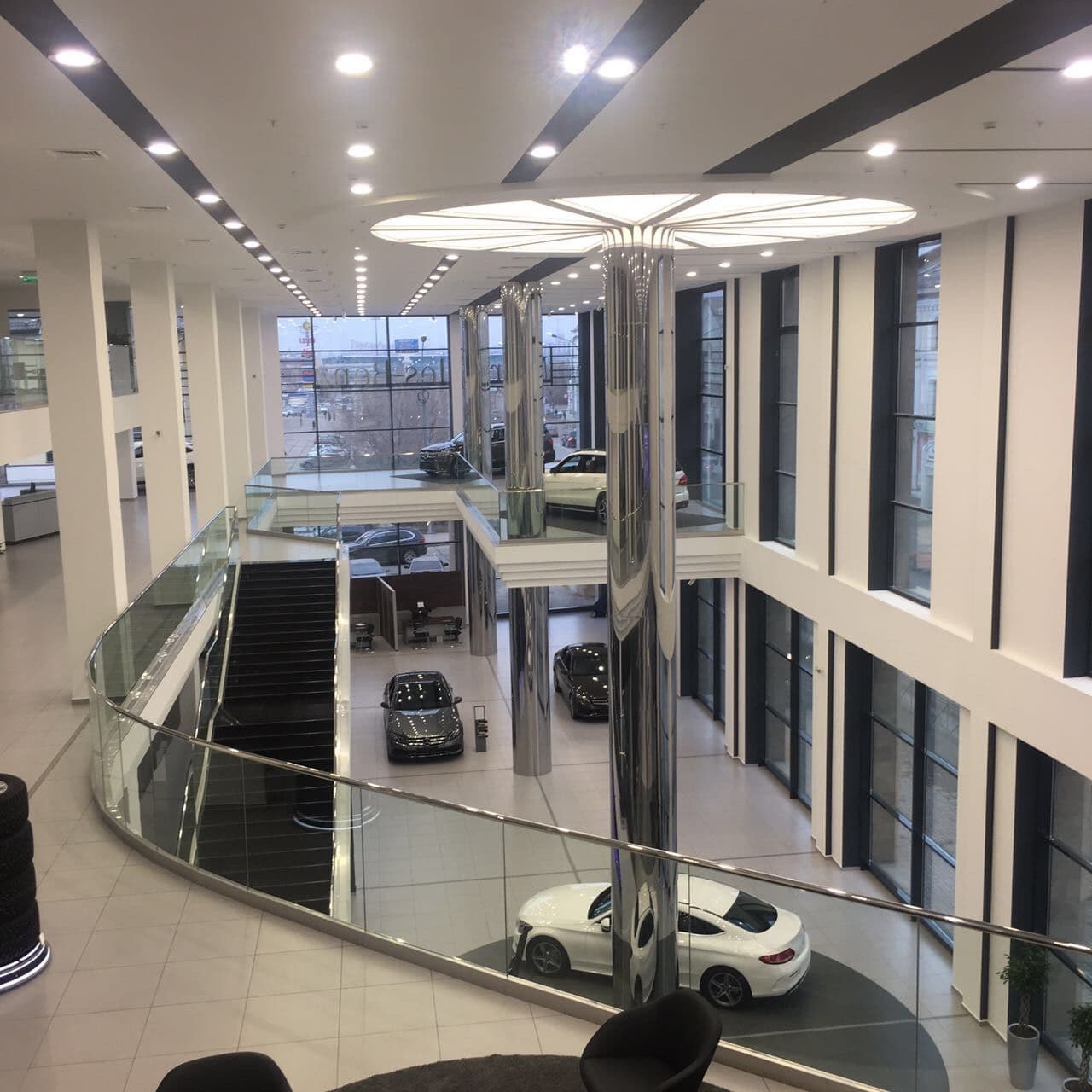 Auto dealership «Park Auto Lada»
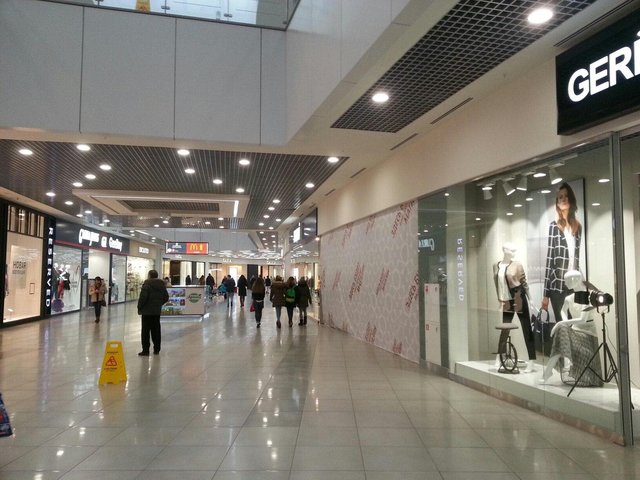 Shopping and entertainment center «Almaz»
Auto dealership Mercedes-Benz "MB KAN AUTO"
31
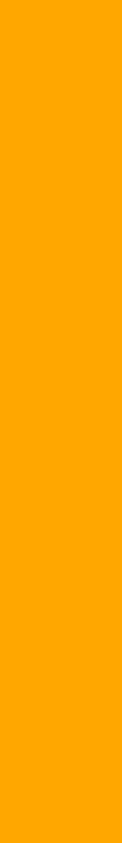 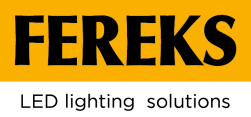 ADVANTAGES OF “FEREKS” INDUSTRIAL LUMINAIRES
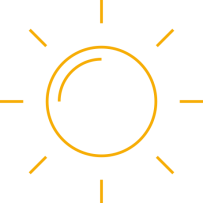 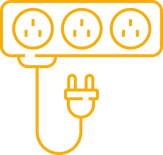 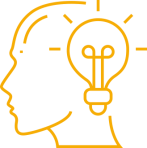 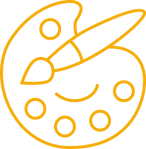 High energy efficiency 
Average luminous efficacy 140 Lm / W
Smart lighting 
Dimming, remote control
High color rendering index 
Ra not less than 80
Wide power range 
Power supplies from 90-130AC, 100-300АС
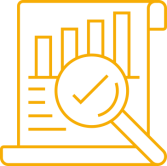 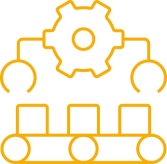 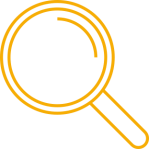 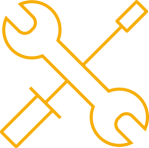 Installation for any task
 A wide range of mounting options, 
personalized solutions, 
taking into account the specifics of production
Workmanship quality 
Increased safety margin
Own production 
From plugs to housing and optics, 
quality control at all stages of production
Honest parameters 
Compliance of the declared 
characteristics
 with the real ones
32
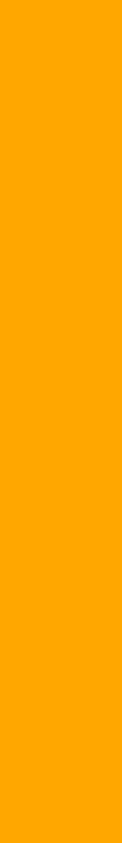 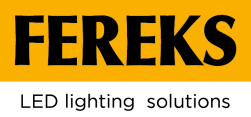 SPOTLIGHTS
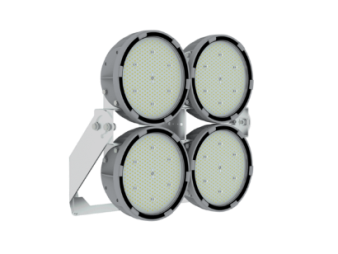 SERIE FHB
90-920 W
Effective power
The luminous efficacy index on average for the series exceeds 140 lumens per watt 

Mounded aluminium housing
Provides increased luminaire durability 

Directional light
Wide range of secondary optics to create the desired beam angle 

Possibility of dimming
Brightness adjustment function available 

Painting in different colors 
Possibility of painting the housing in colors according to the RAL catalog
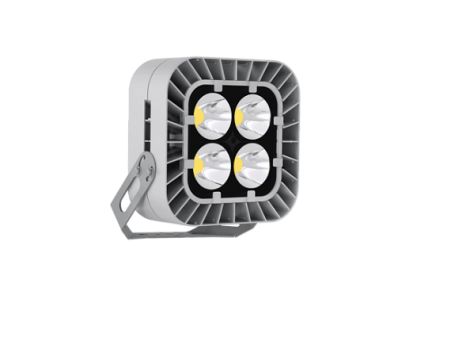 SERIE FFL
230-450 W
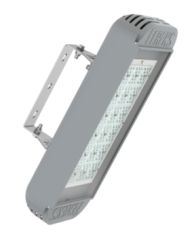 SERIE DPP
68-260 W
LED spotlights "FEREKS" for illumination of industrial areas and
warehouses are represented by the following series: DPP, DSP, DSO, FBL, FHB, FFL, FPL
33
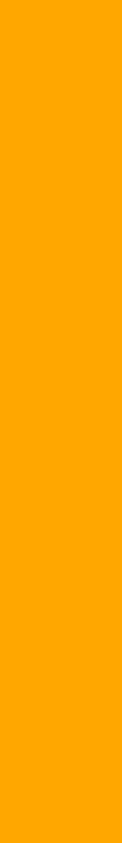 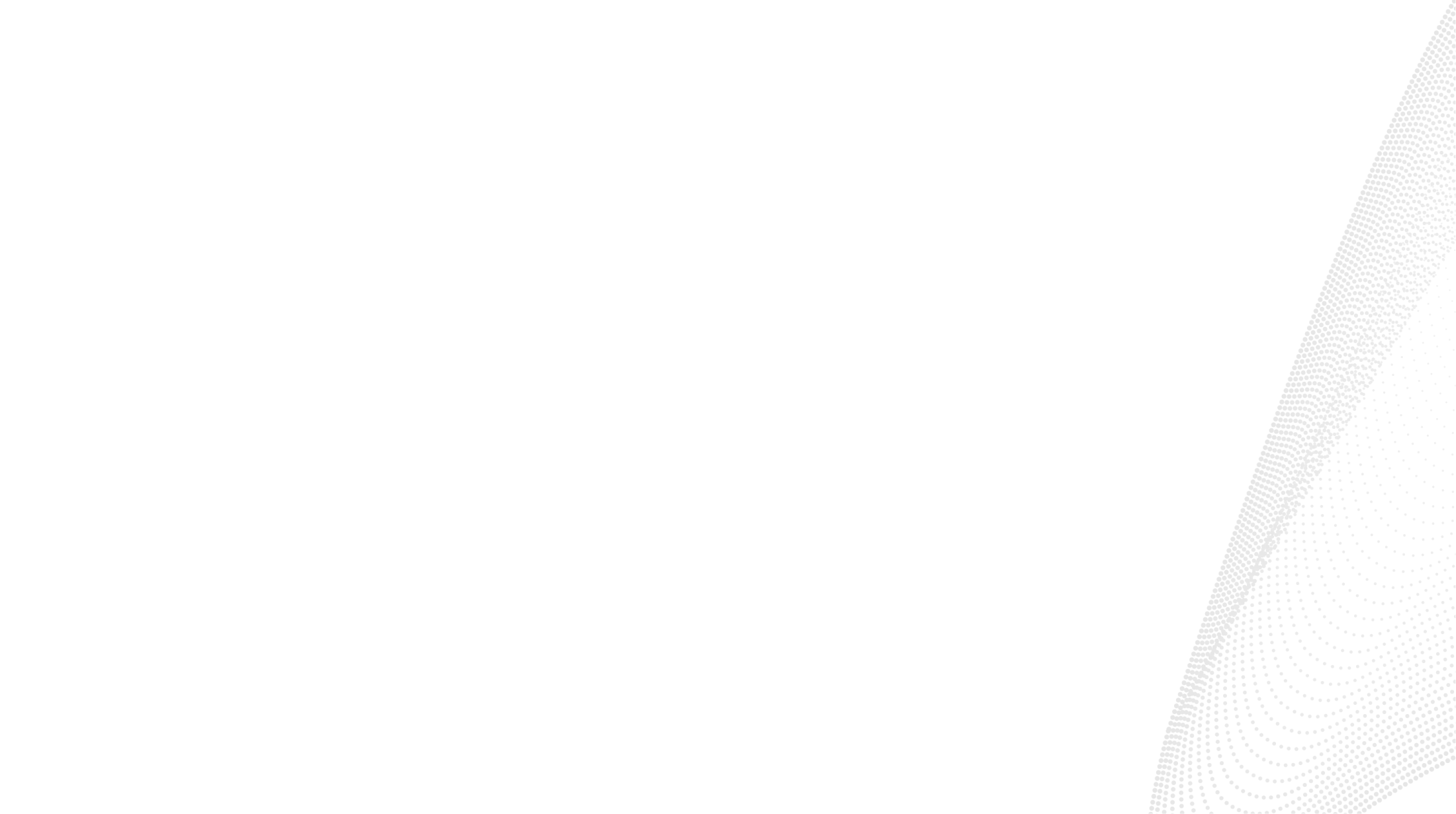 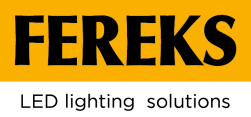 INDOOR LIGHTING
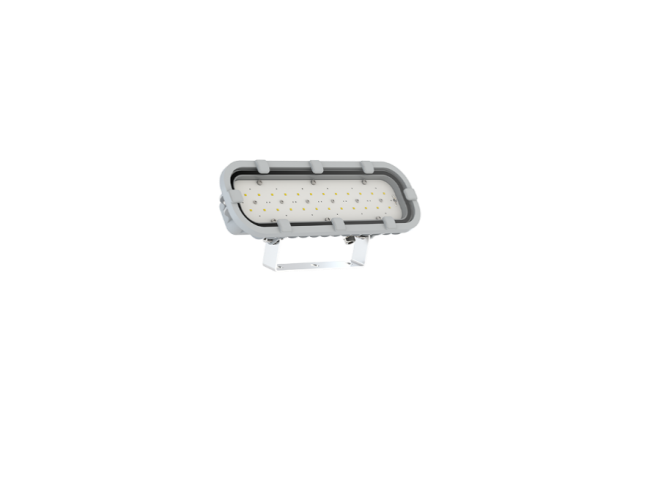 SERIE FWL
14-52 W
High degree of protection and reliability 
The indicator of the degree of protection of the housing against external influences must be at least IP65. The housings have a special anodized coating that protects the product from corrosion. 

Safe light
High color rendering index (Ra> 80), contrast, no stroboscopic effect. The working staff will be able to clearly see the details and natural colors of the products. Absence in the composition of substances harmful to humans and the environment .

Quiet operation 
In contrast to luminaires with fluorescent lamps emitting crackling chokes during operation, «FEREKS» LED luminaires operate silently.
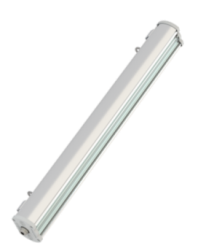 SERIE DSO
12-65 W
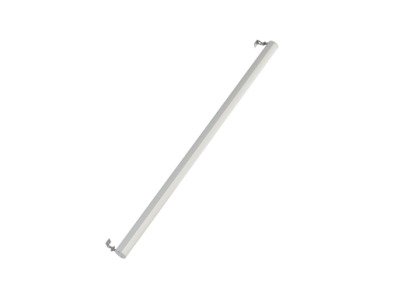 SERIE DSB
14-40 W
The following luminaires "FEREKS" of series: DSB, DSO, DSP, FHB, FPL, FWL LED 
are for illumination industrial premises, workshops and warehouse.
34
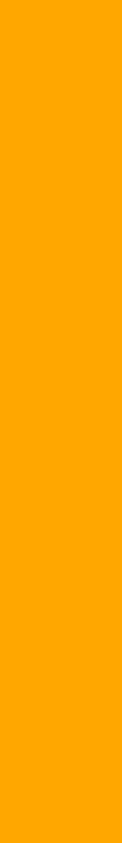 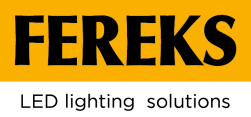 ADVANTAGES OF INDUSTRIAL LUMINAIRES
FFL
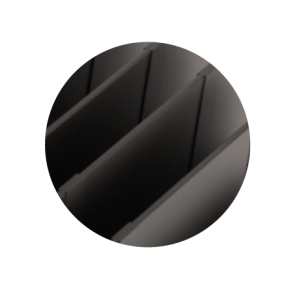 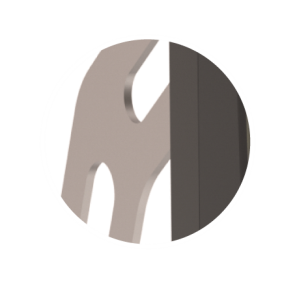 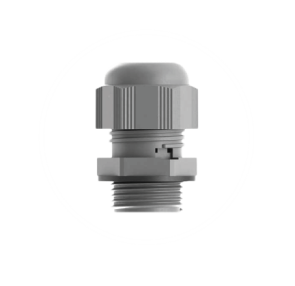 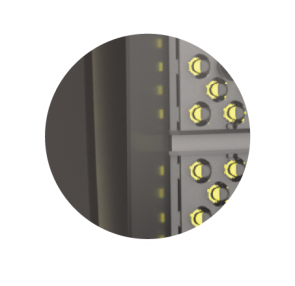 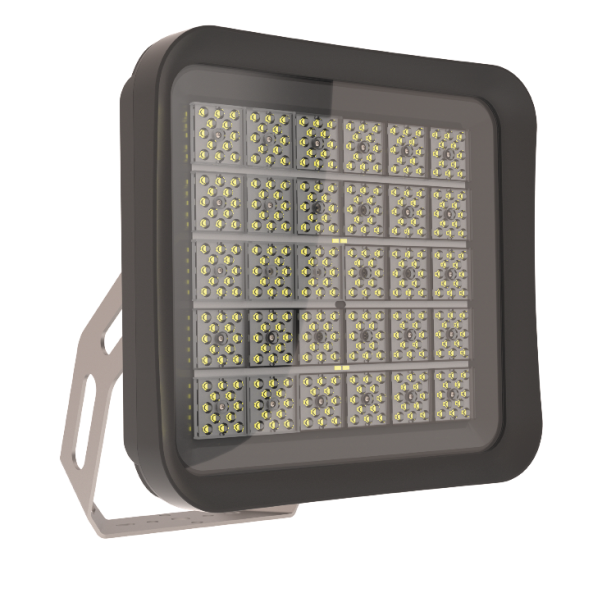 Effective 
heat dissipation
A sealed lead-in 
with a valve prevents moisture 
from entering the luminaire
Swivel bracket,
 adjustable from
 0 to 60 degrees
Extra strong
 tempered glass
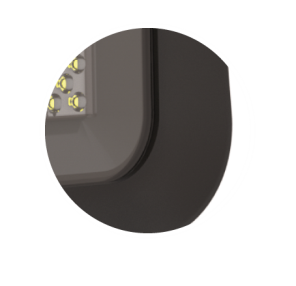 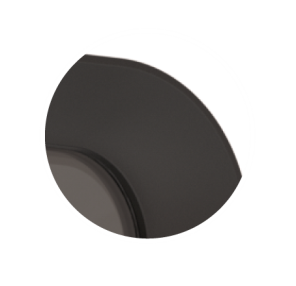 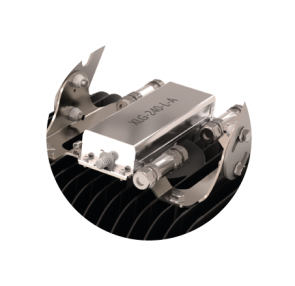 Compact housing
Absence of plastic details
Possibility of replacing the driver 
without dismantling the luminaire
35
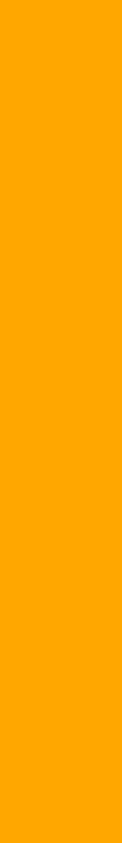 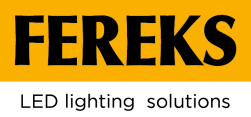 ADVANTAGES OF INDUSTRIAL LUMINAIRES
FHB
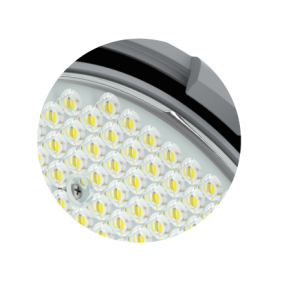 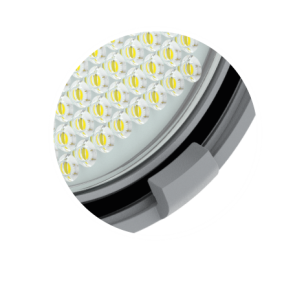 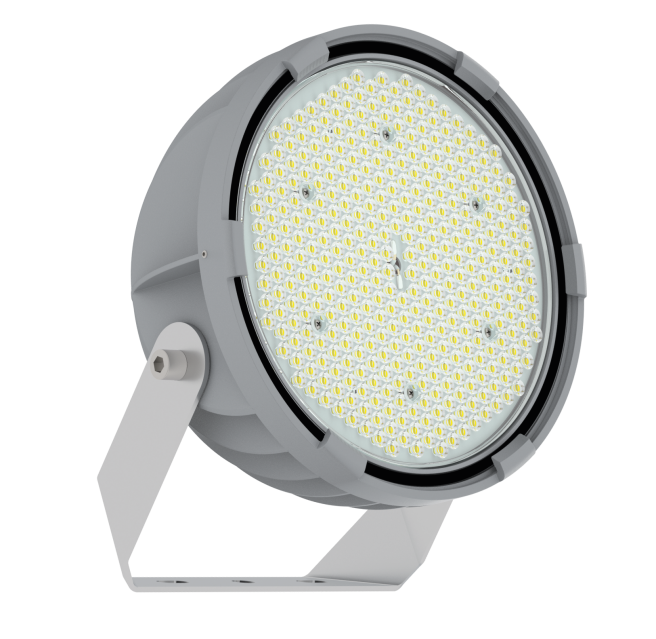 Extra strong tempered glass
4 types of secondary optics
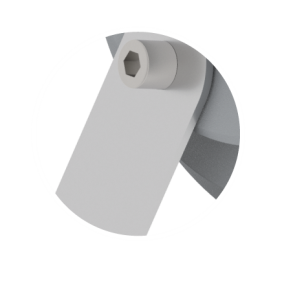 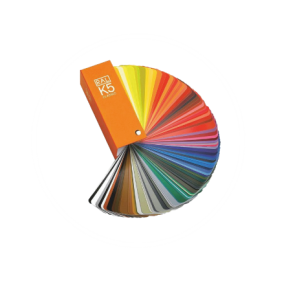 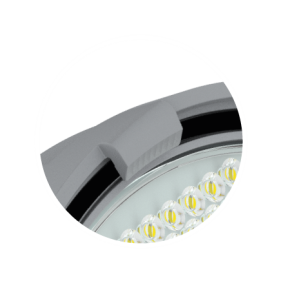 Stainless bracket
Housing painting in any RAL color
Lockscrew for protection 
against spontaneous 
loosening of the ring
36
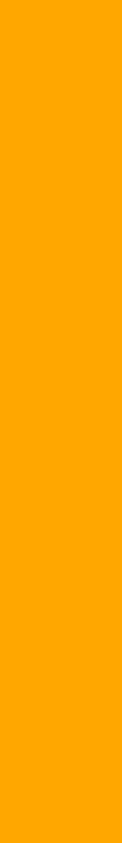 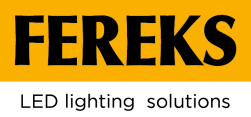 EXAMPLES OF ADJUSTMENT FOR FHB SERIES LUMINAIRES
FHB 02/31
FHB 18
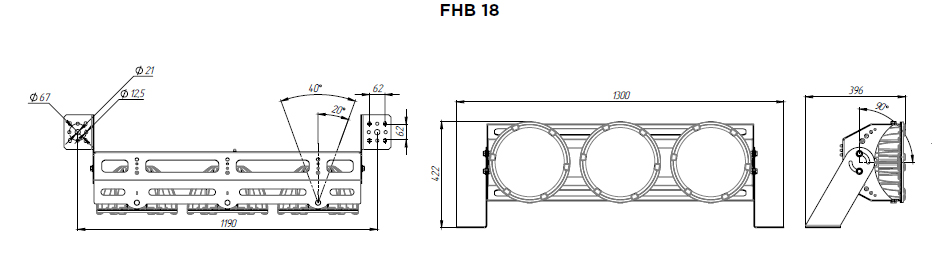 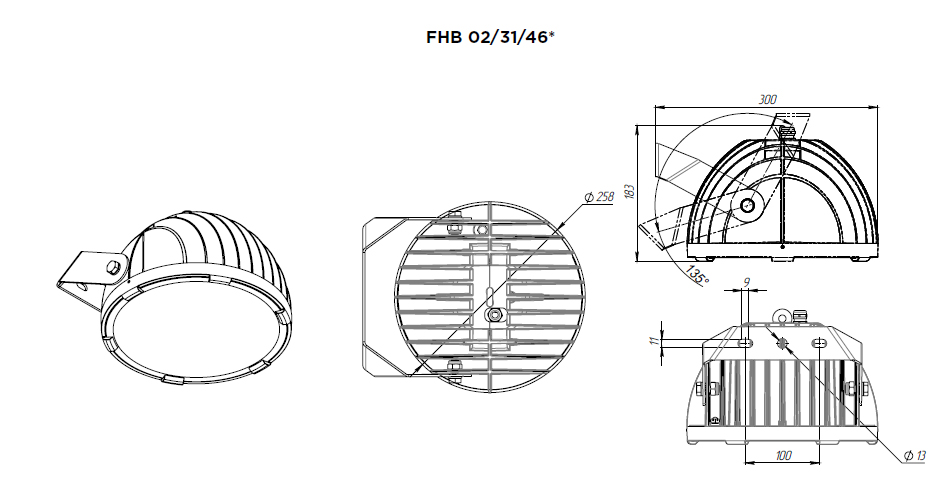 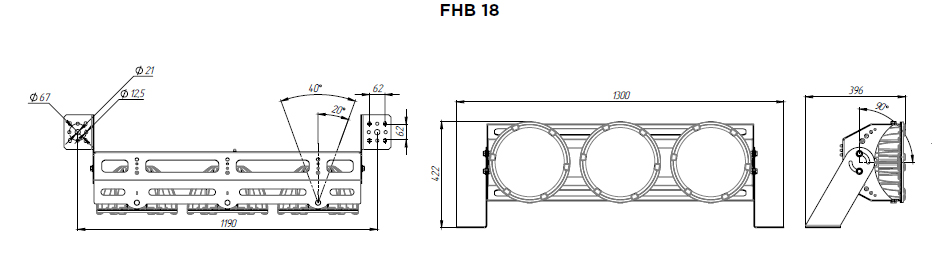 37
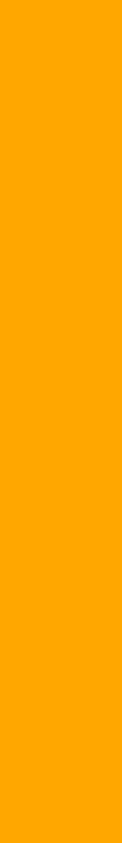 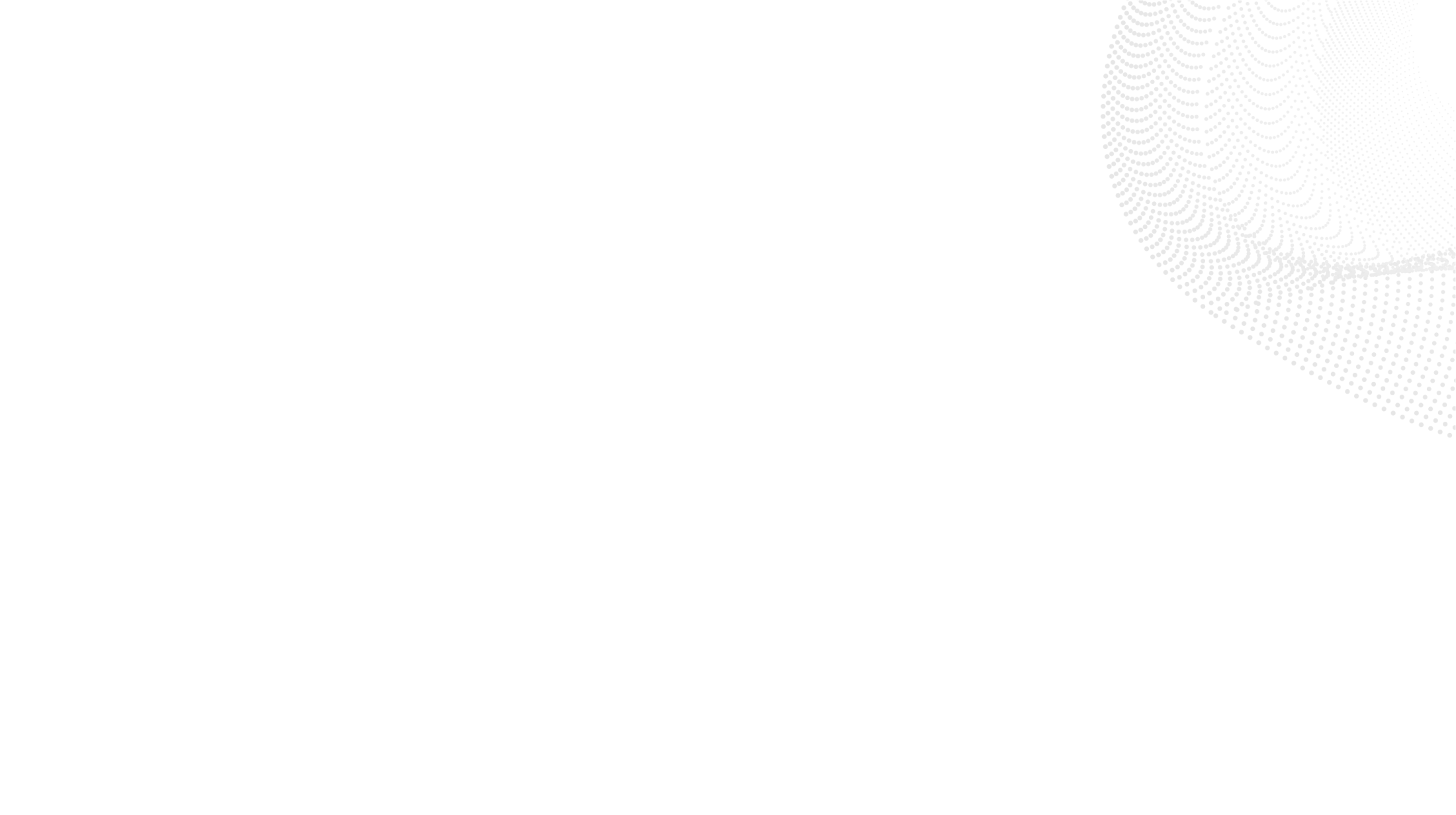 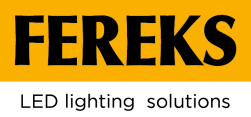 ADVANTAGES OF LINEAR LUMINAIRES
DSO
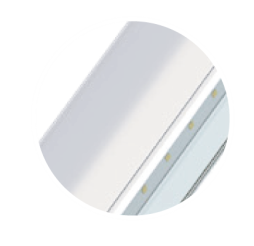 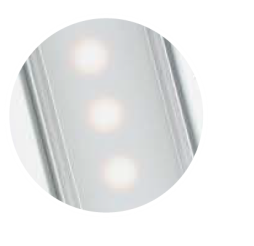 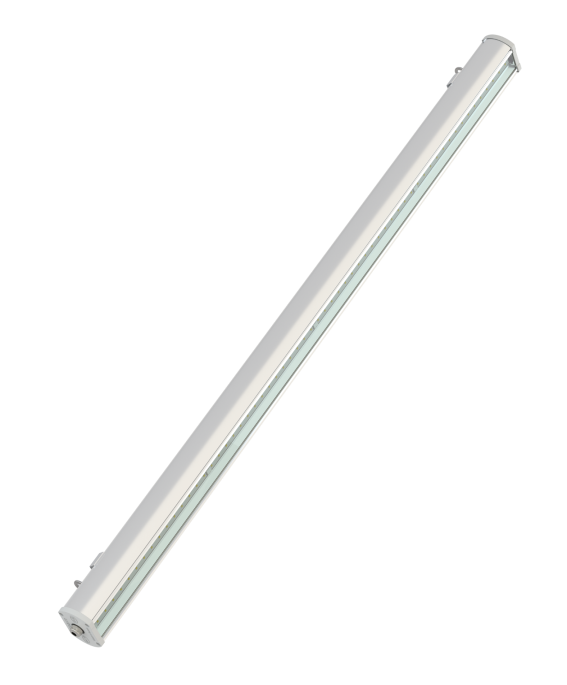 Durable transparent PMMA 
with high light transmittance
Time-tested - no breakdowns 
within 100 months of operation
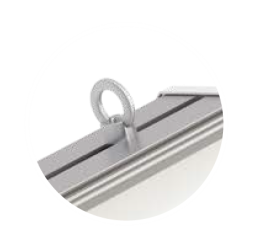 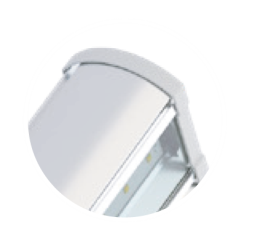 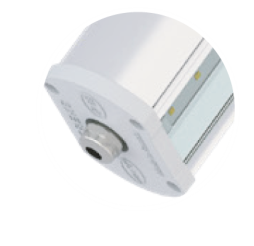 Molded plugs
Wide range 
of mounting options
A sealed lead-in 
with a valve prevents moisture 
from entering the luminaire
38
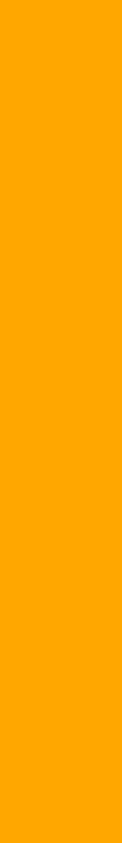 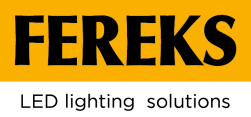 MOUNTING OPTIONS FOR LINEAR LUMINAIRES DSO
DSO_suspension_01 (eye-nut М6). Included with the luminaire
Connector_IP67
DSO_bracket_04. Included with the luminaire
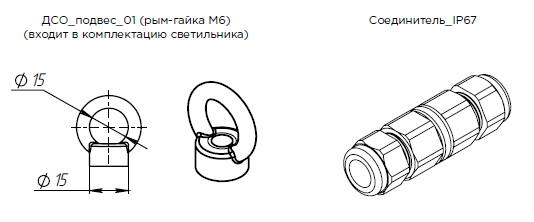 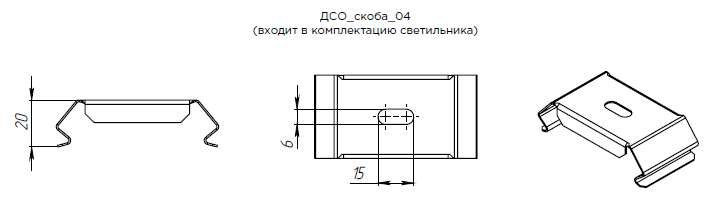 DSO_bracket_03 (for fixing two luminaires in a line)
DSO_bracket_02 (for fixing two luminaires in a line)
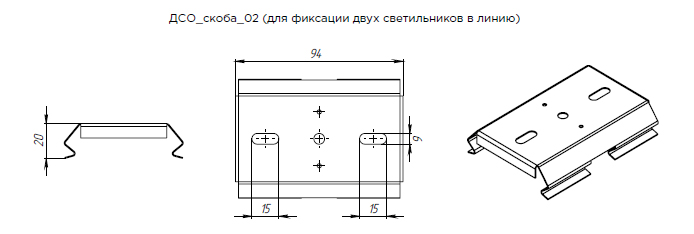 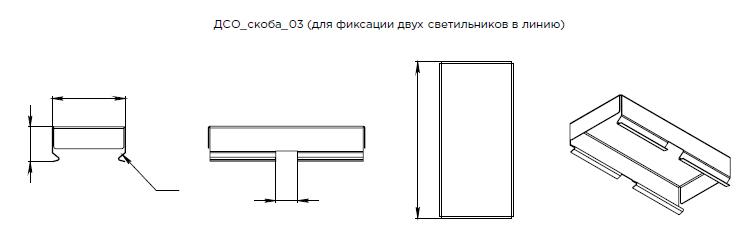 39
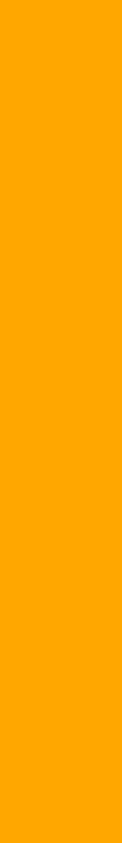 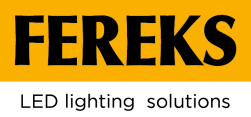 MOUNTING OPTIONS FOR LINEAR LUMINAIRES DSO
DSO_bracket_109_SB
DSO_bracket_SB (anti-vandal)
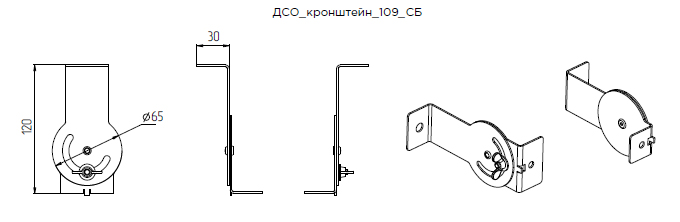 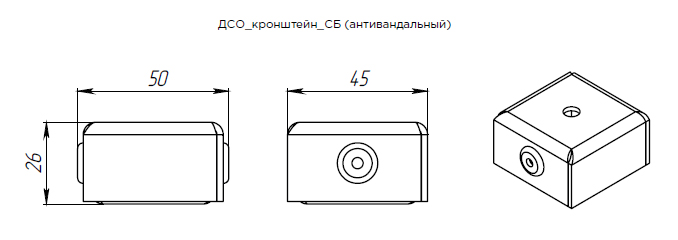 DSO_bracket_03_SB
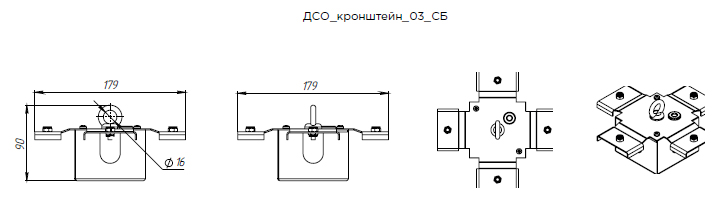 40
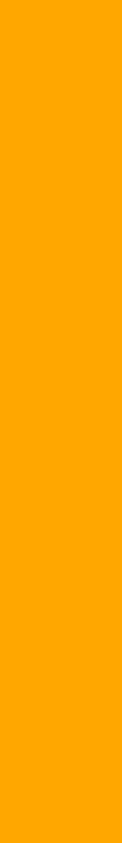 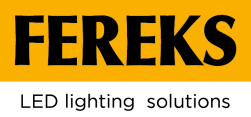 ILLUMINATION PROJECTS
with LED luminaires of the DSO series
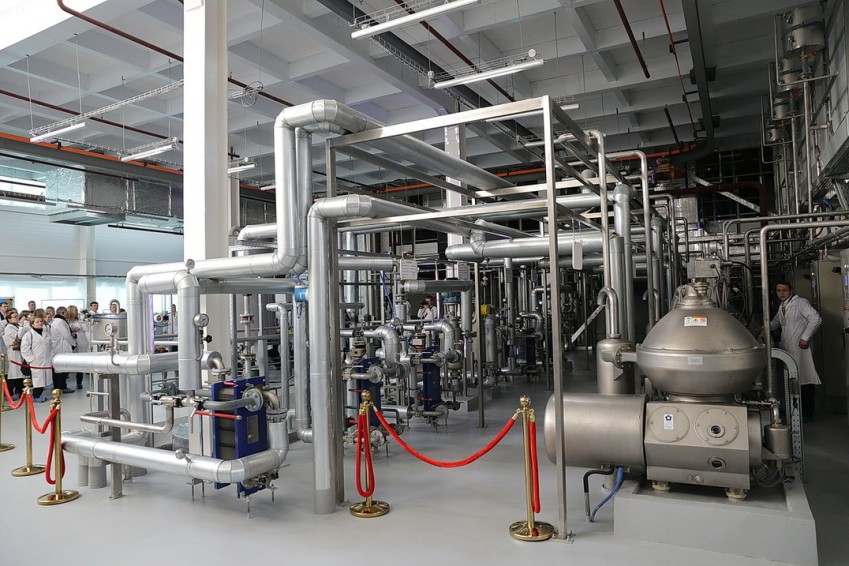 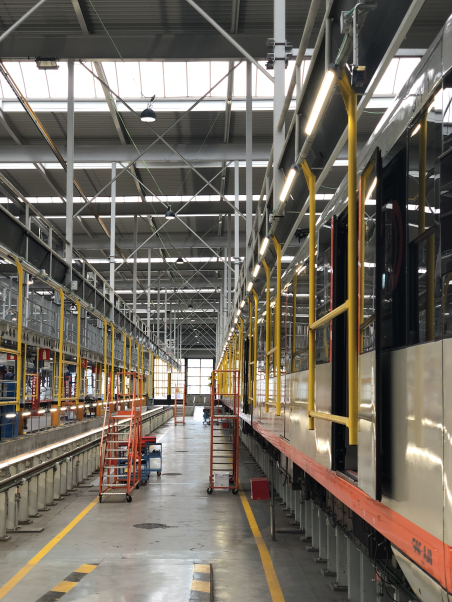 Yekaterinburg rendering plant
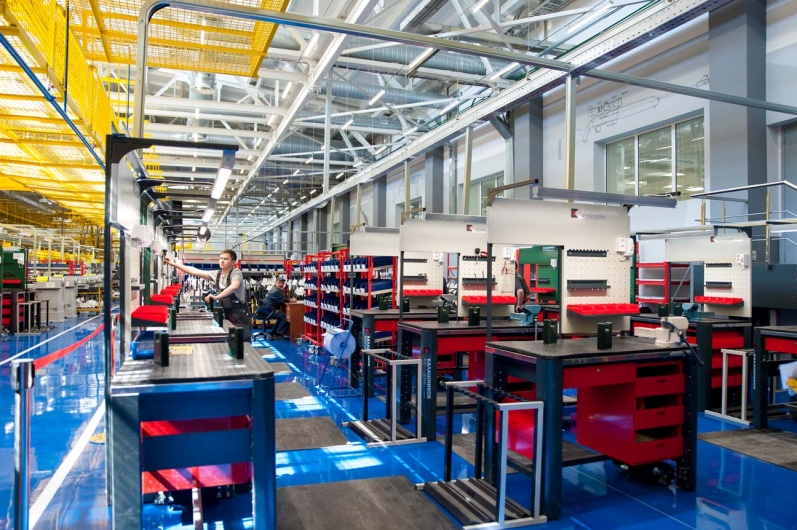 Workshops of "Concern Kalashnikov" PJSC
Repair depot Metro (Bilbao, Spain)
41
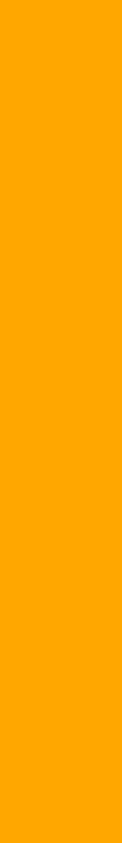 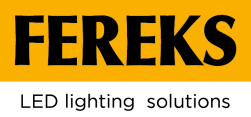 ILLUMINATION PROJECTS
with LED luminaires of the FHB series
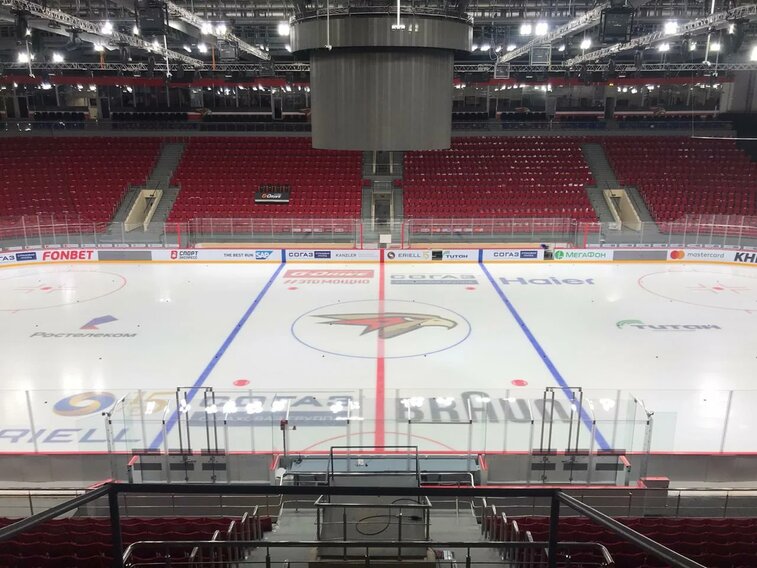 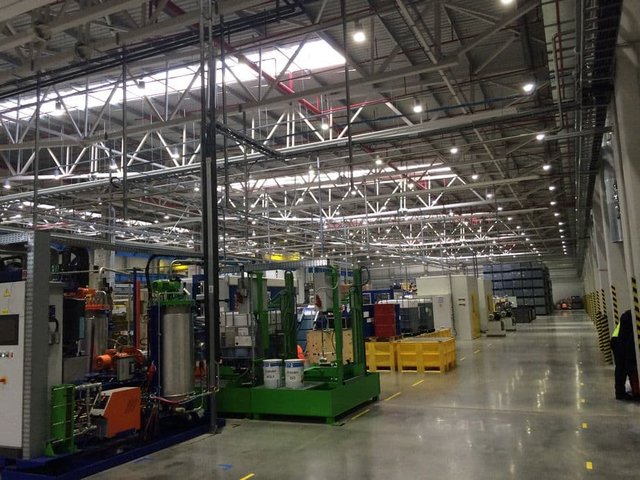 "Magna Automotive Rus“ CJSC
Arena Balashikha (HC "Avangard")
42
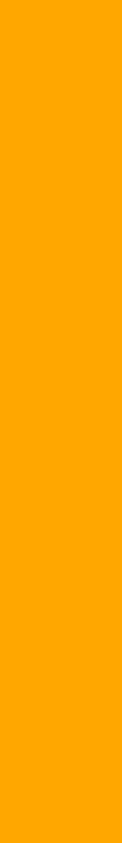 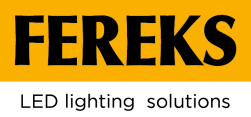 PARK LIGHTING
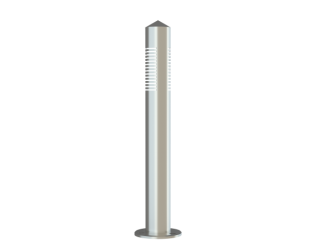 SERIE FGL
15 W
Laconic design
Minimalistic design will allow fitting the luminaires into the style of any park 

Complex lighting
The combination of FGL, DTU and FSP luminaires will make it possible to create "lower" and "upper" lighting 

Durability
Housings and diffusers made of impact-resistant materials, operation in all weather conditions, including in an aggressive marine environment
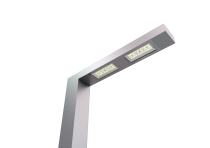 SERIE FSP
20, 40 W
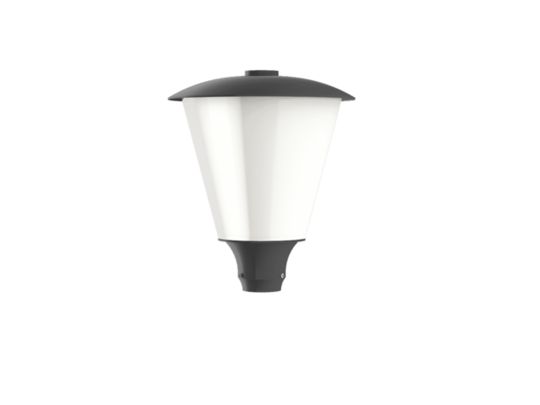 SERIE DTU
20, 40 W
43
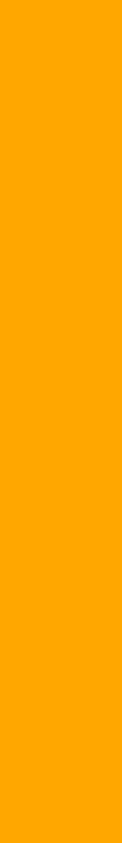 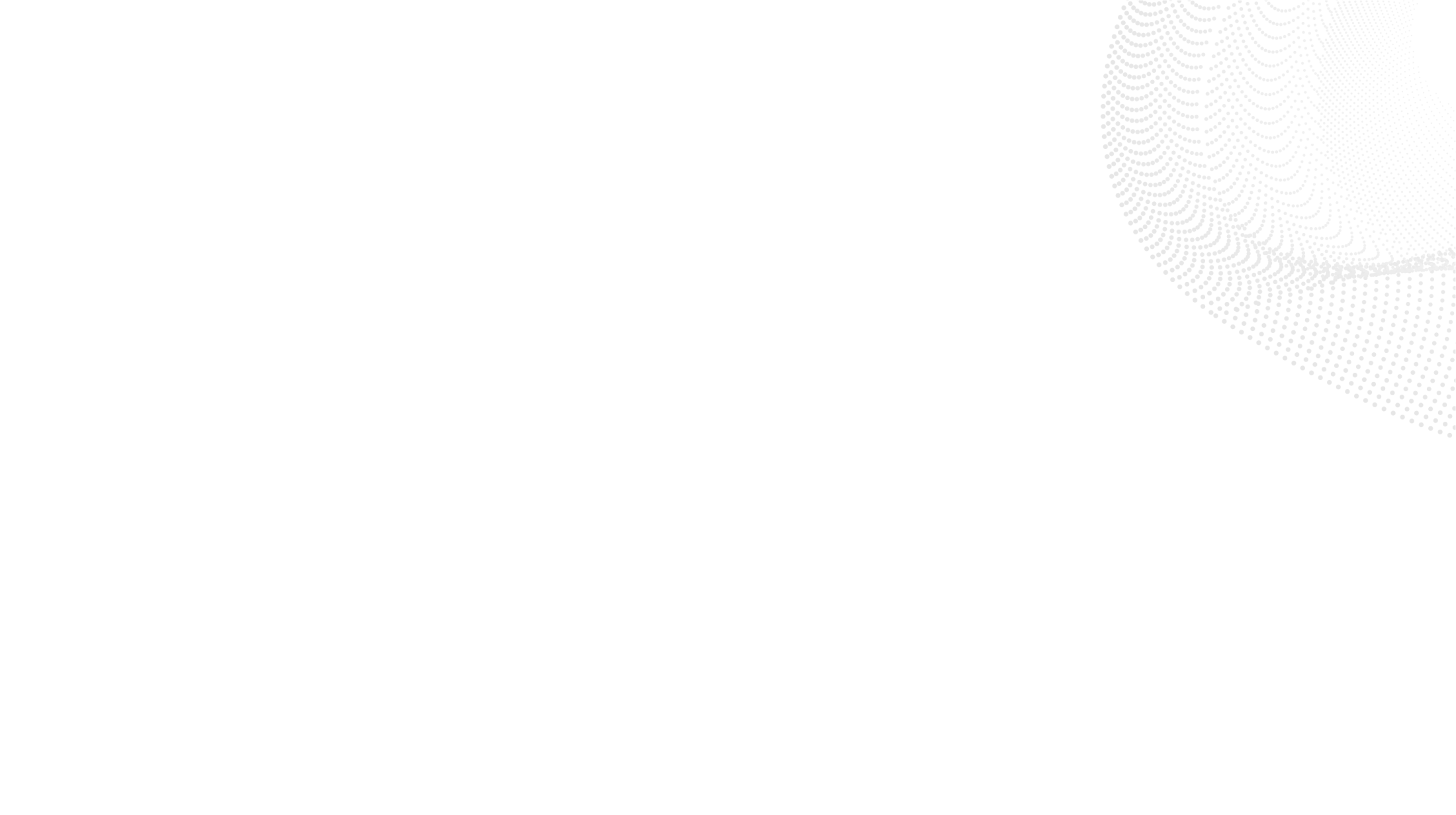 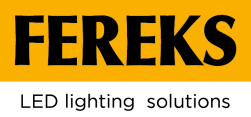 ADVANTAGES OF PARK LUMINAIRES OF FSP SERIES
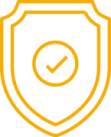 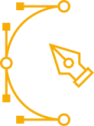 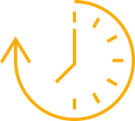 Vandal resistance 
Vandal-proof optical module mounting system. 
Tempered glass diffuser
Thoughtful design 
Anti-vandal system 
The hatch cover is flush. 
Cast base for improved visual quality
Durability
The aluminum housing is not subject to corrosion, reagents. Mounded heater for efficient heat dissipation and increased product life
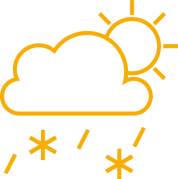 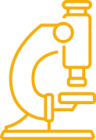 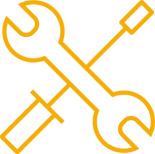 Serviceability 
Access to the driver at a height of 1 m. 
Possibility of replacing the LED module 
and protective glass
Laboratory tests 
The design of the product has been tested 
by an independent laboratory with a threefold
 increase in the norm of wind loads
Wide possibilities of operation 
Weatherability, UV resistance, high hardness. Operating temperature: -40 + 50 ° С. The pressure equalization valve prevents condensation from forming
44
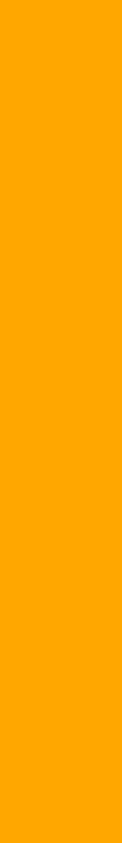 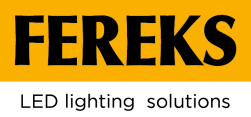 ADVANTAGES OF PARK LUMINAIRES
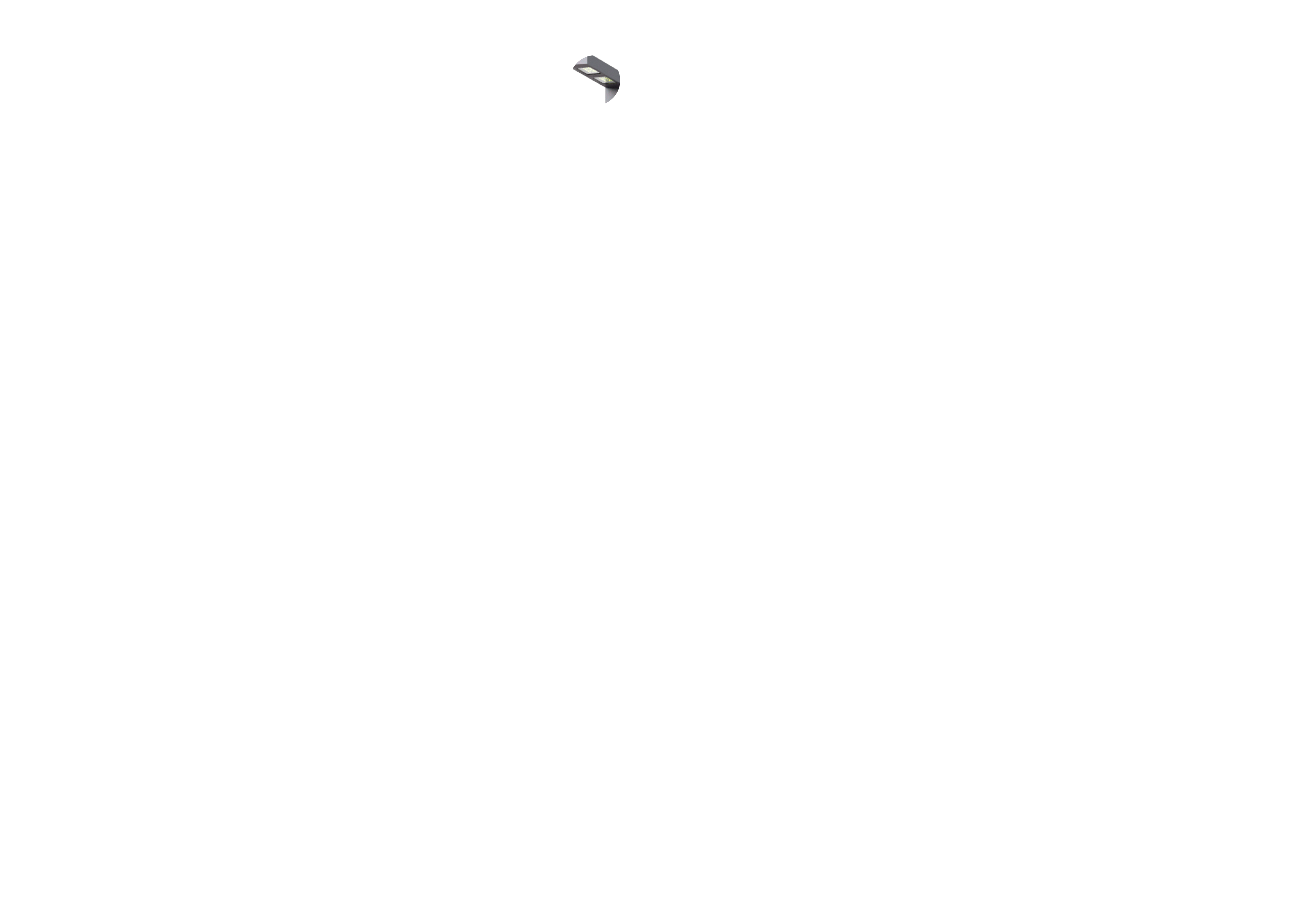 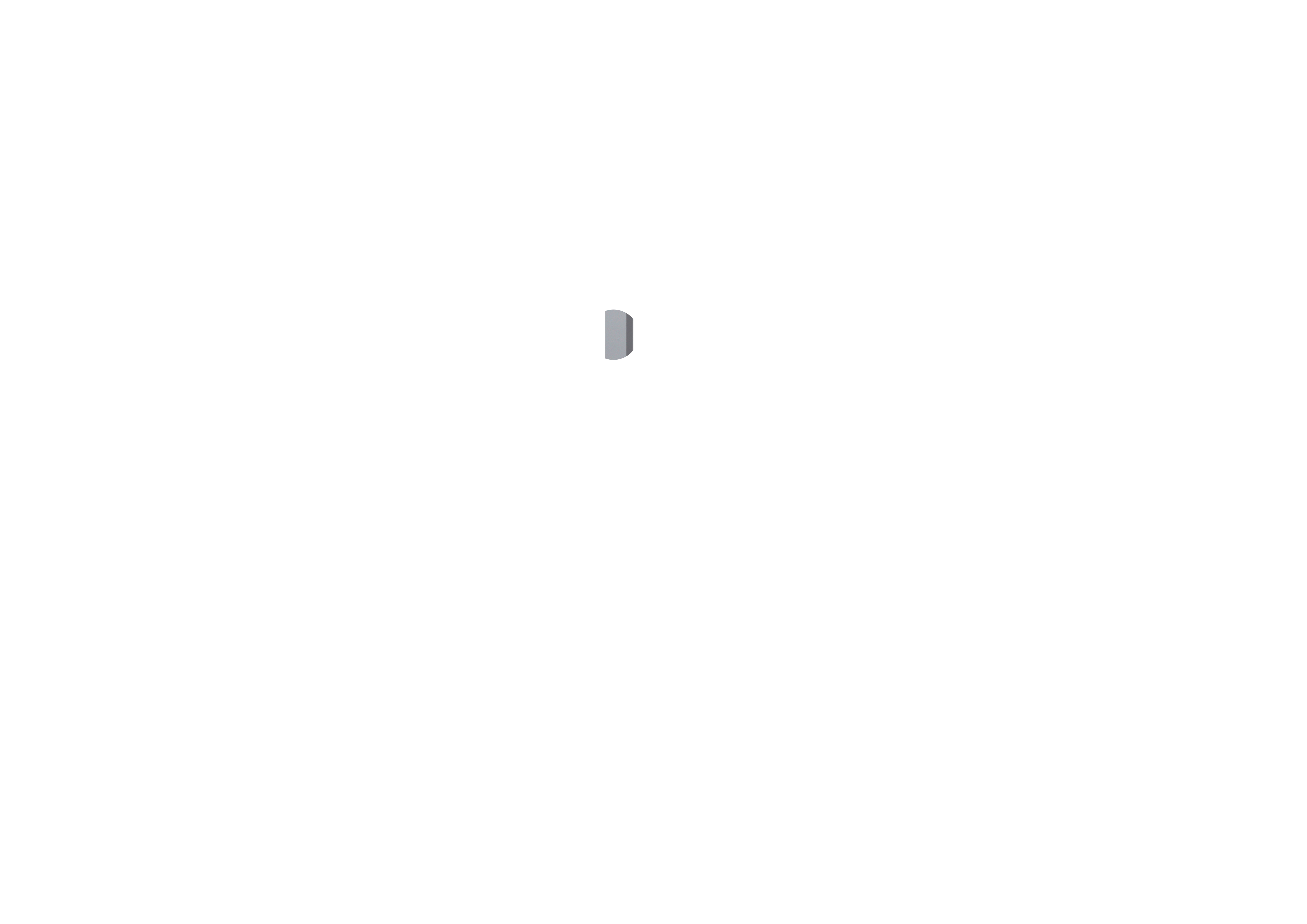 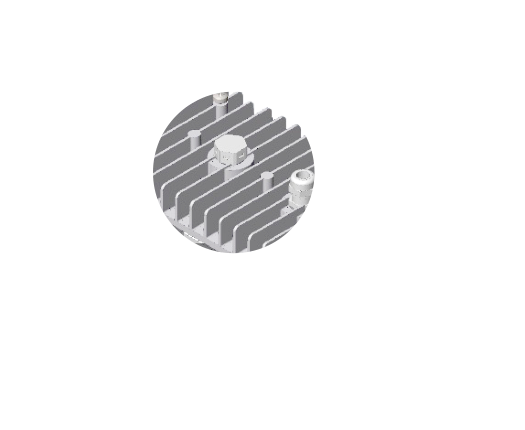 FSP
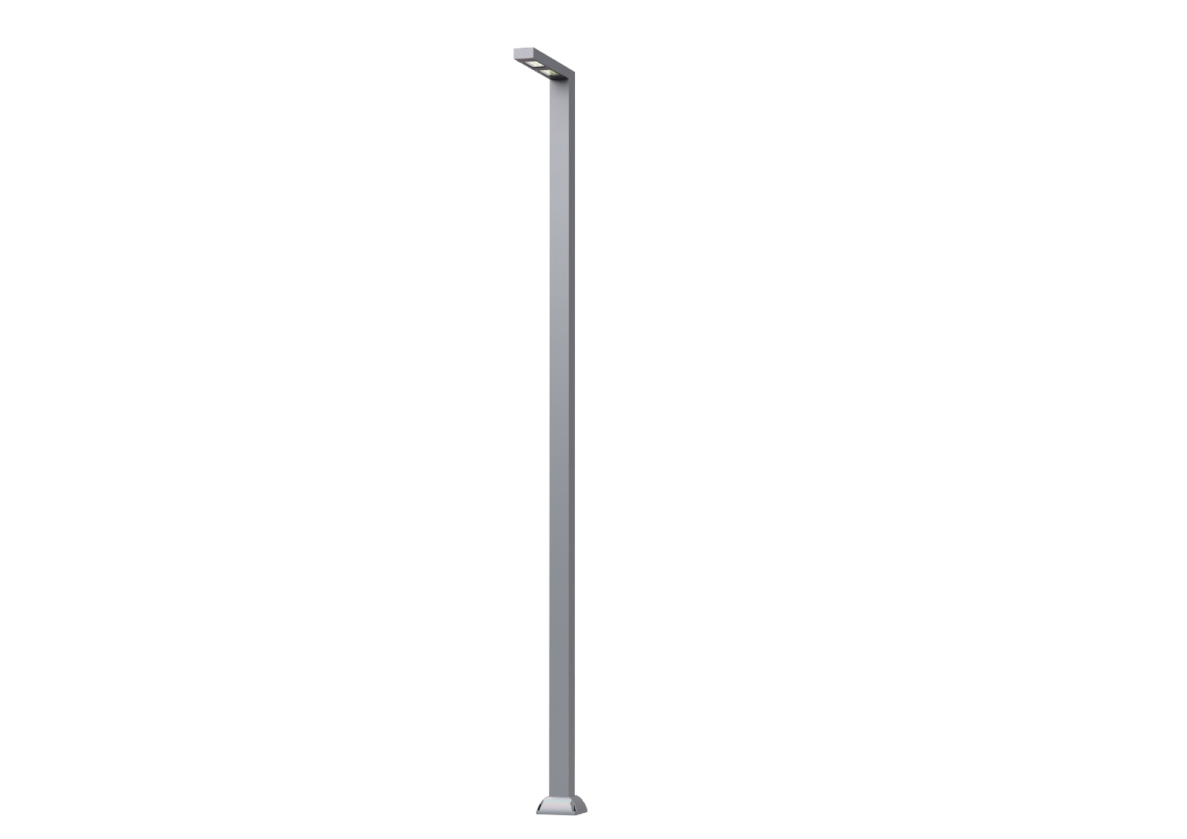 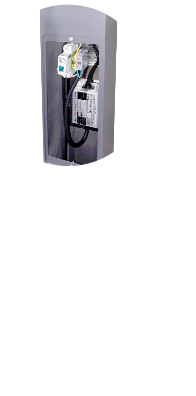 Vandal-proof optical 
module mounting system
The aluminium housing 
does not corrode
Convenient 
driver access
Injection-molded radiator for efficient 
heat dissipation, 
pressure equalization valve
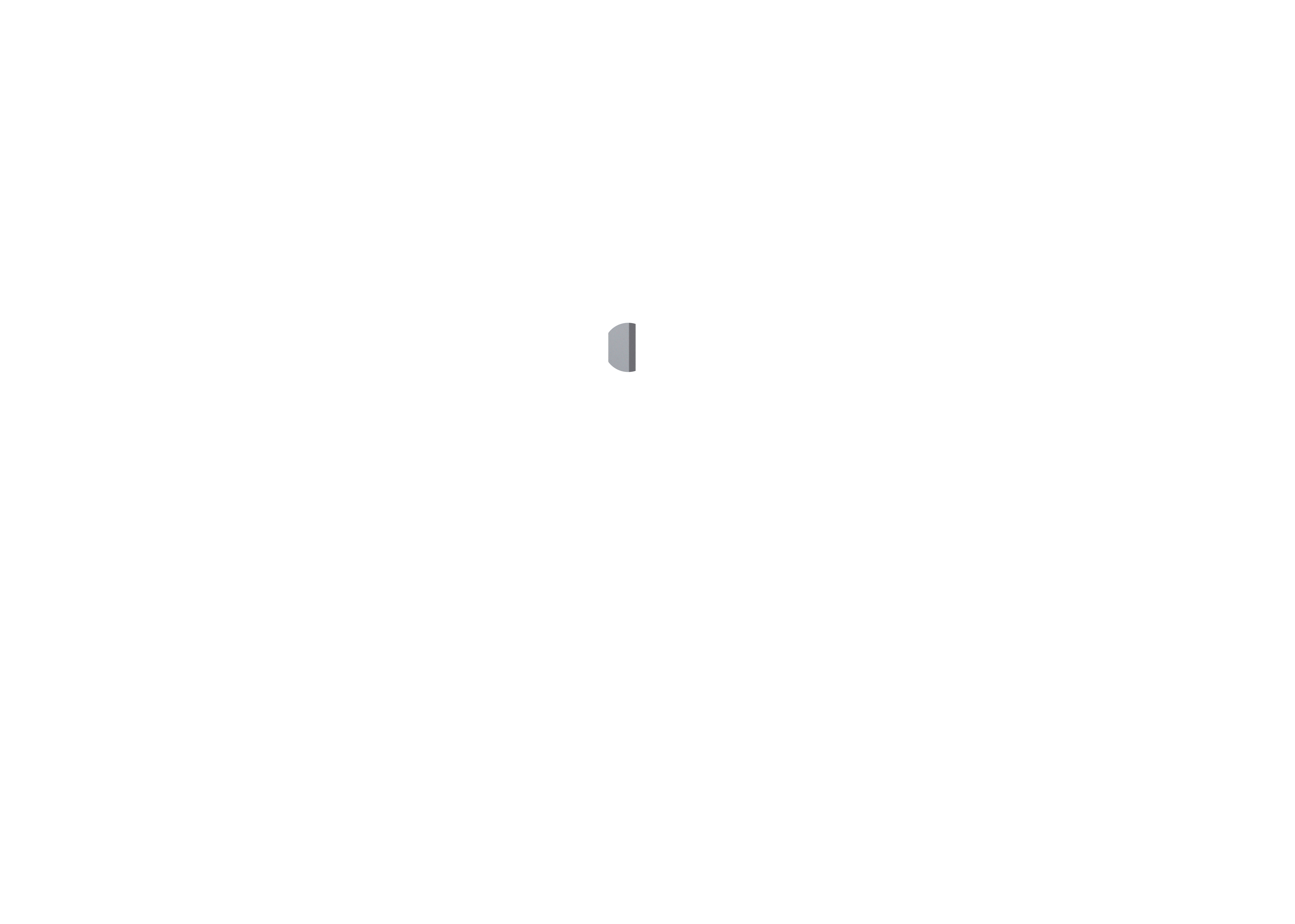 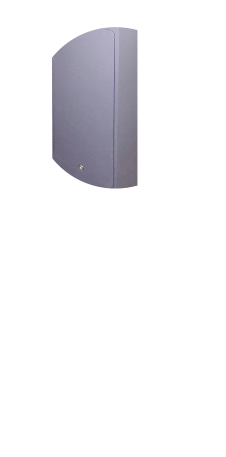 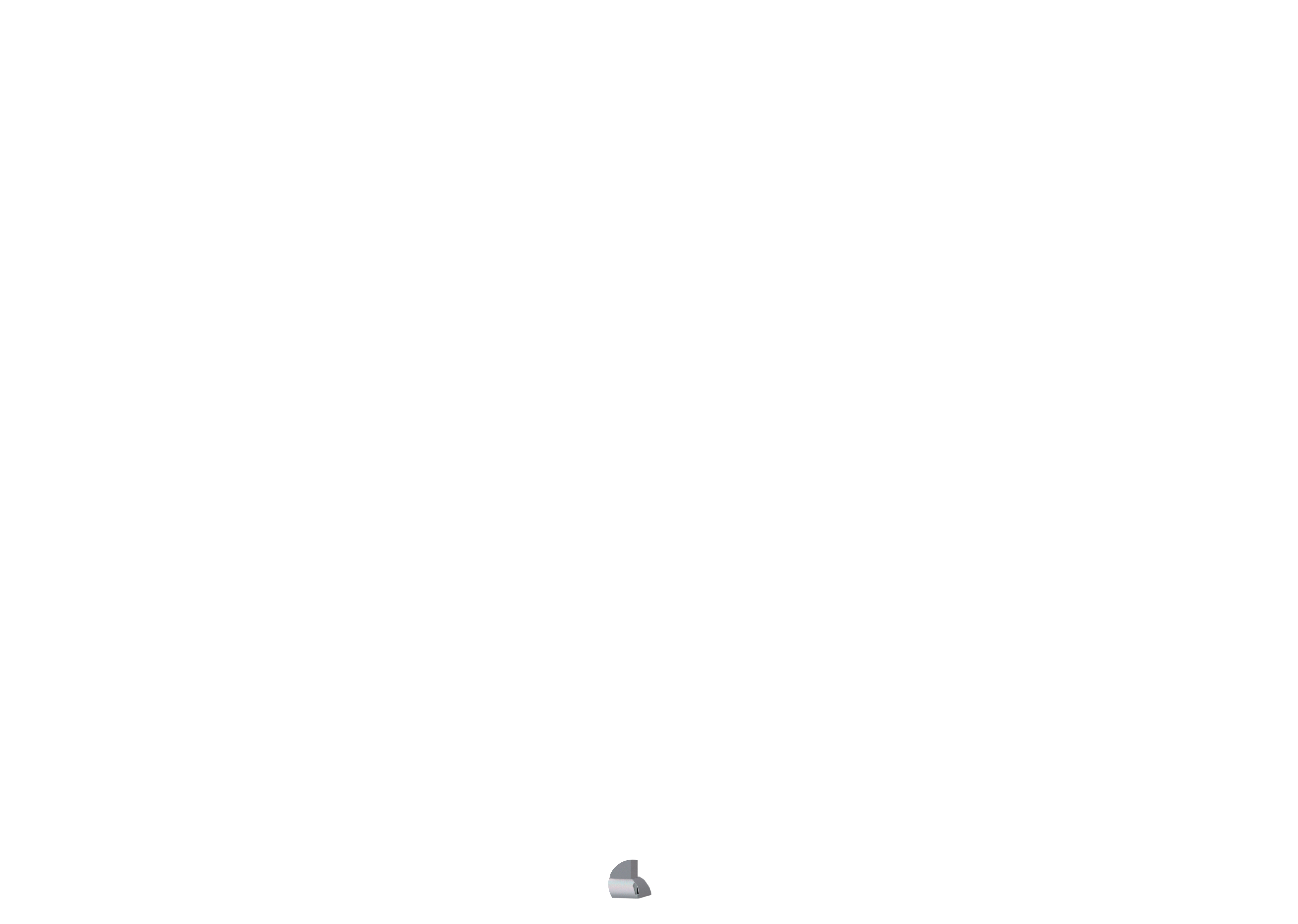 Tests by an independent laboratory
 with a threefold increase 
in the norm of wind loads
The hatch cover is flush
Casting base for improved
 visual qualities
45
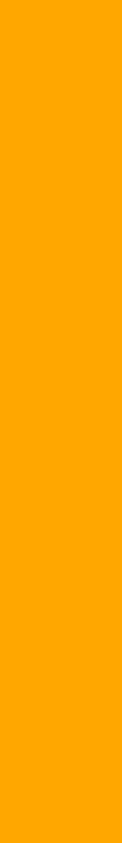 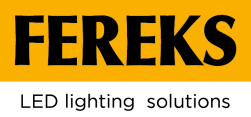 ILLUMINATION PROJECTS
with LED luminaires of the FSP and DTU series
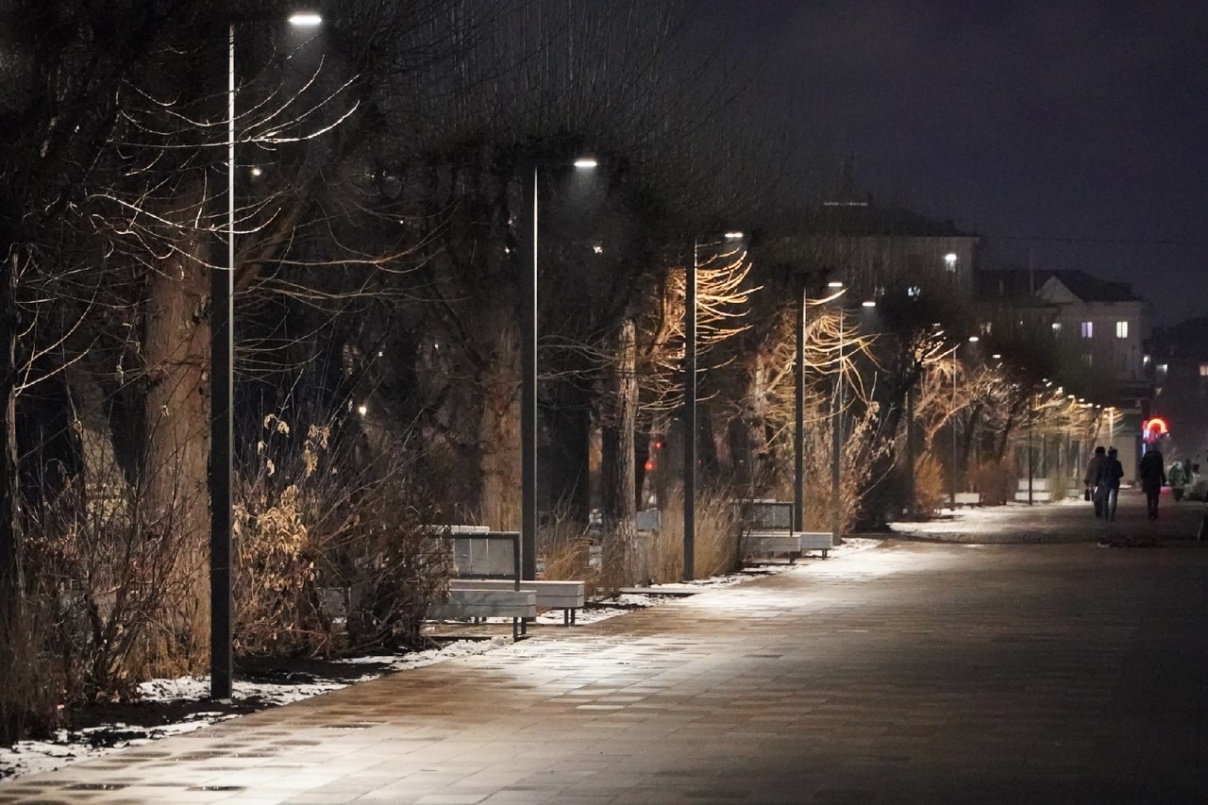 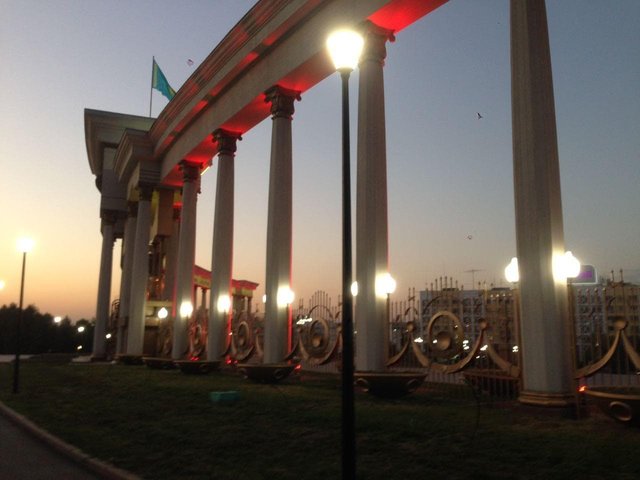 Arboretum named after First President in the Republic of Kazakhstan
Pedestrial zone in Krasnoyarsk
46
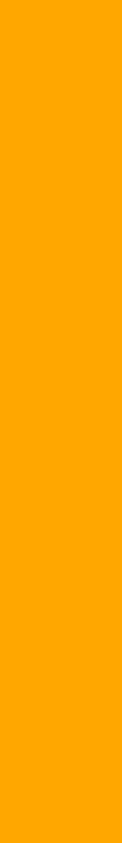 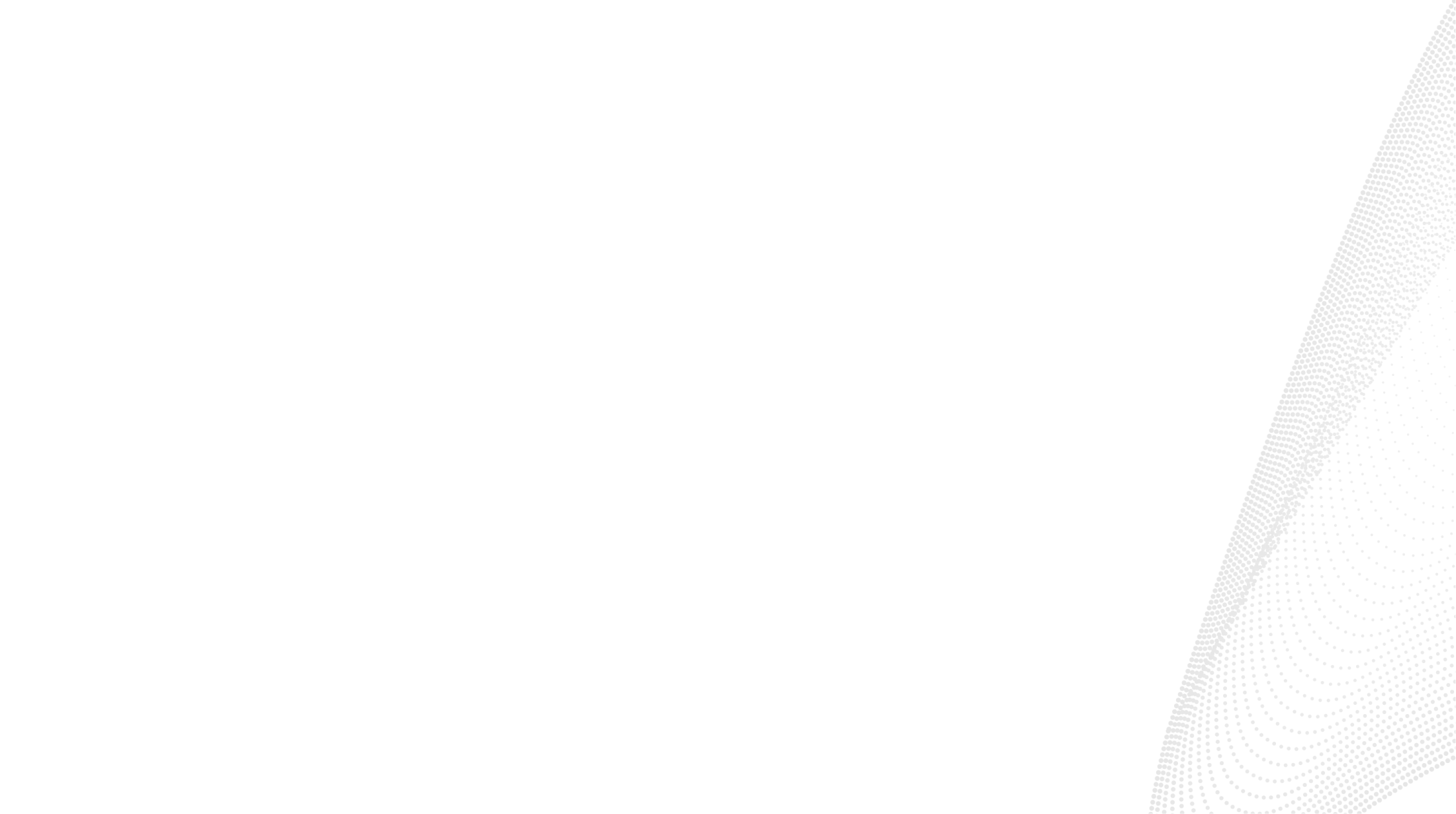 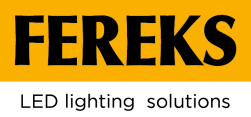 EXPLOSION-PROOF LUMINAIRES
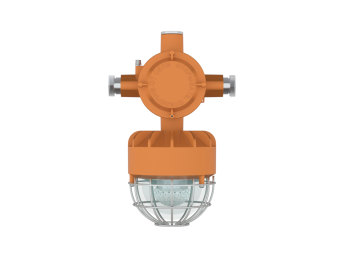 SERIE Ex-FTN
30 W
Compact size and light weight 
Luminaires of the Ex-FTN series have one of the most compact dimensions and light weight in their class 

Wide range of mounting options 
Ex-FTN series: for threaded pipe, explosion-proof box; on a swivel bracket; on 3/4 '' threaded pipe. 
Ex-FHB series: suspension, swivel bracket
Ex-DSO series: ceiling, wall (clamp, swivel bracket), suspended (eye nut), group
 
1 and 2 explosion protection class 
For use in explosive zones of class 1 and 2 (according to GOST IEC 60079-10-1-2011) of categories IIA, IIB and IIC and temperature classes T1, T2, T3, T4, T5 and T6, as well as for equipment intended for use in areas dangerous for ignition of combustible dust 21 and 22
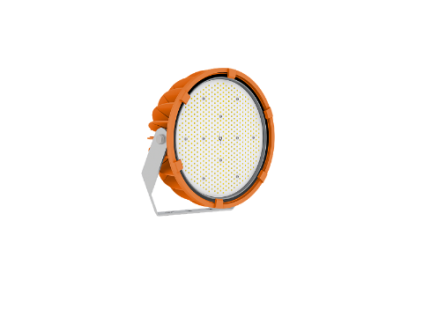 SERIE Ex-FHB
12-65 W
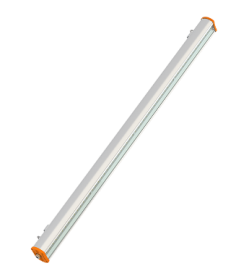 SERIE Ex-DSO
14-40 W
47
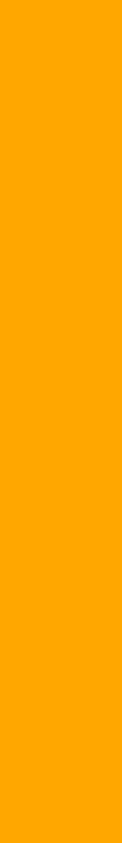 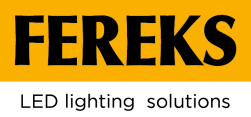 ADVANTAGES OF EXPLOSION-PROOF LUMINAIRES
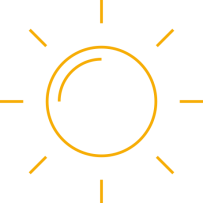 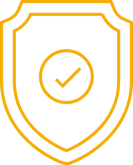 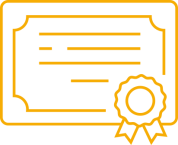 High energy efficiency 
Highest luminous efficiency in its segment –
 over 140 lm / W (Ex-FHB series)
Quality and guarantees 
Quality control at all stages of production; 
factory warranty - 5 years
Explosion safety 
Explosion-proof enclosure, 
sealed to protect against dust ignition
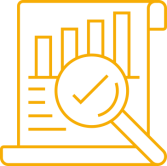 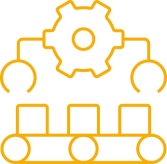 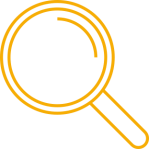 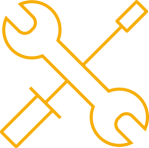 Ease of use 
Quick installation, 
choice of mounting options
Reliability in details
 High tightness of the housing
 is ensured, optics are made of 
optical silicone and tempered glass
Own production 
From plugs to housing and optics, 
quality control at 
all stages of production
Honest parameters 
Compliance of the declared 
characteristics with the real ones
48
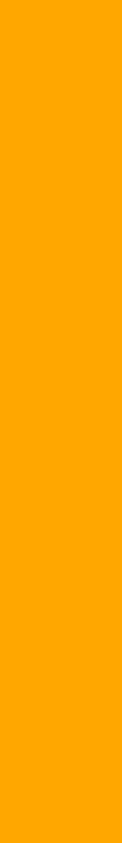 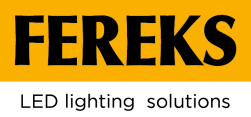 ADVANTAGES OF 
EXPLOSION-PROOF LUMINAIRES
Ex-FWL
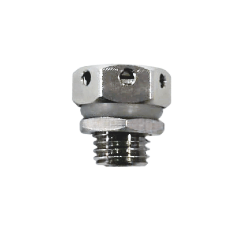 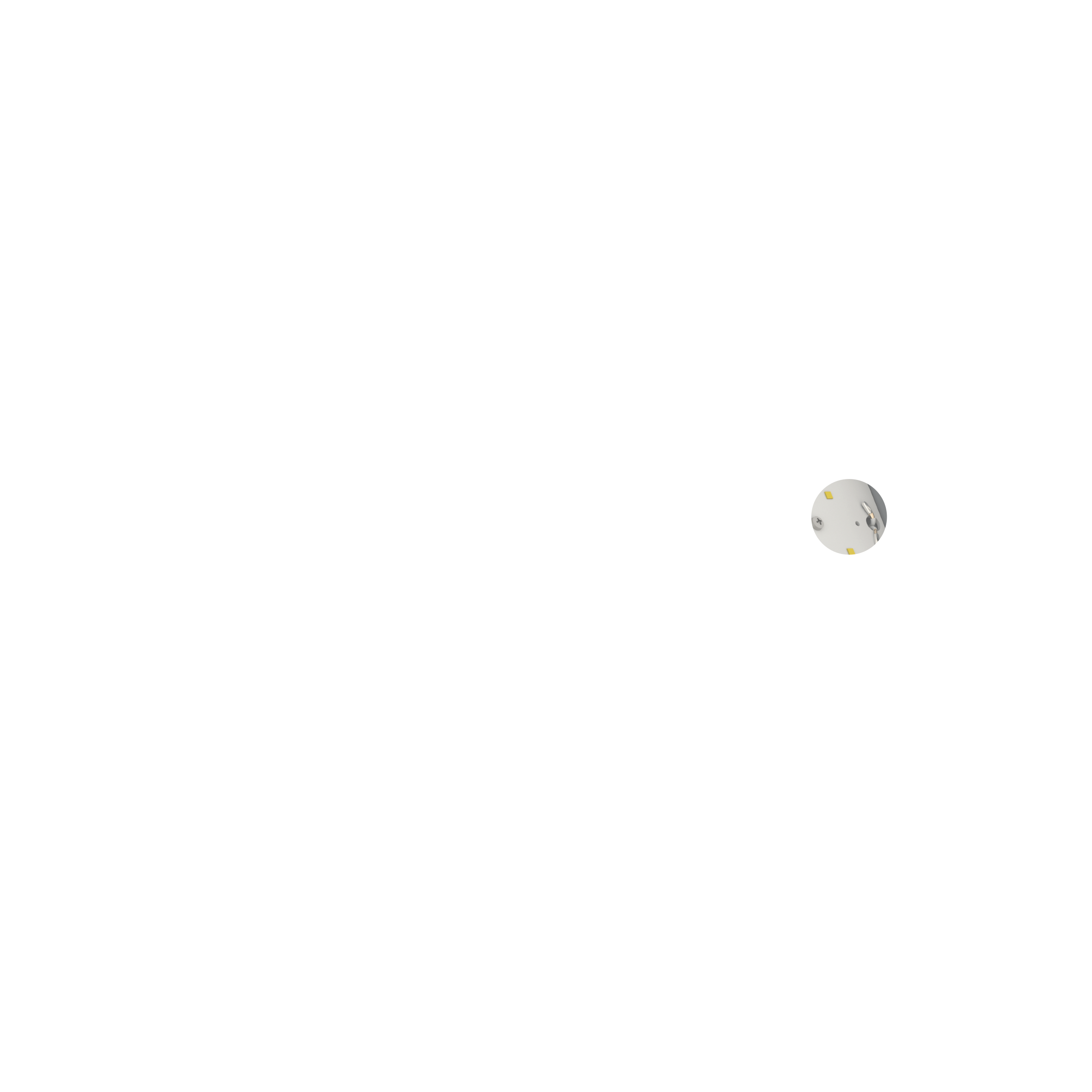 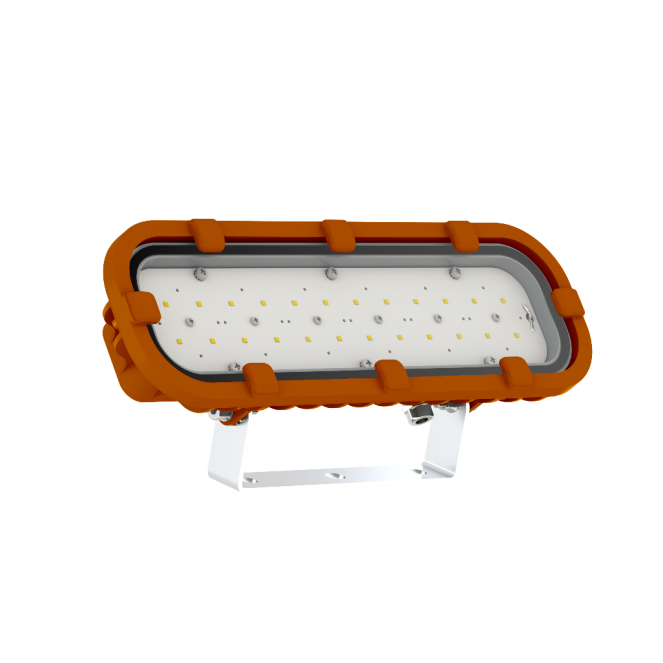 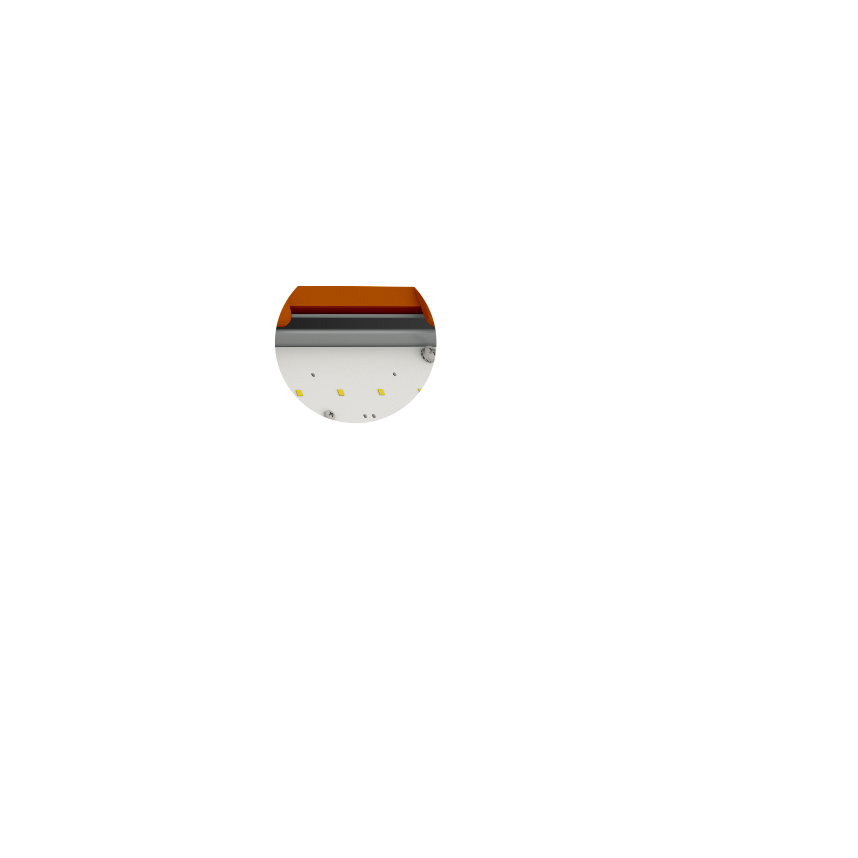 Heavy-duty tempered glass diffuser
Mounded aluminium housing
Pressure equalization valve
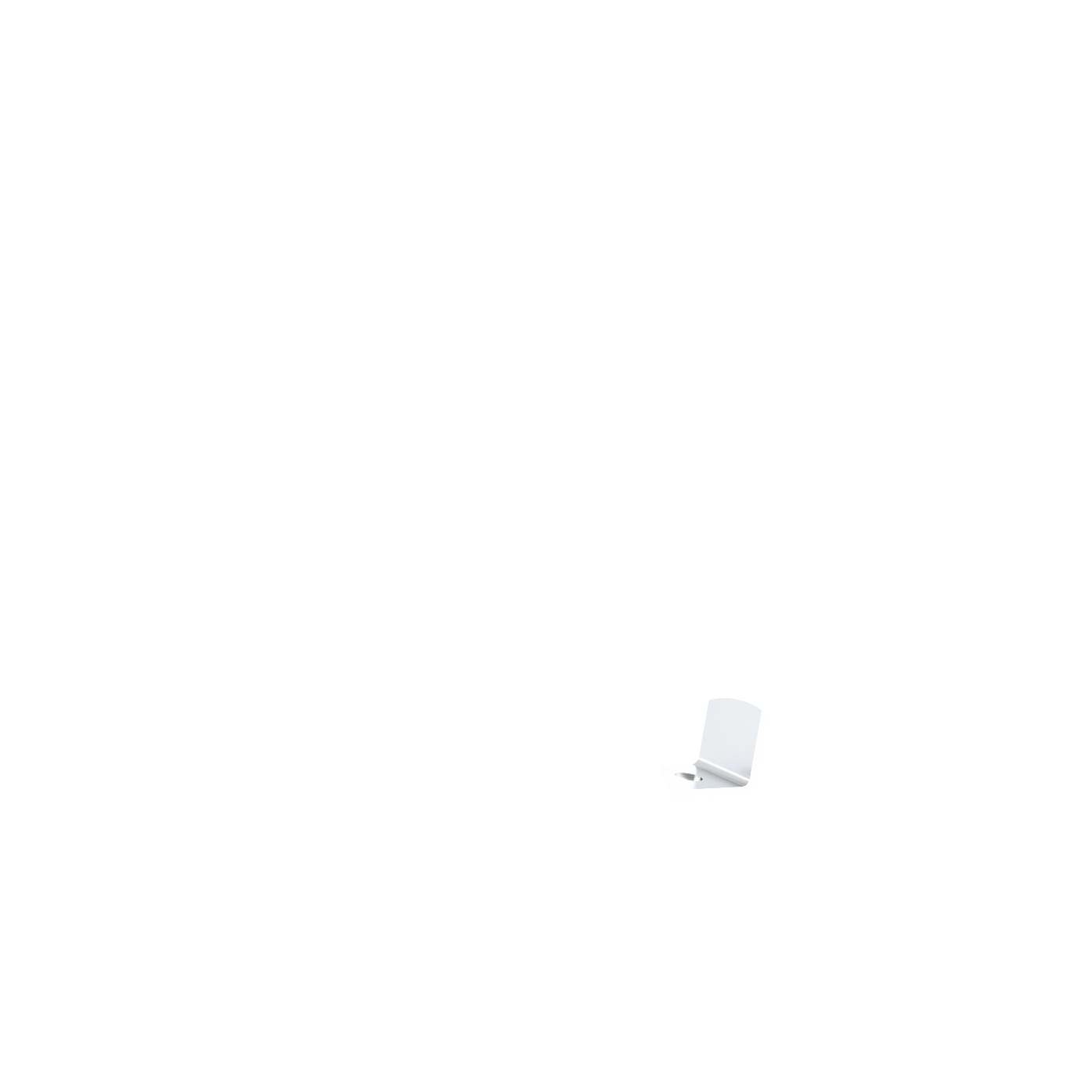 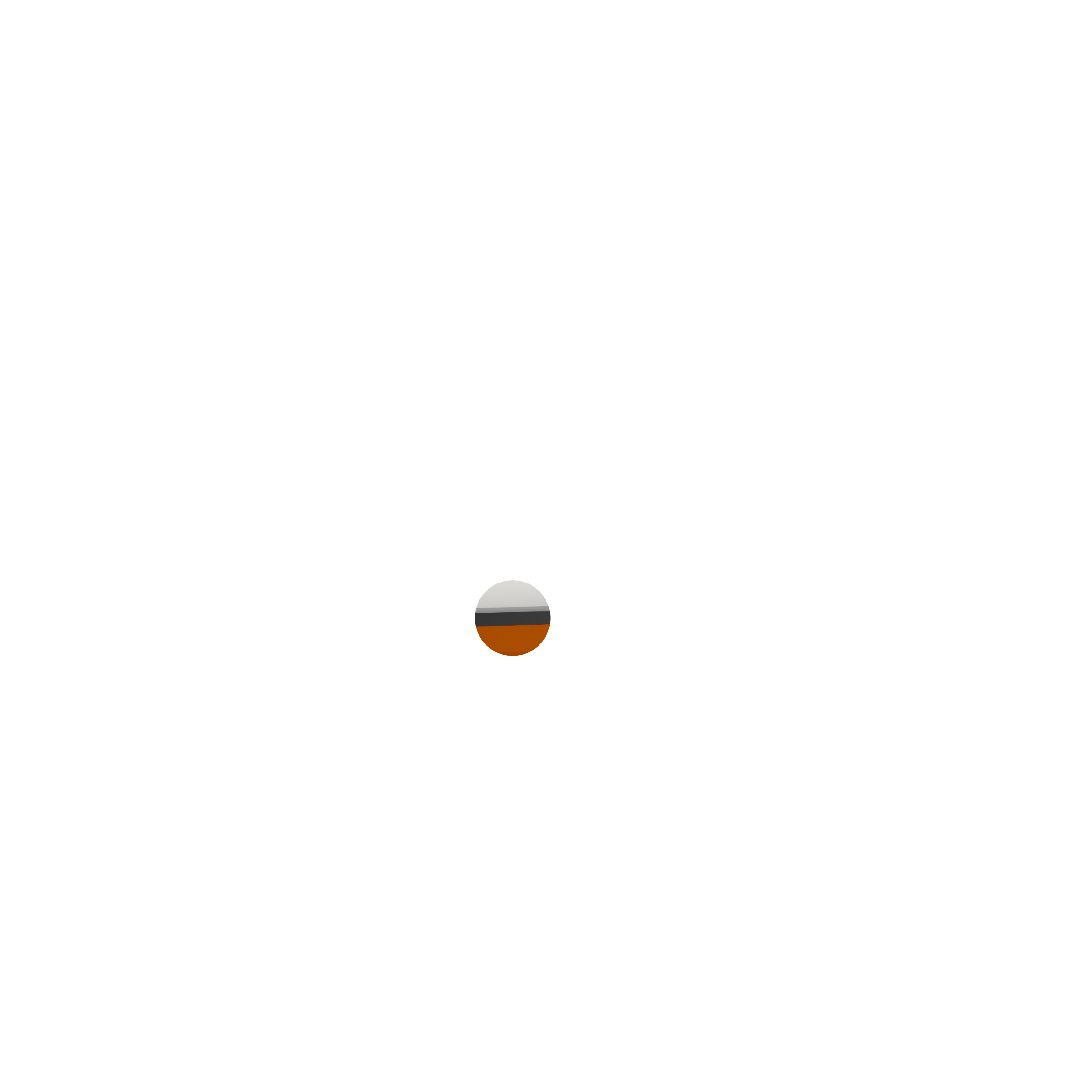 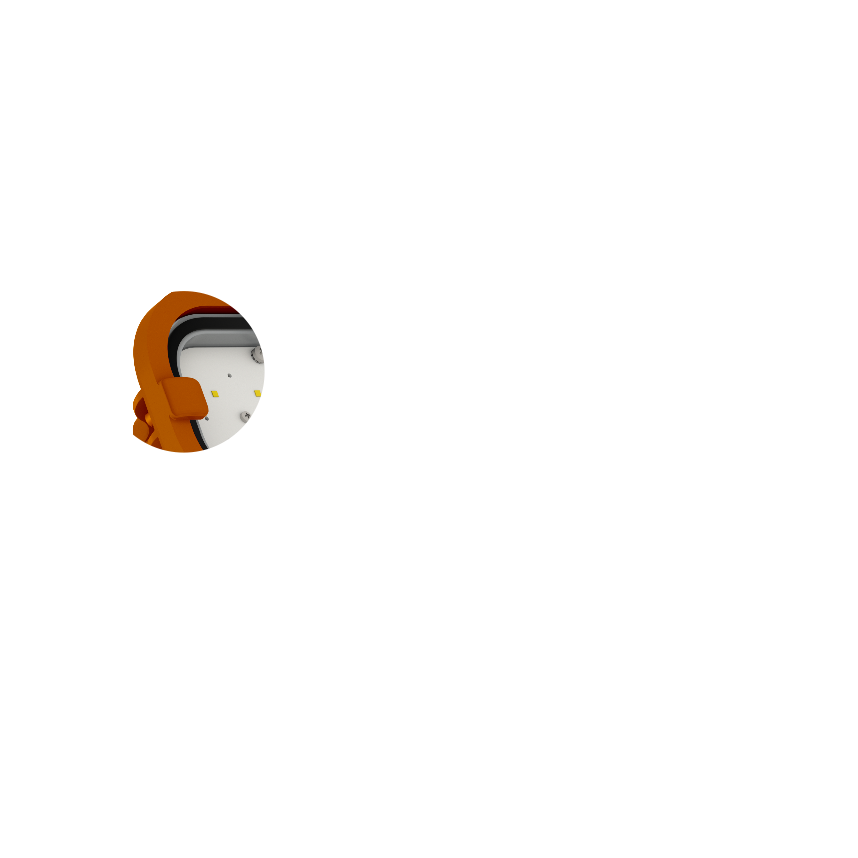 No plastic details in the design
Highly sealed housing
Stainless steel bracket
49
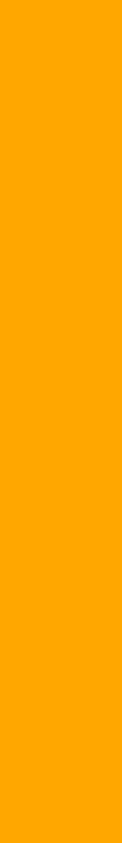 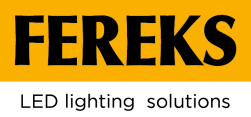 ILLUMINATION PROJECTS
with explosion-proof LED luminaires
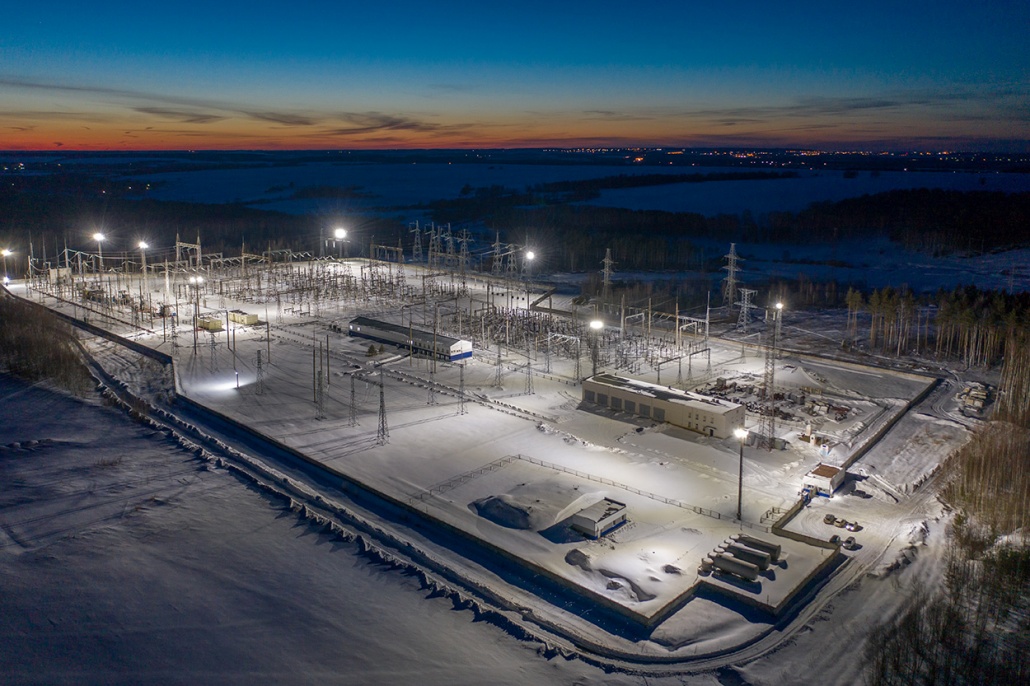 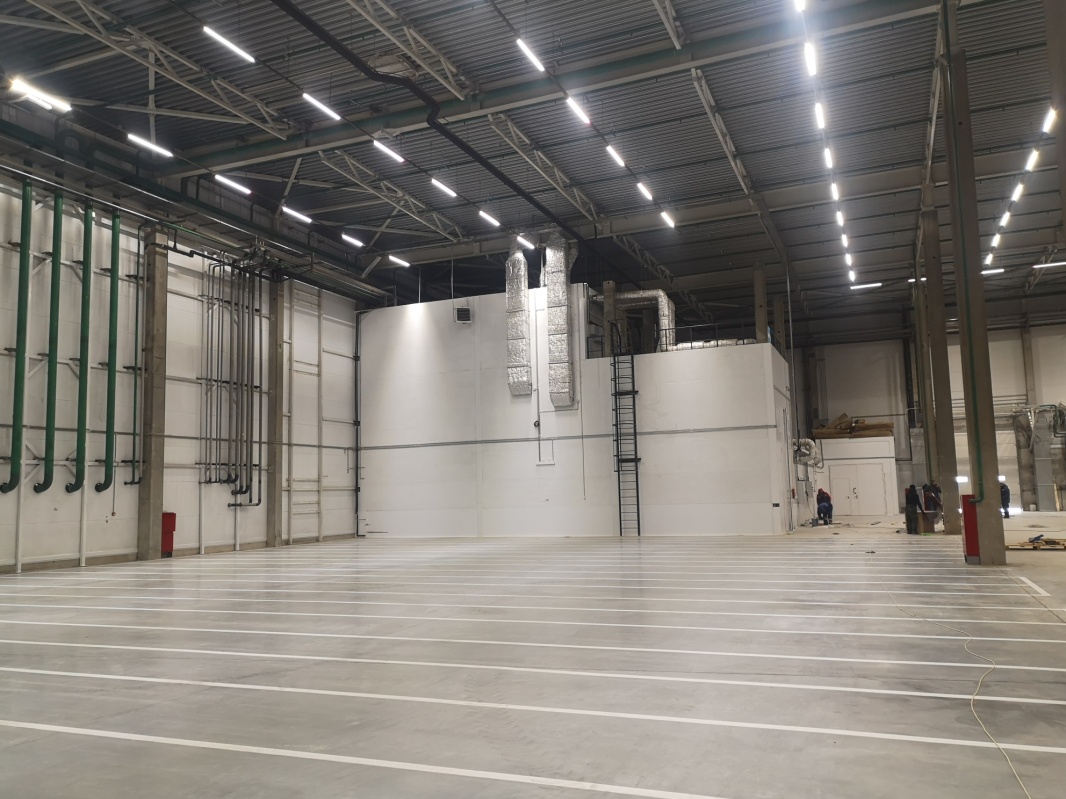 ES «Nizhegorodskaya»
Base №1 "Stella-Stroy", МО
50
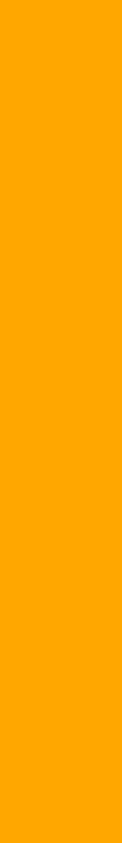 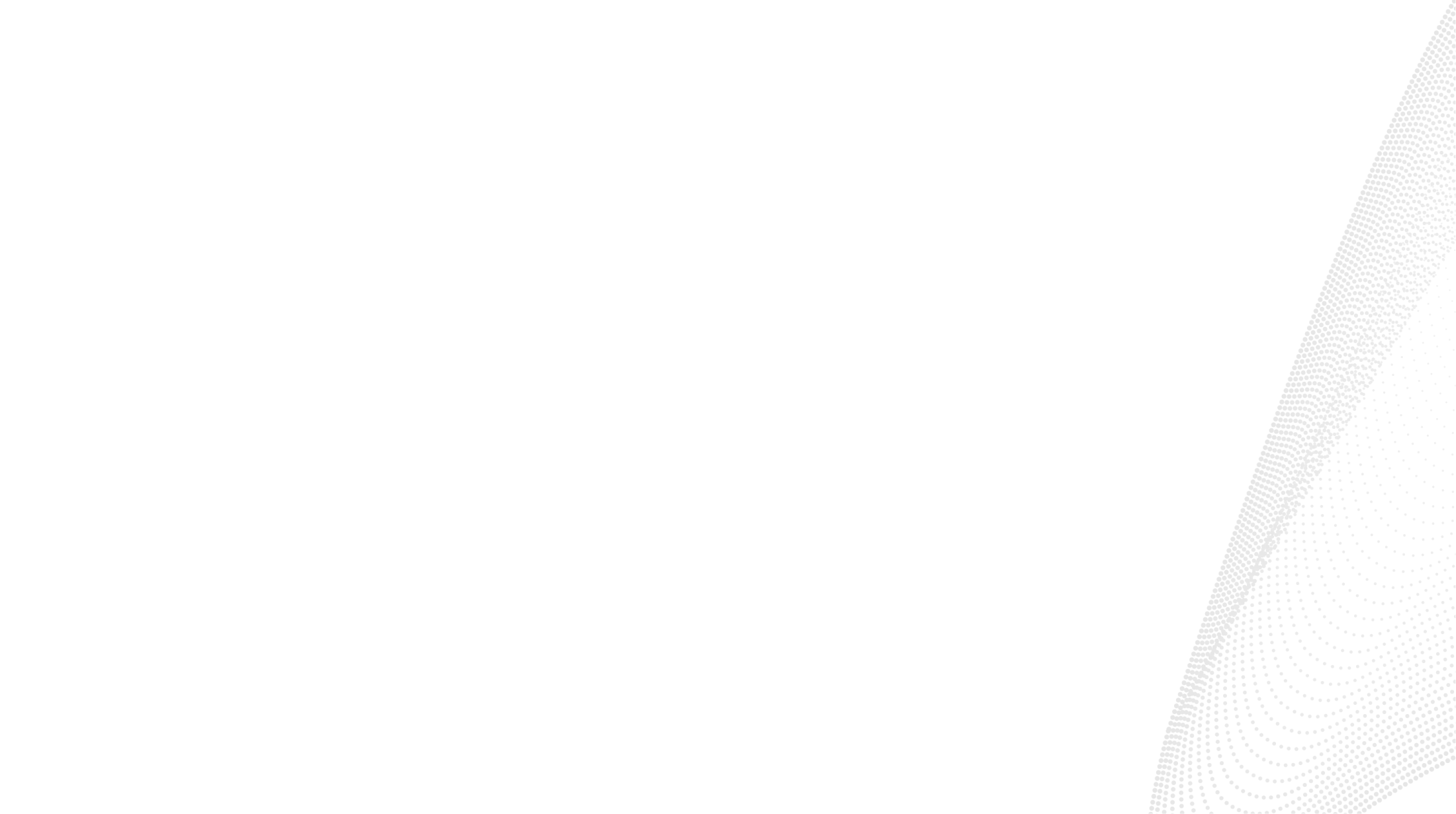 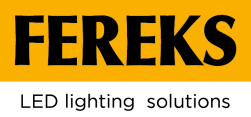 ARCHITECTURAL LIGHTING
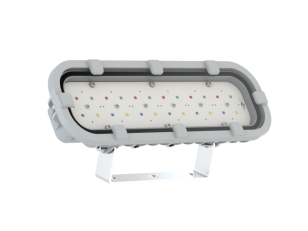 SERIE FWL
14-53 W
Multi-color RGB lighting
In the RGB version, the luminaire will illuminate an object in any color by mixing 3 colors: red, blue and green

The ability to highlight the architectural features of the building and create your own style 
By combining various «FEREKS» luminaires for architectural lighting, you can favorably emphasize the design of the building and create a unique look in the dark. 

Individual style
The choice of a glow color close to the corporate one for lighting the facade will create a unity of the concept in the perception of the company (a single style of design of advertising materials, office and industrial premises and buildings).
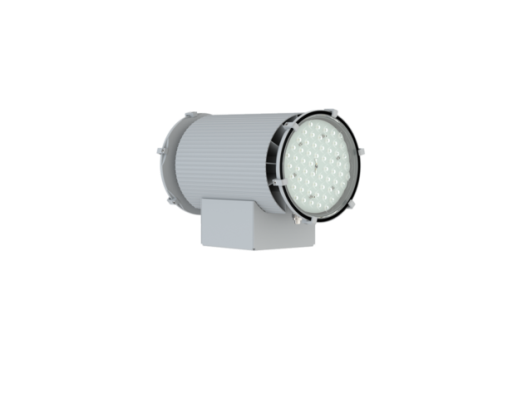 SERIE DBU
70, 135 W
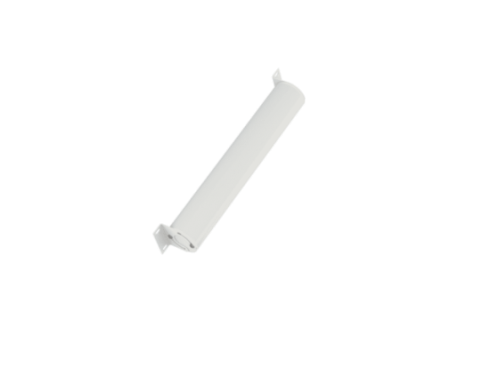 SERIE FPL
14-40 W
51
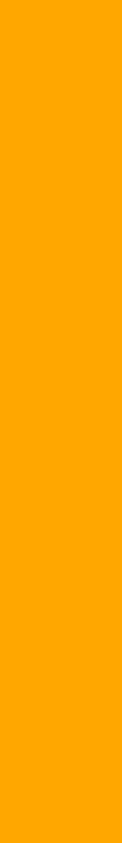 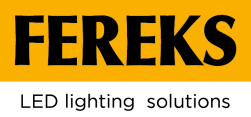 ADVANTAGES OF ARCHITECTURAL LUMINAIRES
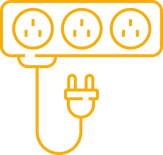 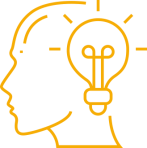 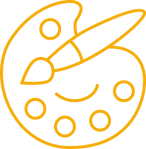 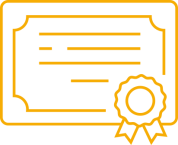 Quality and guarantees 
Quality control at all stages of production;
 factory warranty - 5 years
Different lighting scenarios 
Color-changing and 
time-varying illumination
Painting of the housing
in any color of RAL
Wide power range 
Power supplies 
from 90-130AC, 100-300АС
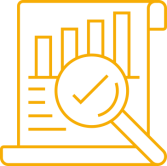 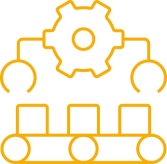 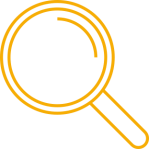 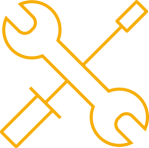 Ease of use 
Safe mounting, 
Various mounting options
Reliability in detail 
Casted aluminum enclosures, 
shock-resistant optics
Own production 
From plugs to housing and optics
Honest parameters 
Compliance of the declared 
characteristics 
with the real ones
52
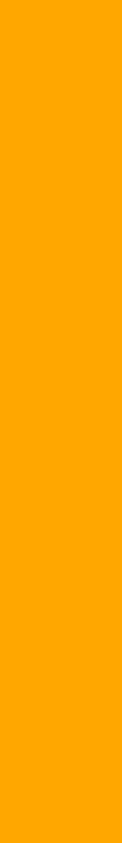 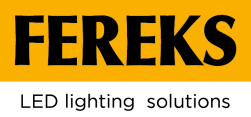 ADVANTAGES OF ARCUITECTURAL LUMINAIRES
FWL
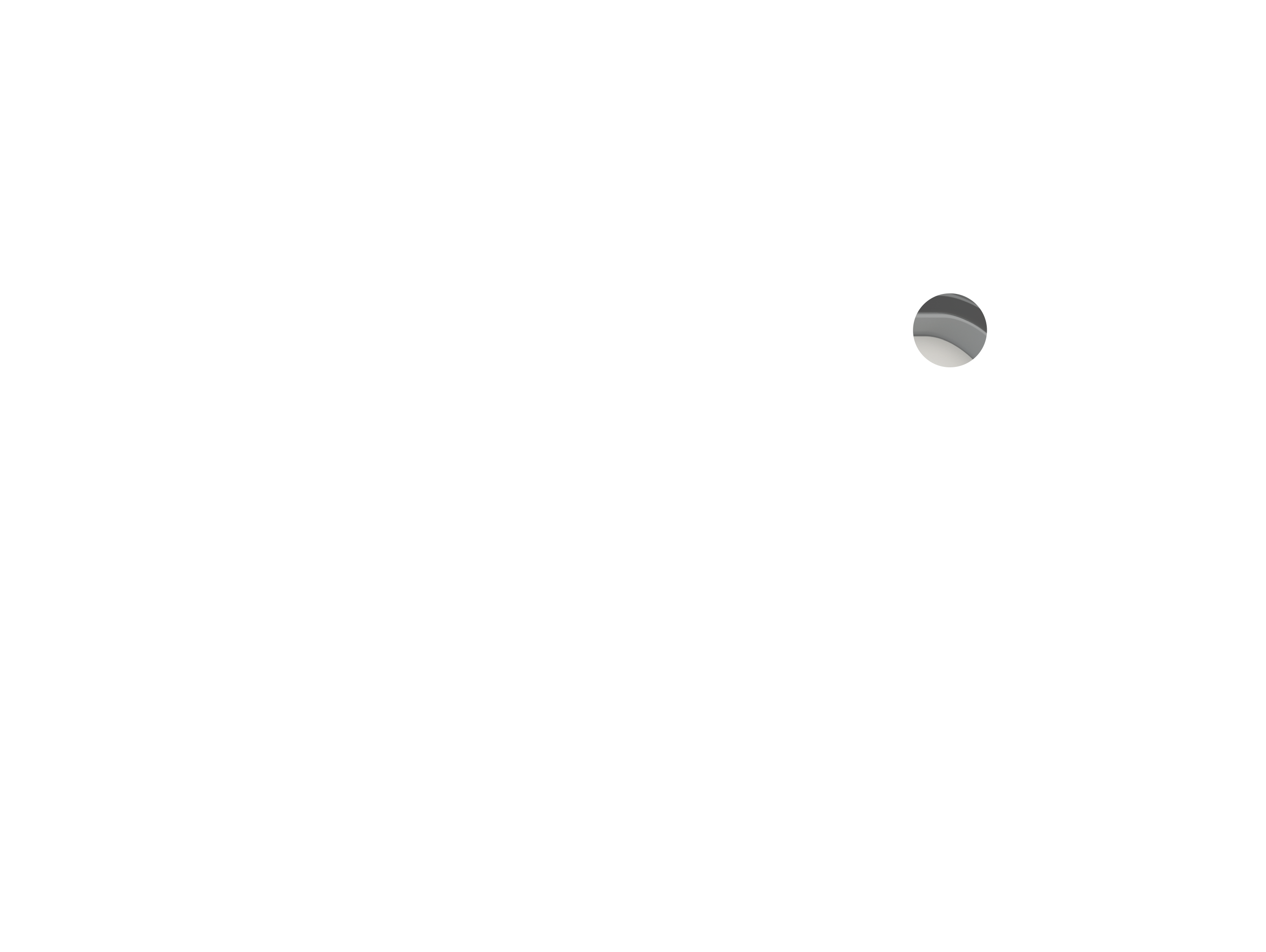 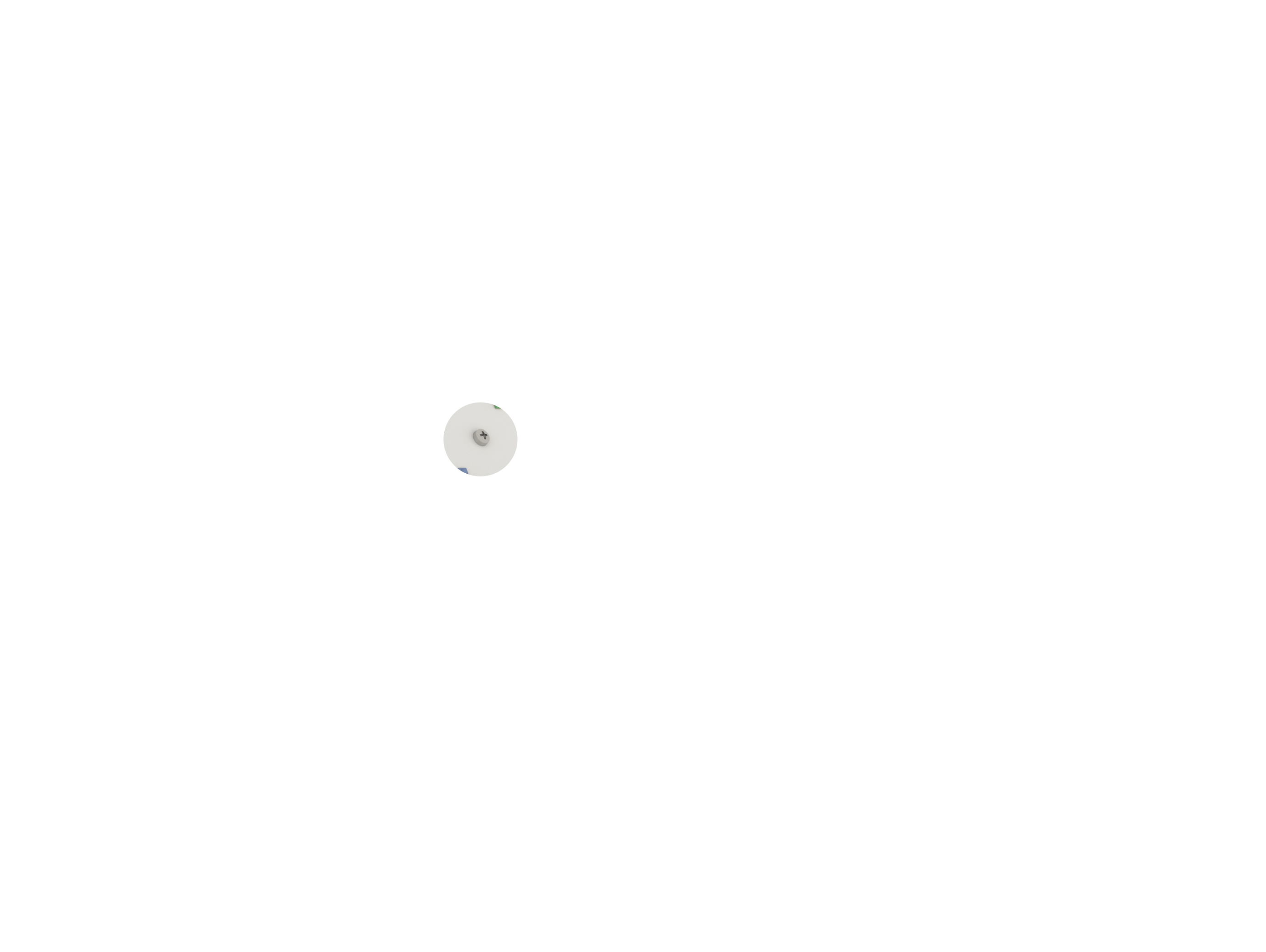 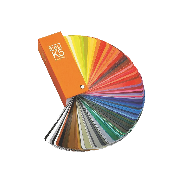 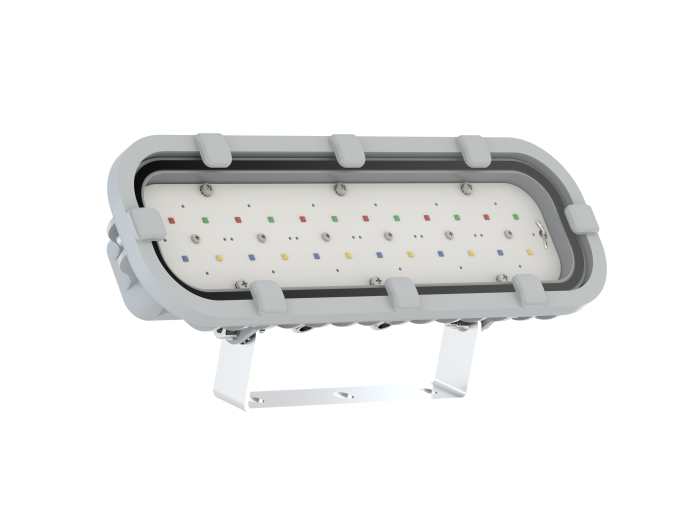 Possibility of creation of 
the time-changing illumination
Possibility of painting the housing
in any color of RAL catalog
Heavy-duty tempered glass diffuser
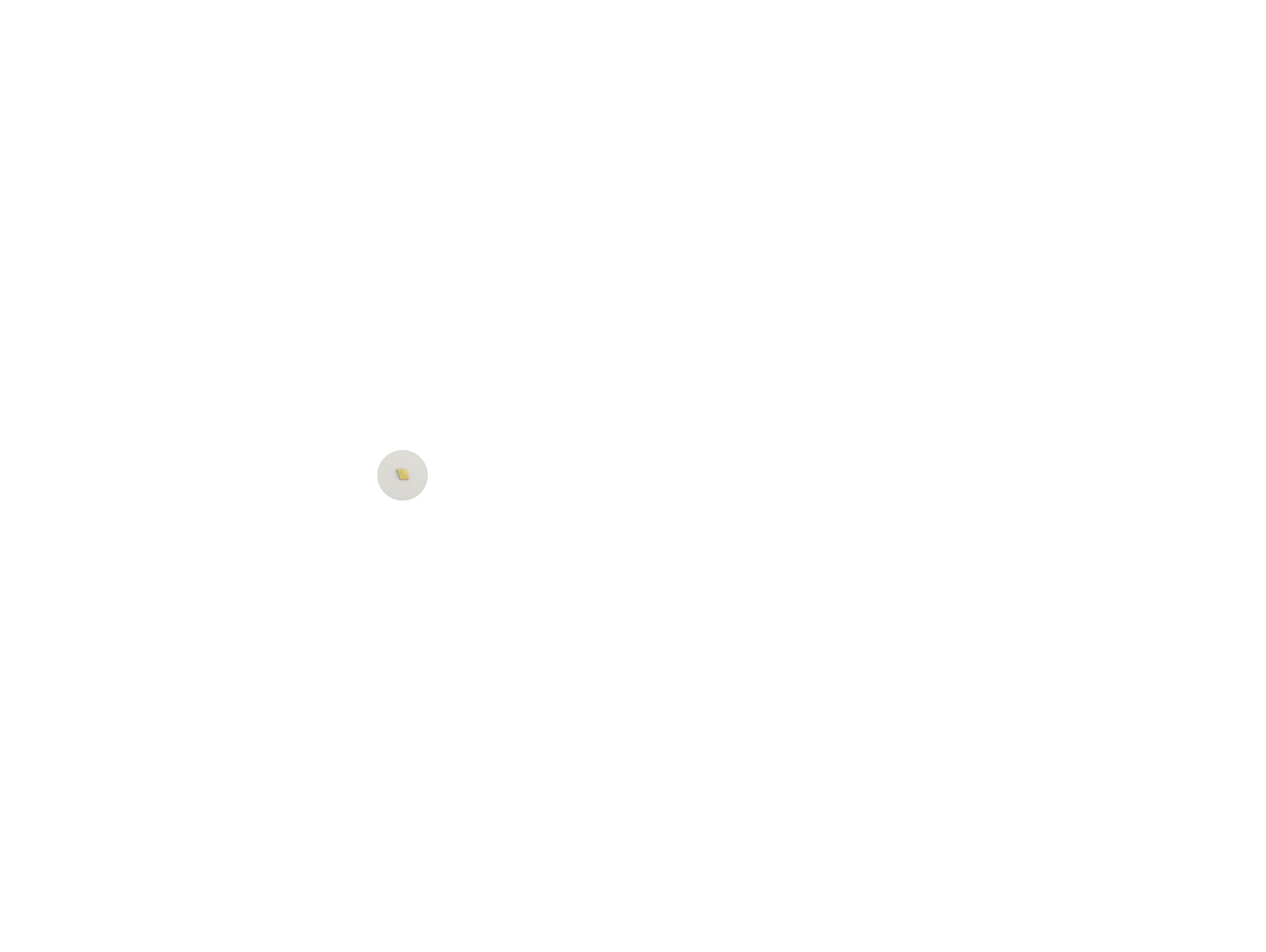 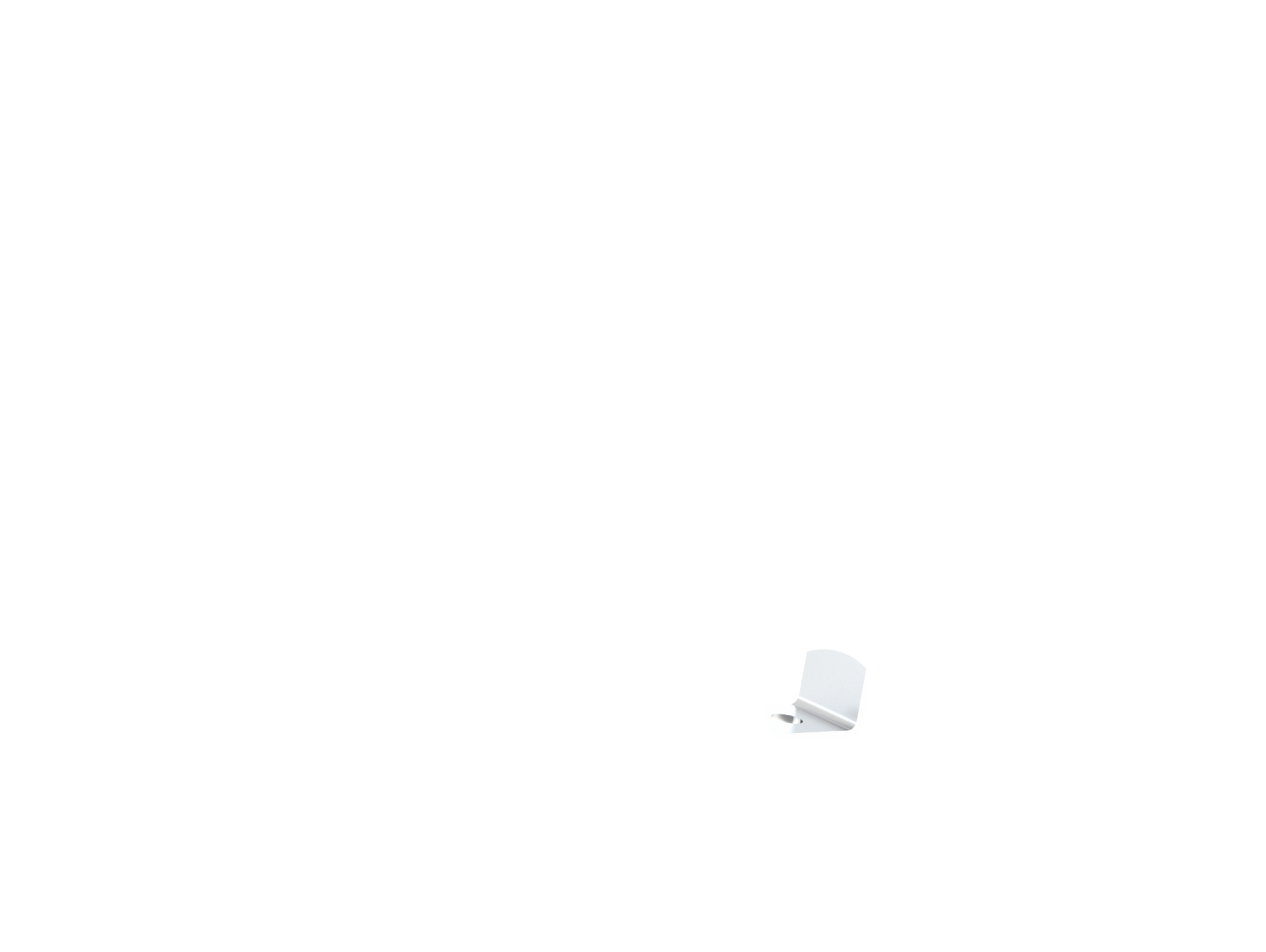 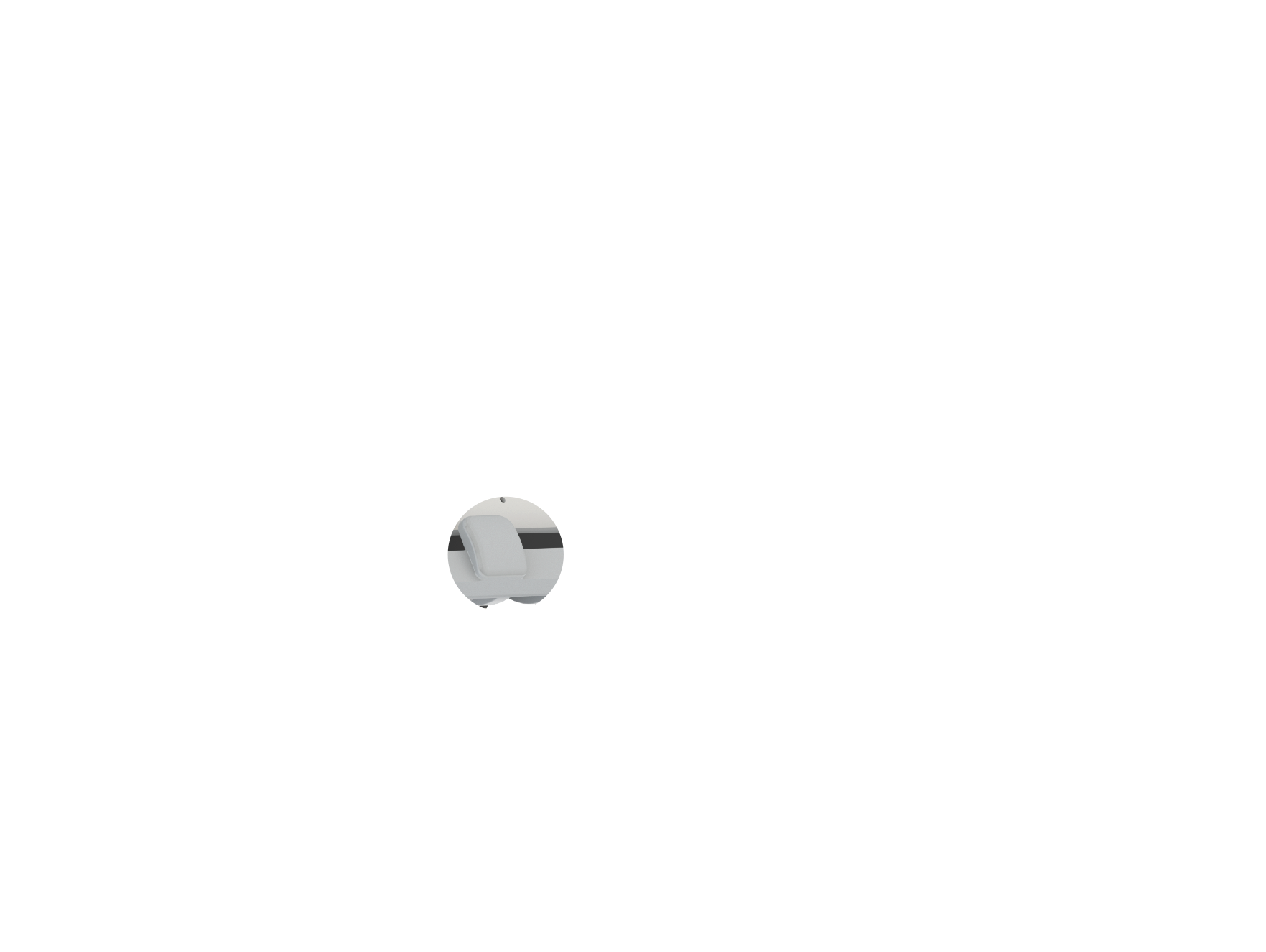 The LED module provides 
both monochrome (one-color) and 
multi-color (RGB) backlighting
Robust stainless swivel bracket
No plastic details in construction
53
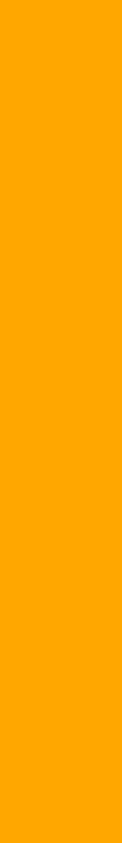 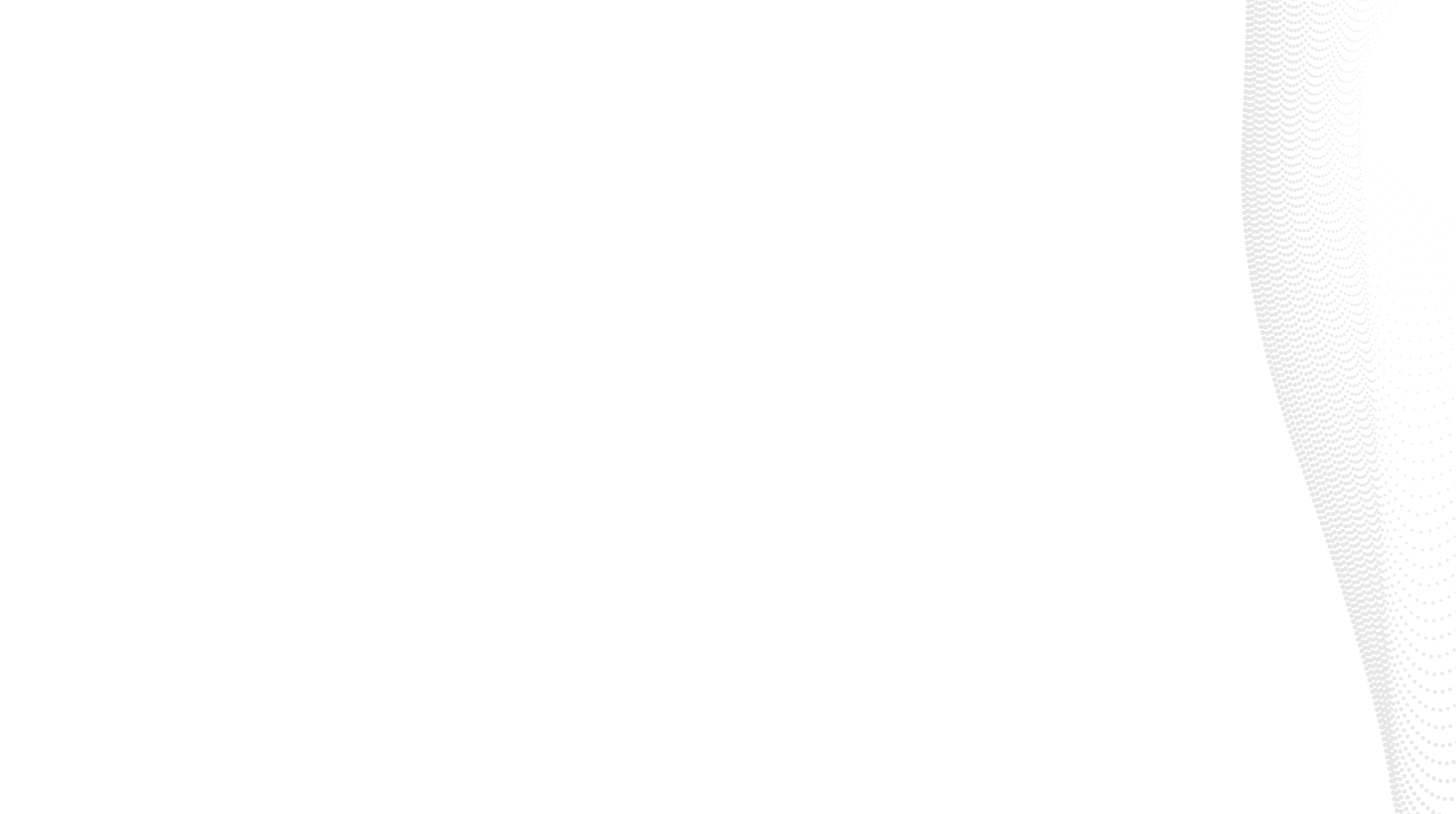 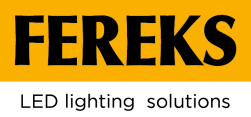 ILLUMINATION PROJECTS
with explosion-proof LED luminaires
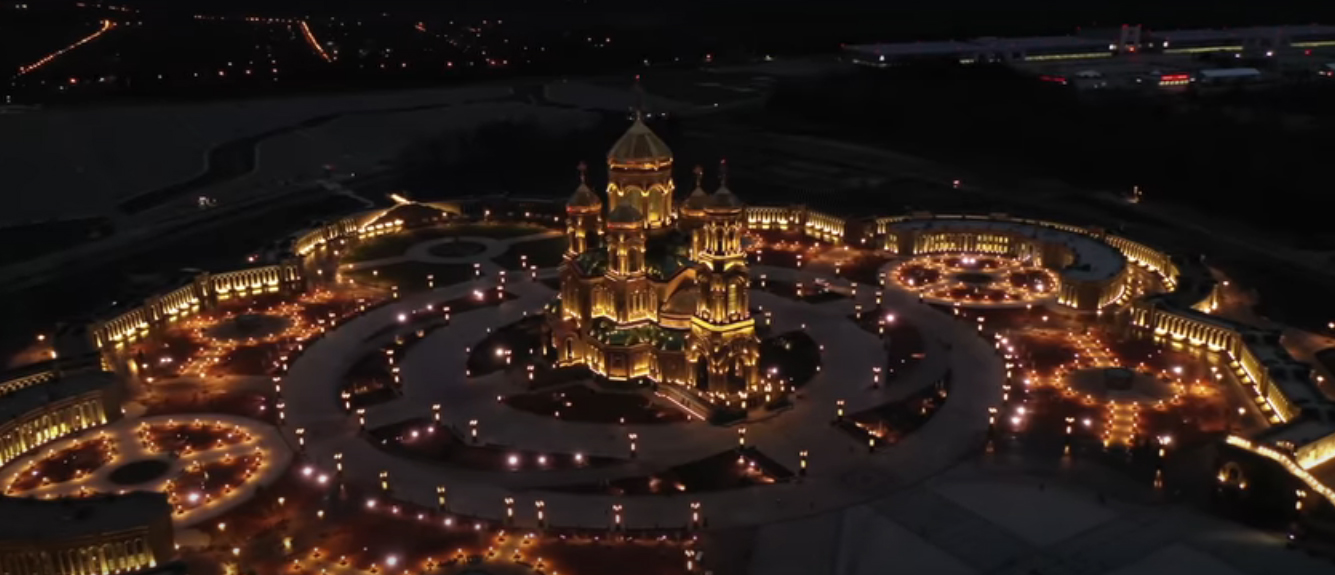 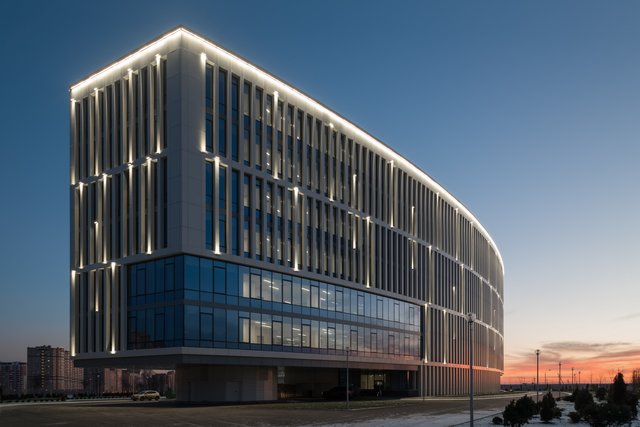 Complex "Road of Memory" in the "Patriot“ park
The building of the prefecture of the TiNAO
54
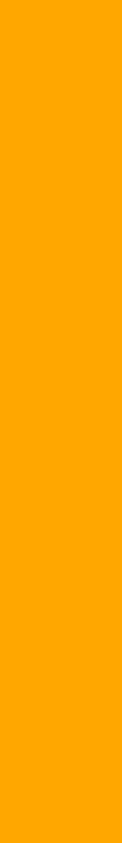 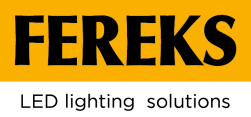 ILLUMINATION PROJECTS
with architectural LED luminaires
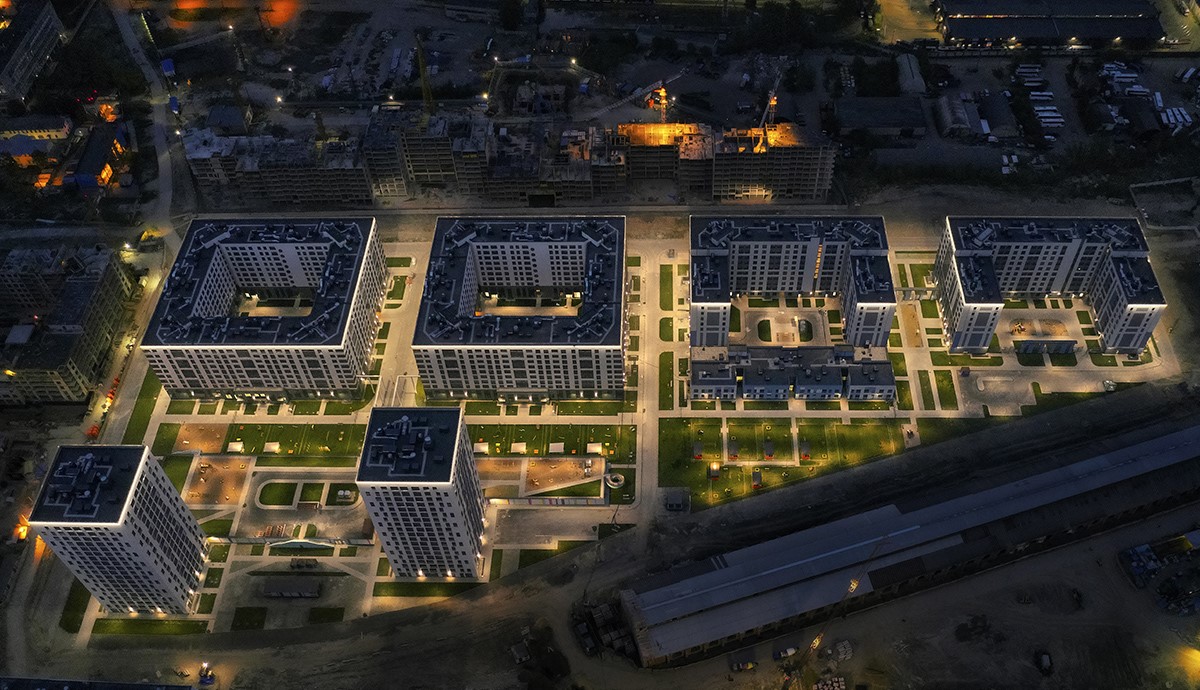 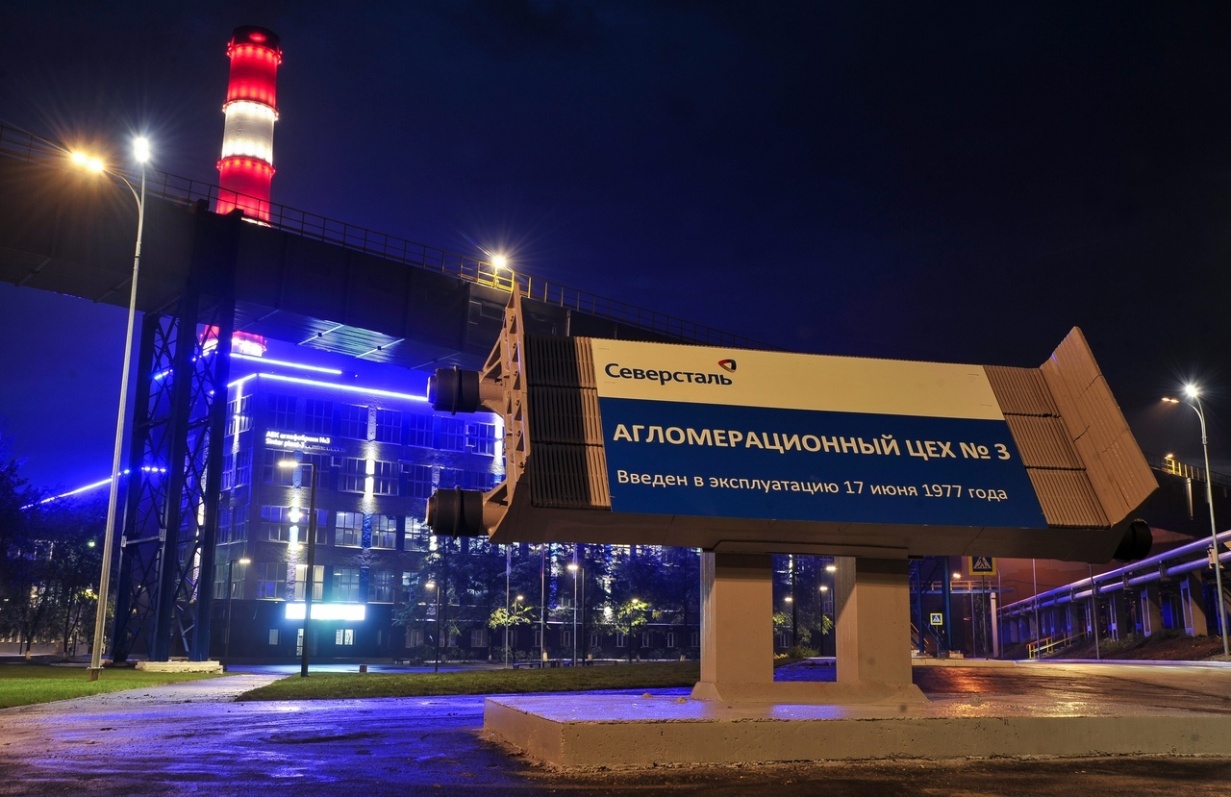 “Severstal” PJSC
“Galaktica“ HC
55
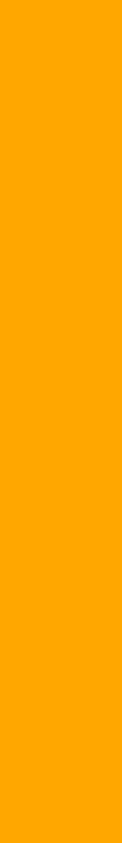 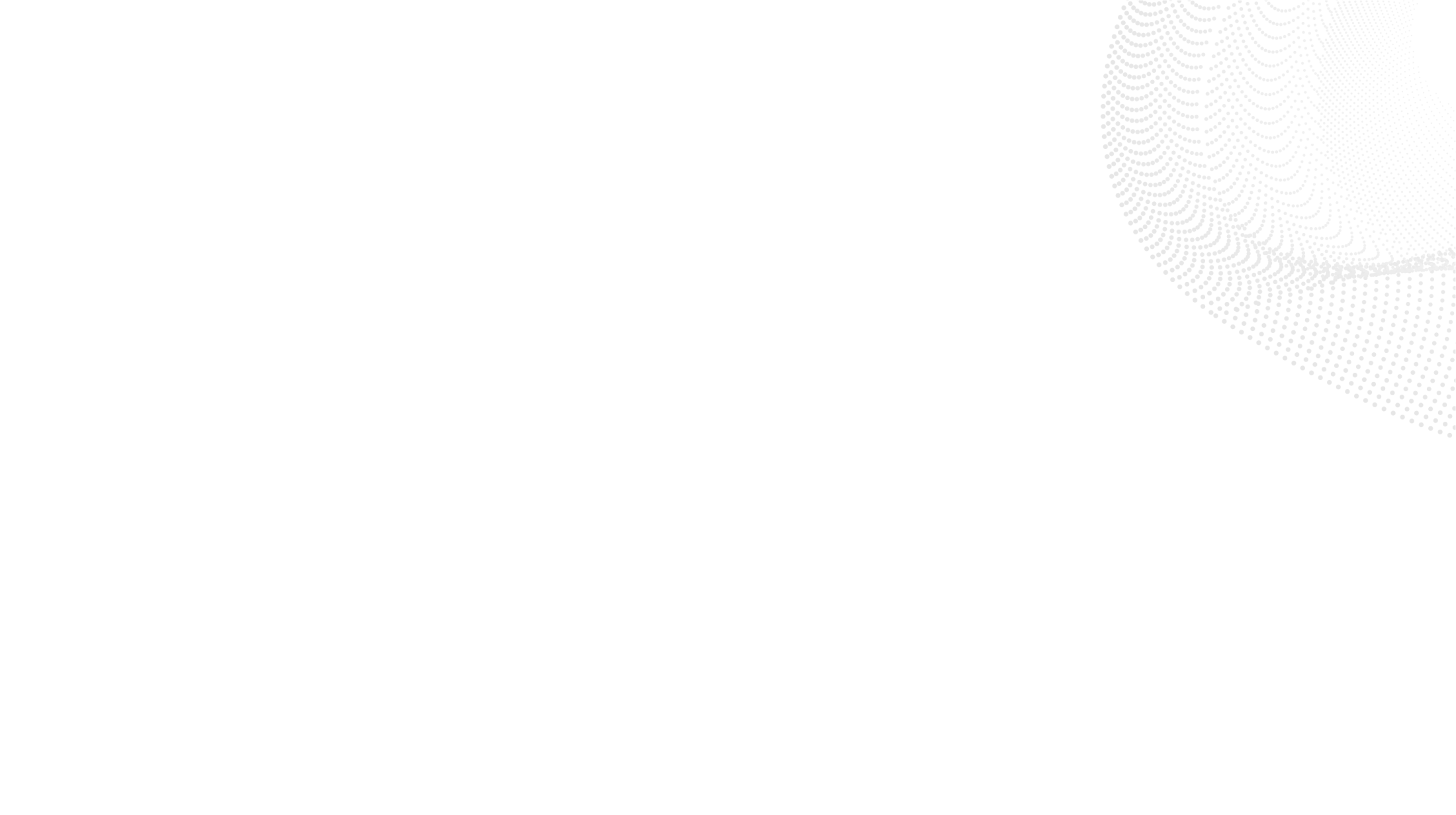 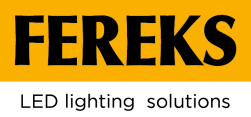 INNOVATIONS
10 new products launched into serial production by the end of 2020
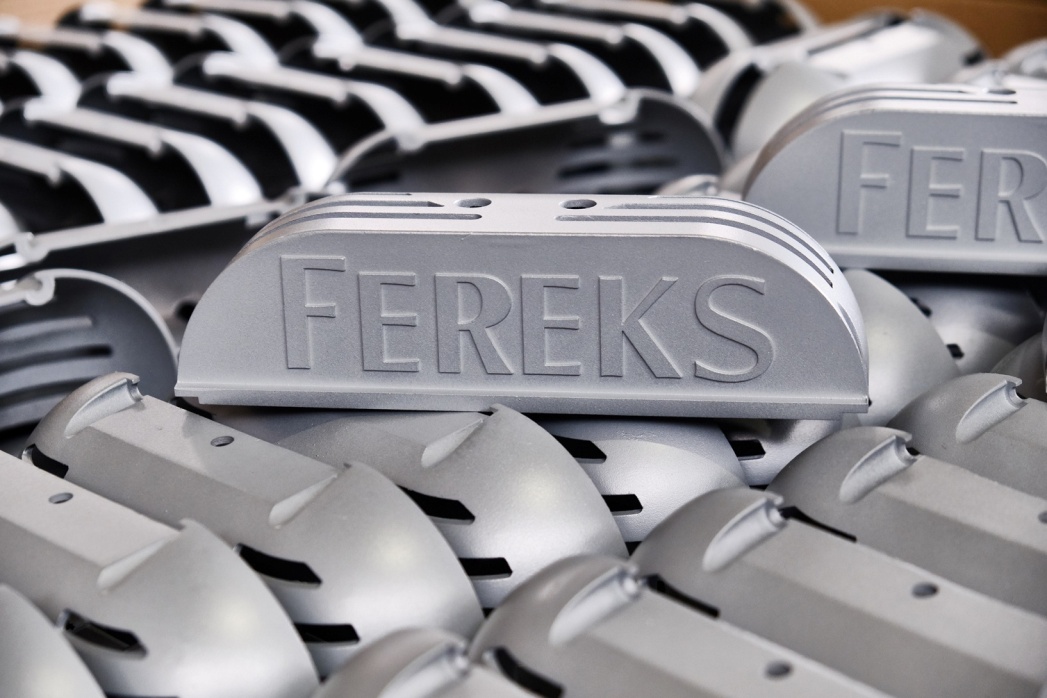 Street console luminaires of FLA series
FLA 13А-80-850-WL, FLA 04-A-220-740-WA, FLA 15А-90-850-WL

Spotlight type luminaires of FFL series
FFL 11-300-850, FFL-sport T 19-1200-957

Lumibnaires of FHB series
(suspended or on bracket installation)
FHB  42-150-850 with remote driver, FHB-light 01-150-750

Lineal type luminaire of FDB series
FDB 01-ХХ-850 in low profile

Office LED luiminaires of SSV series
SSV 35-4500-А-850-D90, SSV 35-4100-К-850-D90 «hallway» type
56
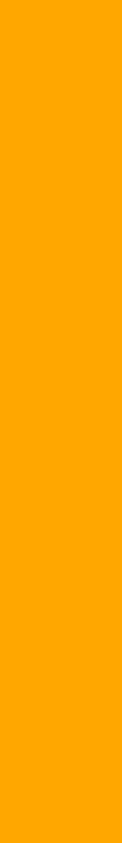 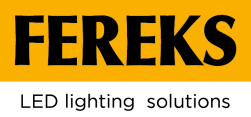 ADVANTAGES OF FEREKS LUMINAIRES 
OVER COMPETITORS
1
2
3
High luminous efficiency 
(on average more than 140 lm / W) enables the use of fewer luminaires on object and greater energy savings
Component base of the world's leading manufacturers 
(LEDs, drivers) allows to be sure of the long service life of the luminaire
High reliability of the used materials 
(aluminum alloy housings, tempered glass and PMMA diffusers) creates increased mechanical strength of the luminaire
1
2
3
Famousness and guarantees of the leading manufacturer 
(own production of luminaires since 2010, warranty - 5 years) provide a high level of brand confidence
Optimal parameters and options 
(in its segment) are the key to the competitiveness of FEREKS luminaires
The best “Price-quality” ratio 
(reliable competent base, lack of sophisticated options, quality of materials, own production and control)
57
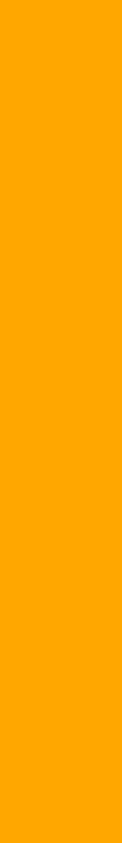 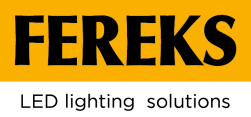 INDUSTRY RECOGNITION
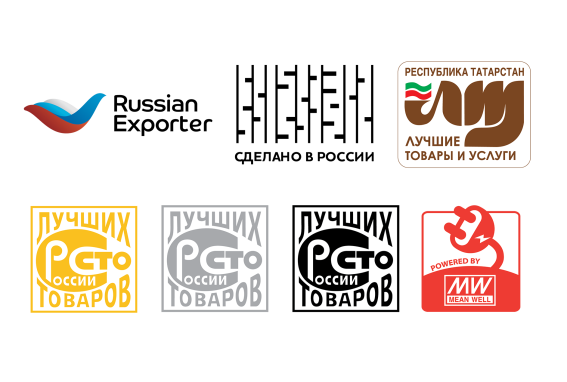 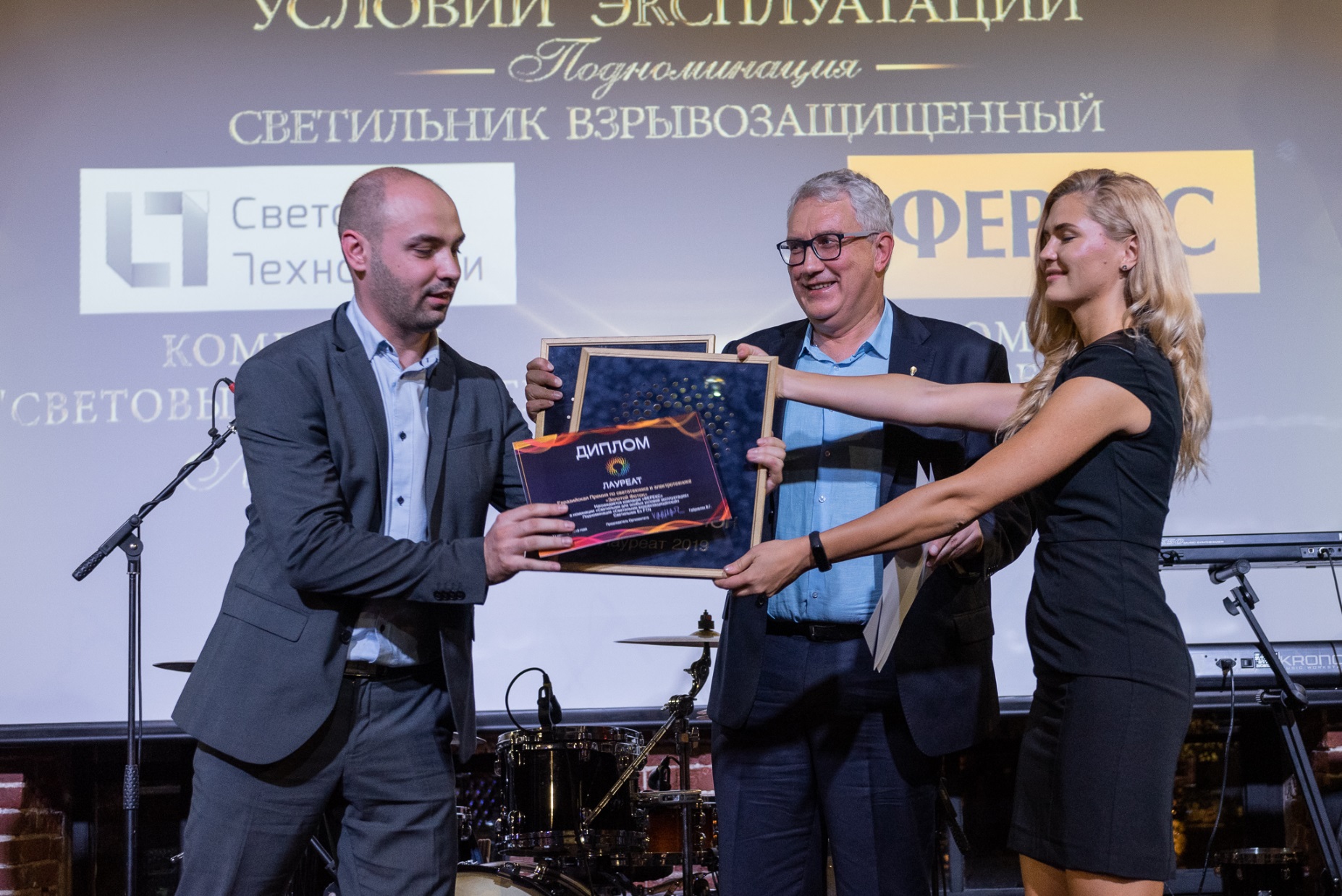 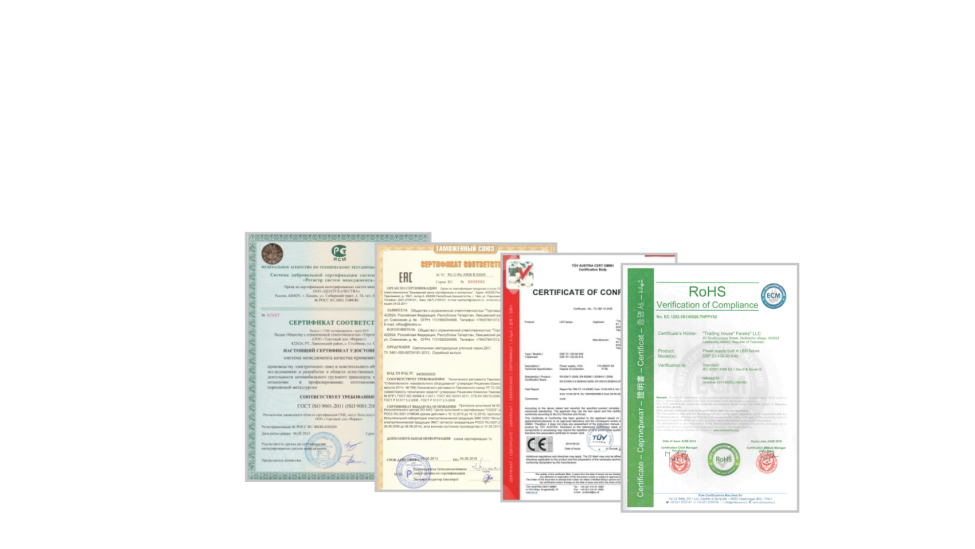 58
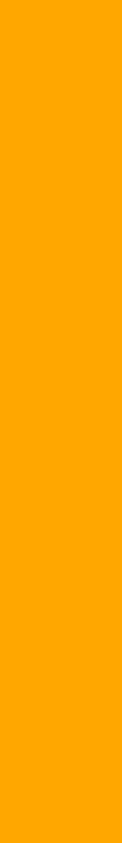 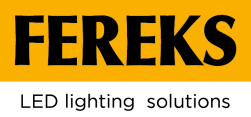 GEOGRAPHY OF SALES
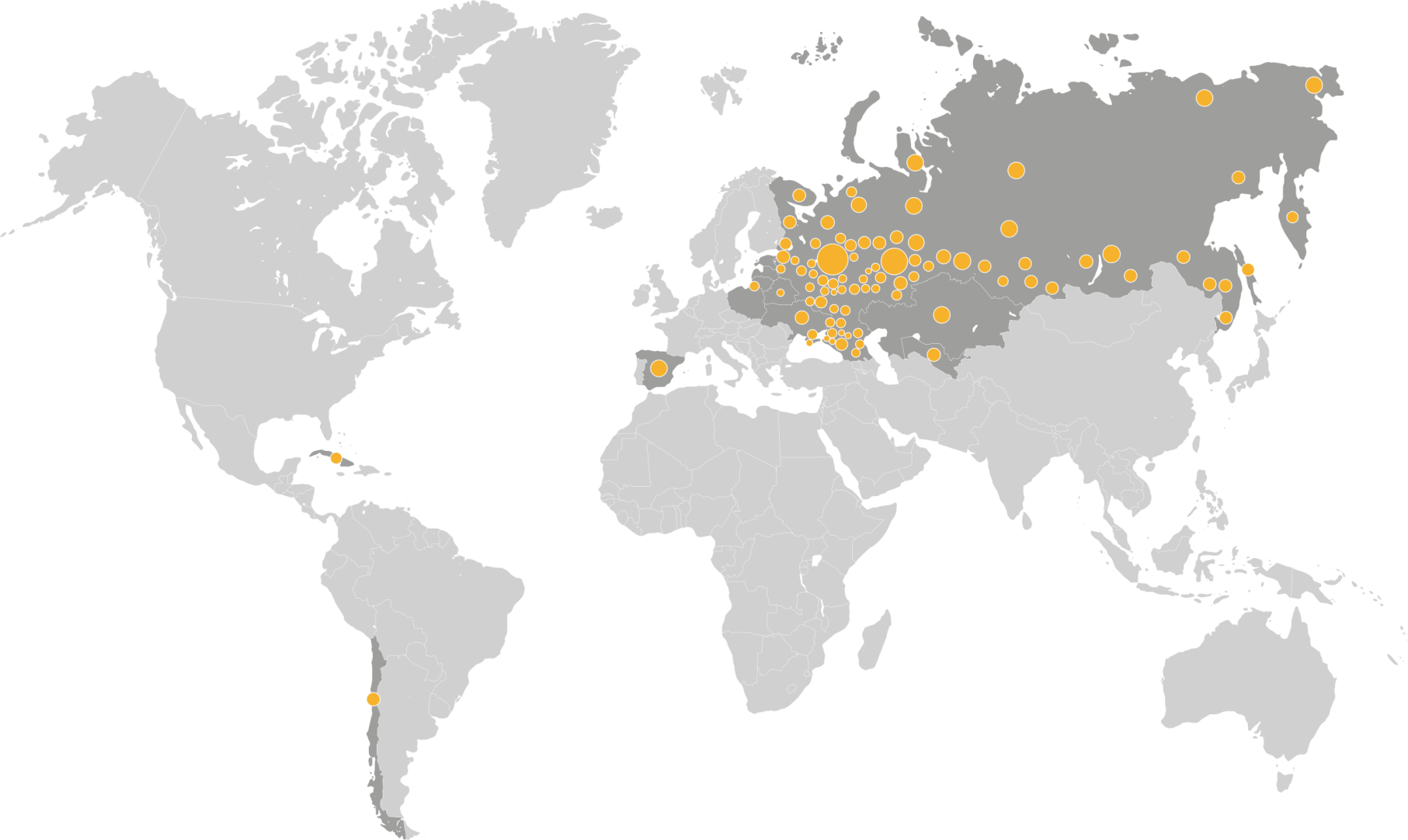 More than 150 representatives in the largest cities of Russia, the CIS and Europe work with Trading House “FEREKS” LLC.

A warehouse program has been organized in Russia and Europe.
59
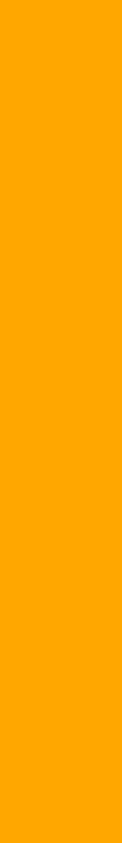 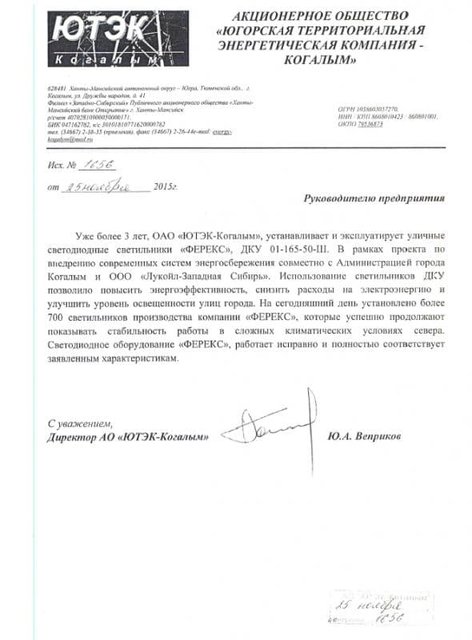 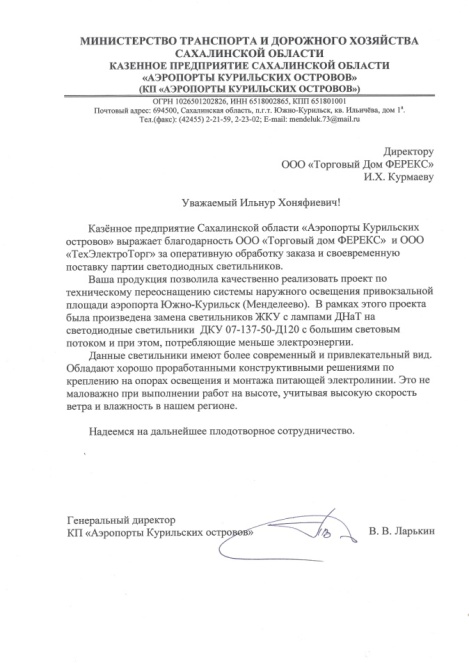 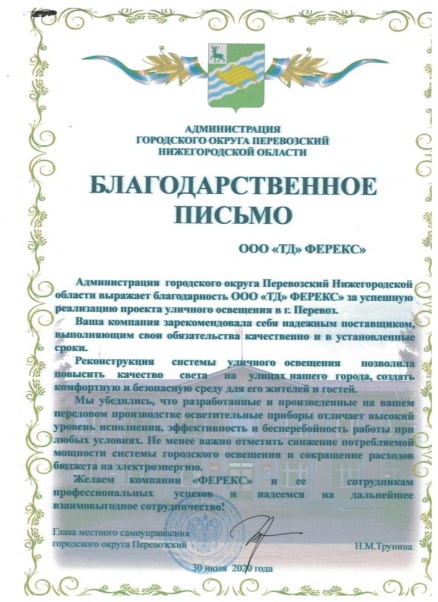 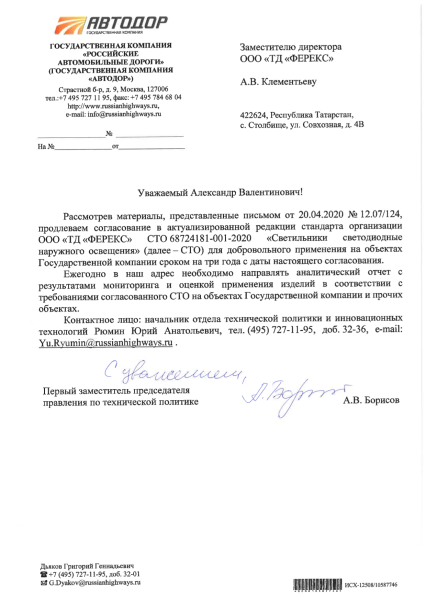 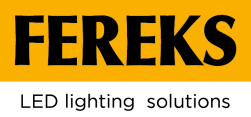 OUR CUSTOMER REVIEWS
60
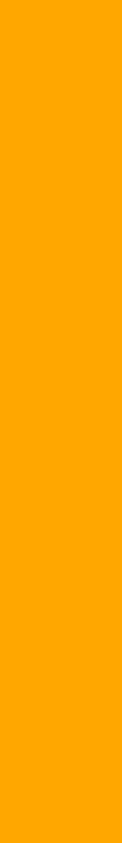 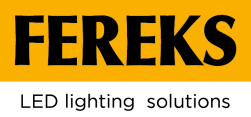 CERTIFICATES AND PROTOCOLS
FEREKS LED luminaires have Russian and international certificates of conformity
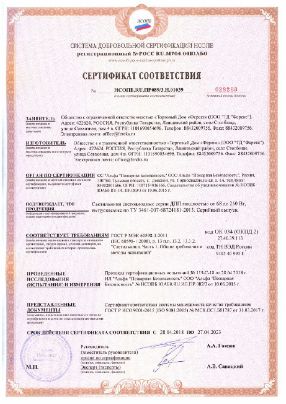 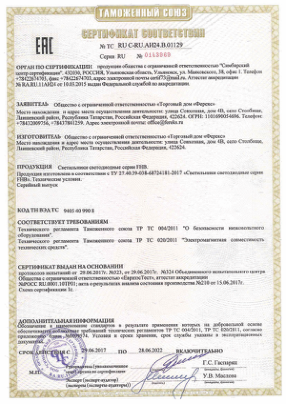 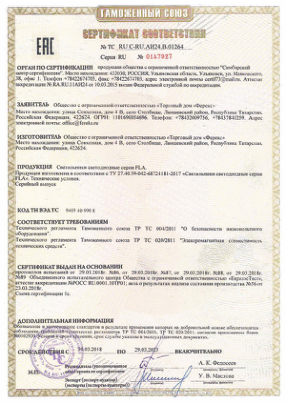 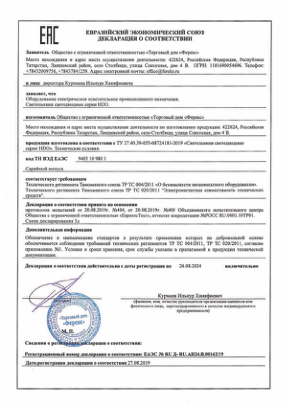 61
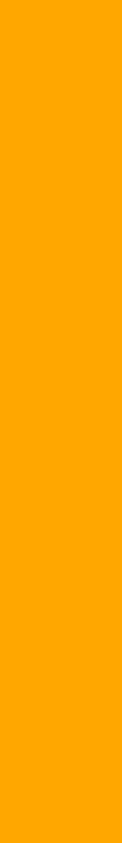 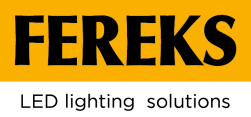 CERTIFICATES AND PROTOCOLS
FEREKS LED luminaires have Russian and international certificates of conformity
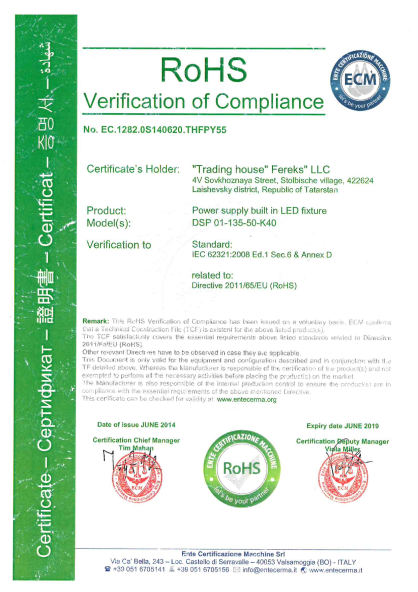 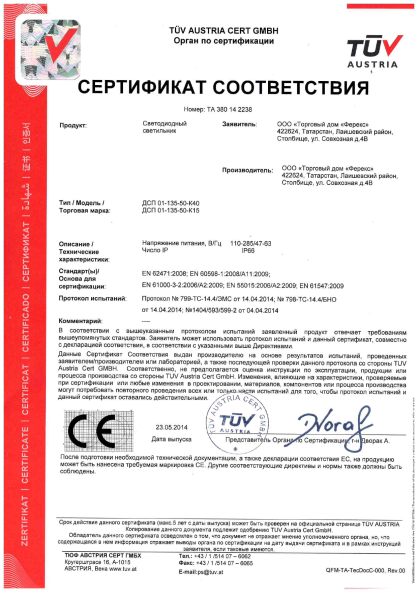 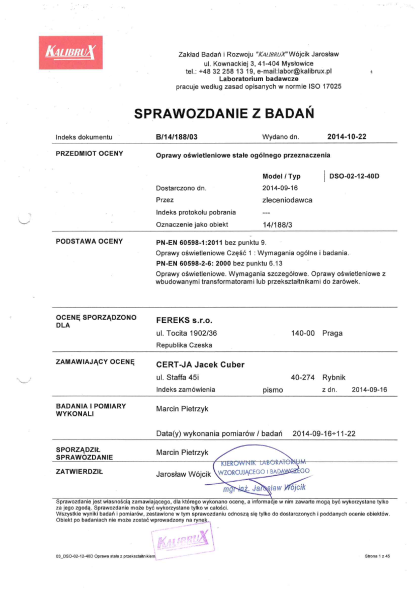 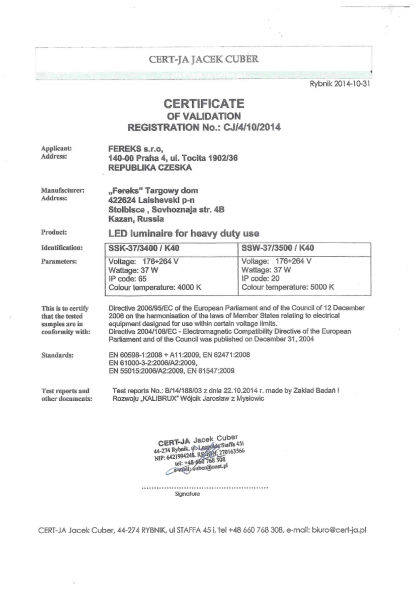 62
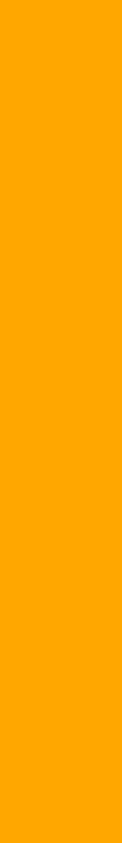 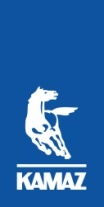 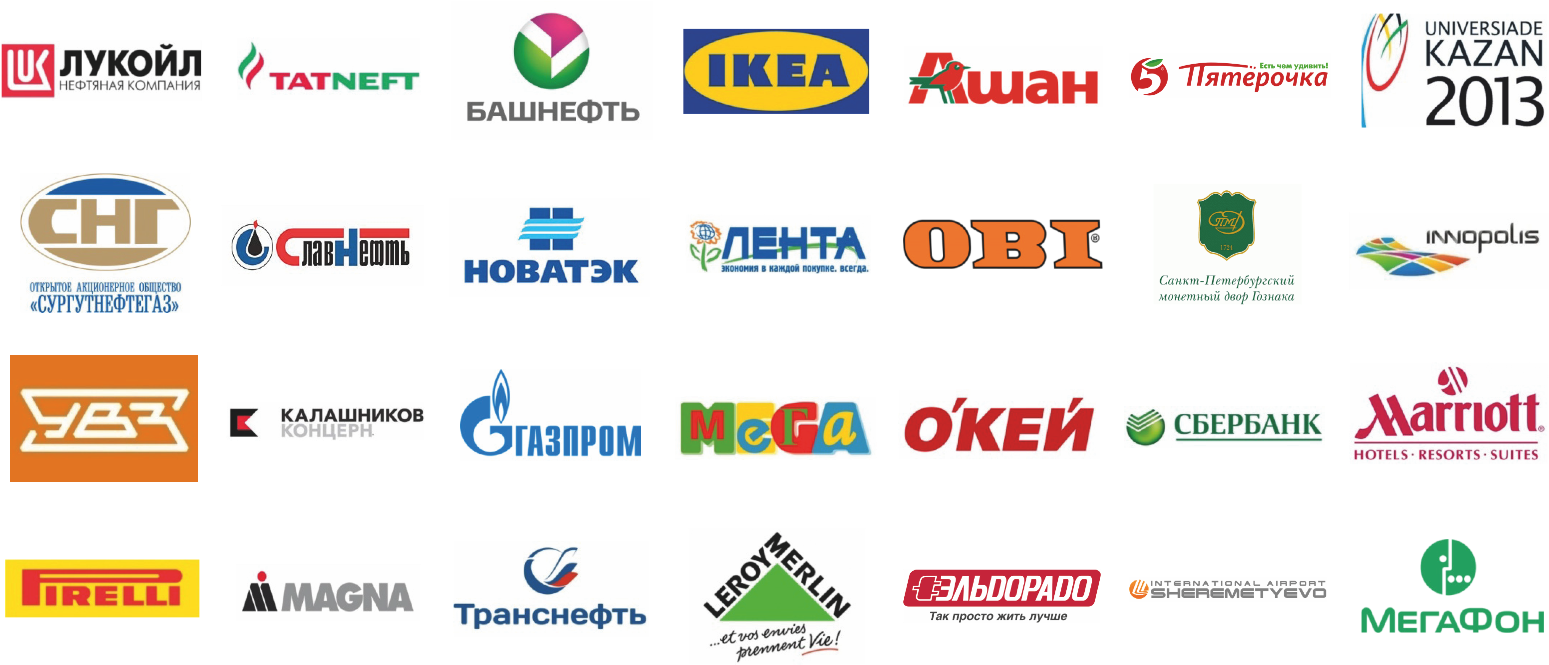 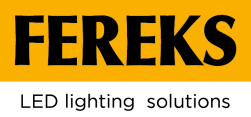 THEY CHOOSE «FEREKS»
LUMINAIRES
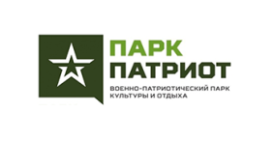 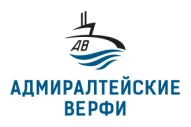 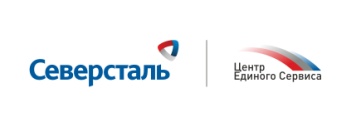 63
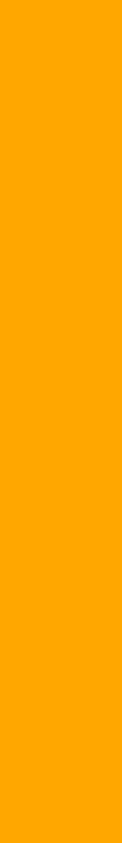 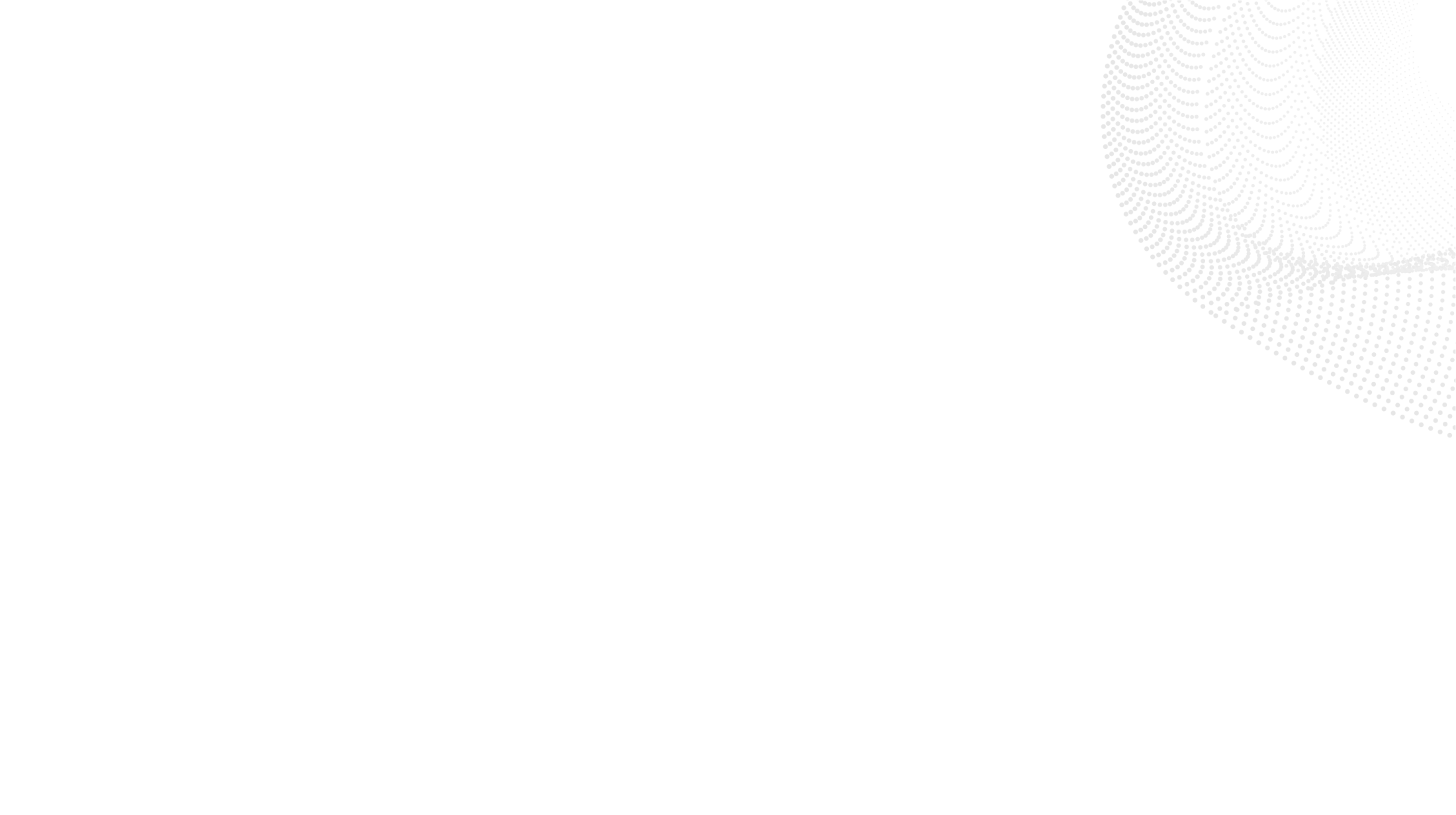 GOOD LIGHT IS AVAILABLE TO EVERYONE
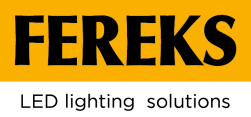